Employee Photo Album
So Cal Dental Partners
Navigation to Individual Offices
Sea Country Dental
Rancho Niguel Dental Group
South Coast Dental Specialties
SC Dental Care
So Cal Dental Corporate
Inland Dental Center Highland
Inland Dental Center
Mission Dental Implant Center
Inland Dental Center Heritage Court
Alicia Orthodontic & Pediatric
Inland Dental Specialties
Sea Country Dental
Dr. Del Campo
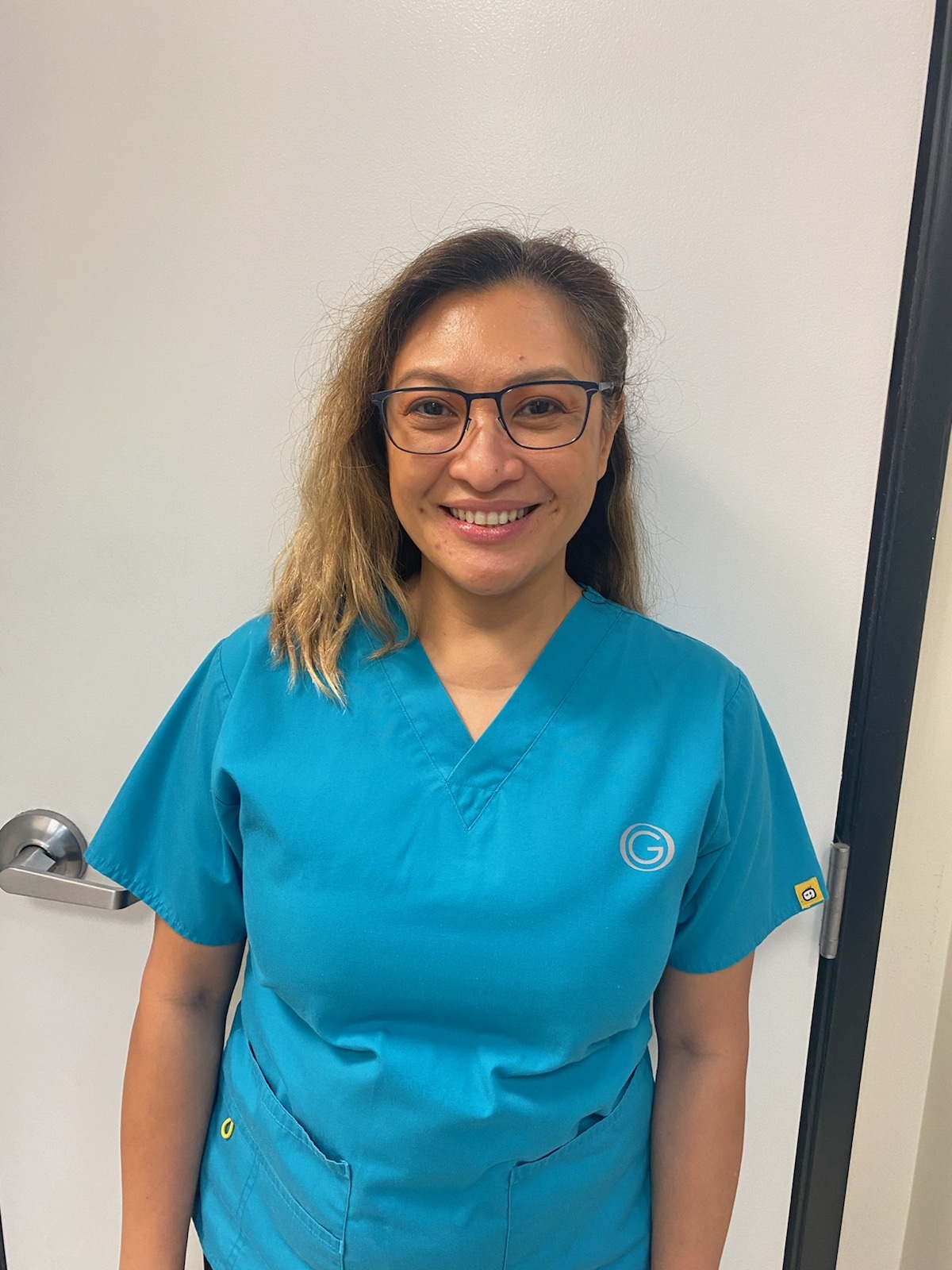 Dr. Shirin Moshrefi
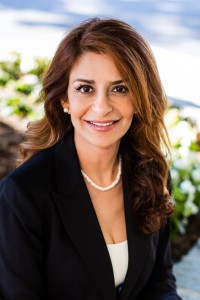 Auriestela Gomez
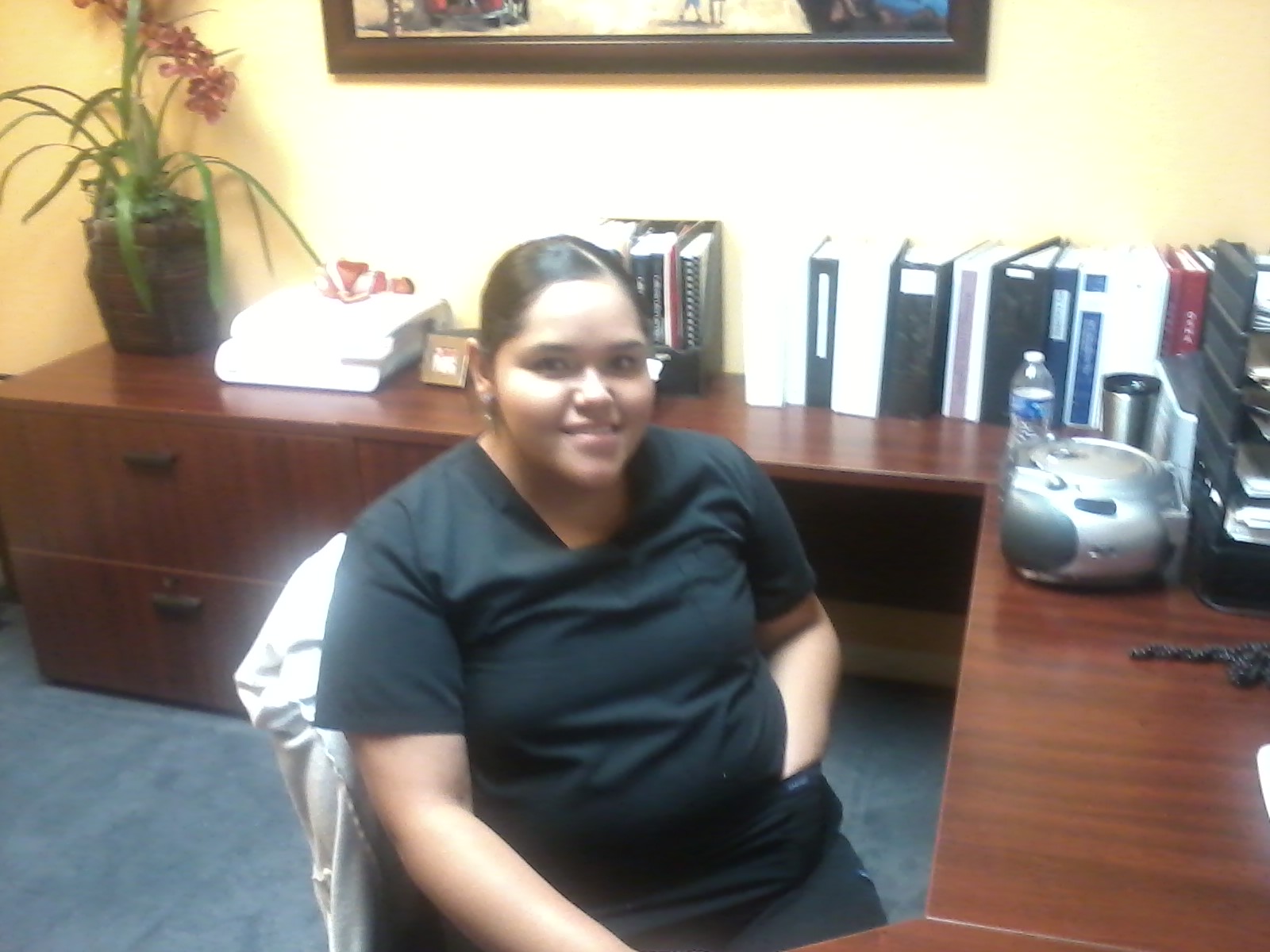 Cande Labander
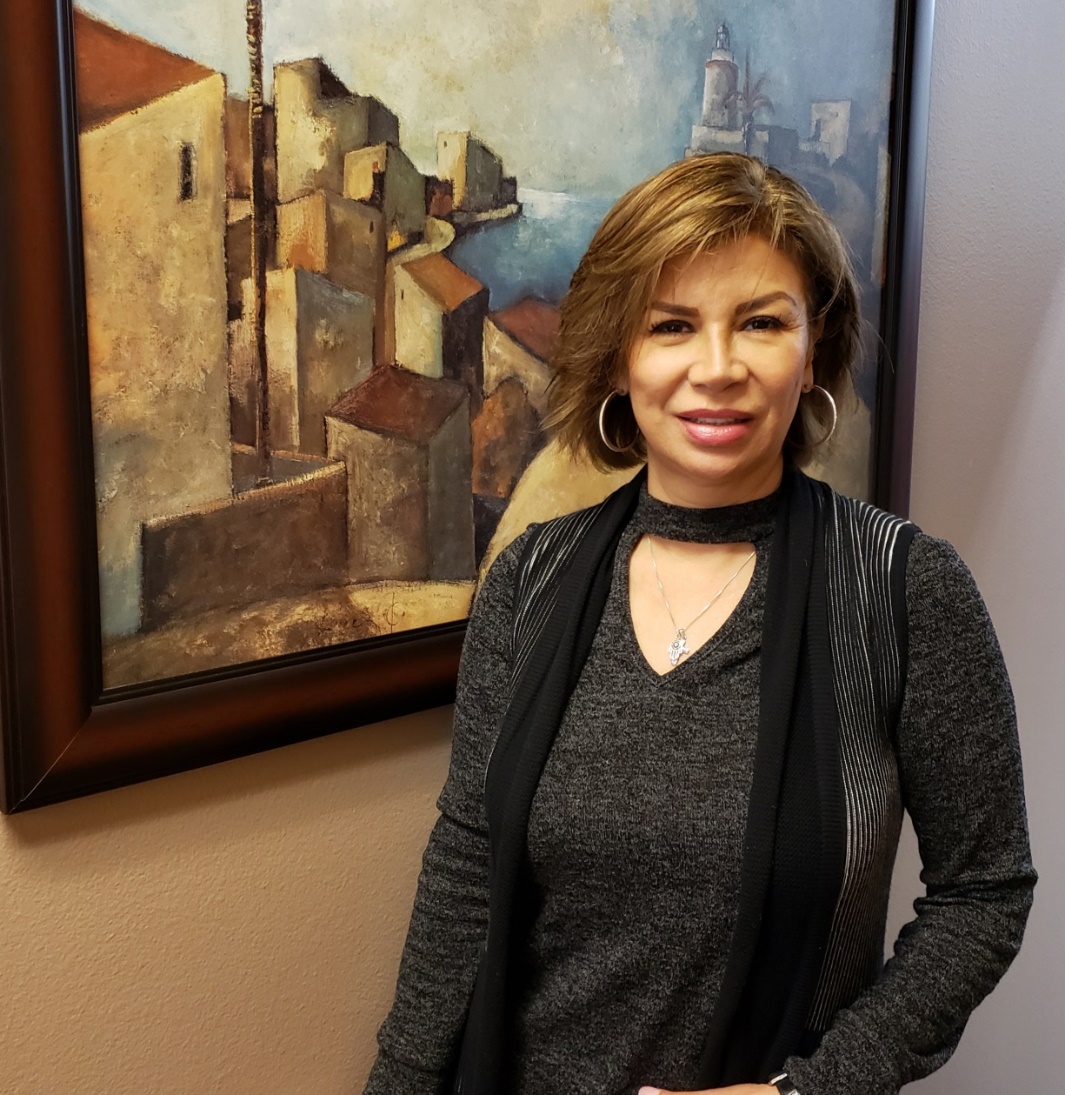 Cheryl Lonzello
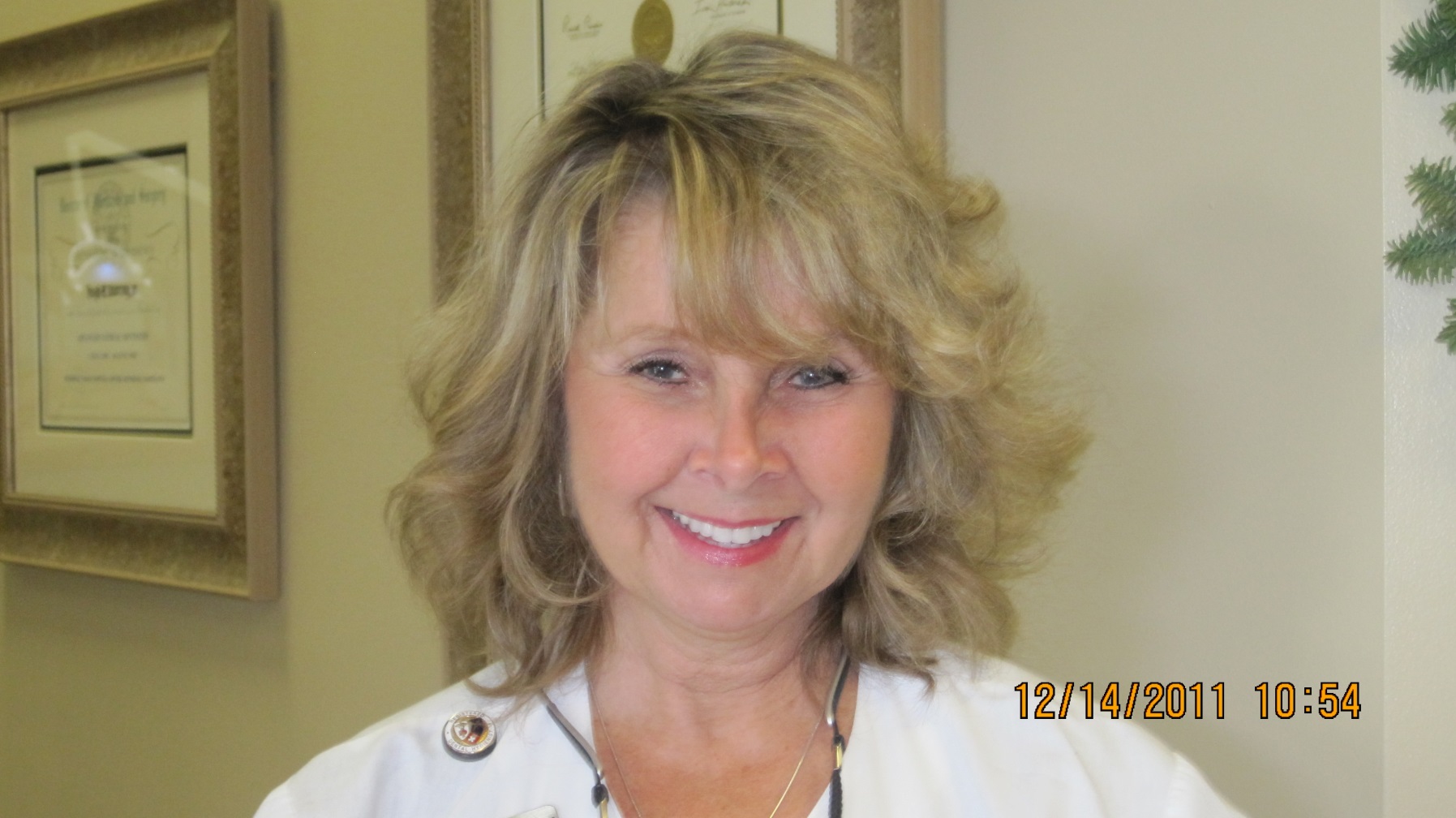 Connie Phan
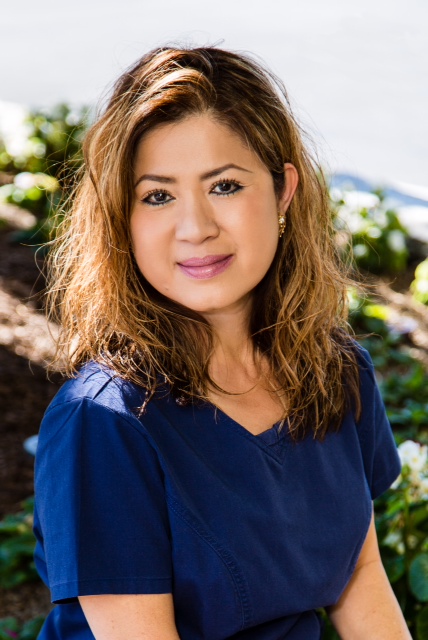 Gracie Alvarez
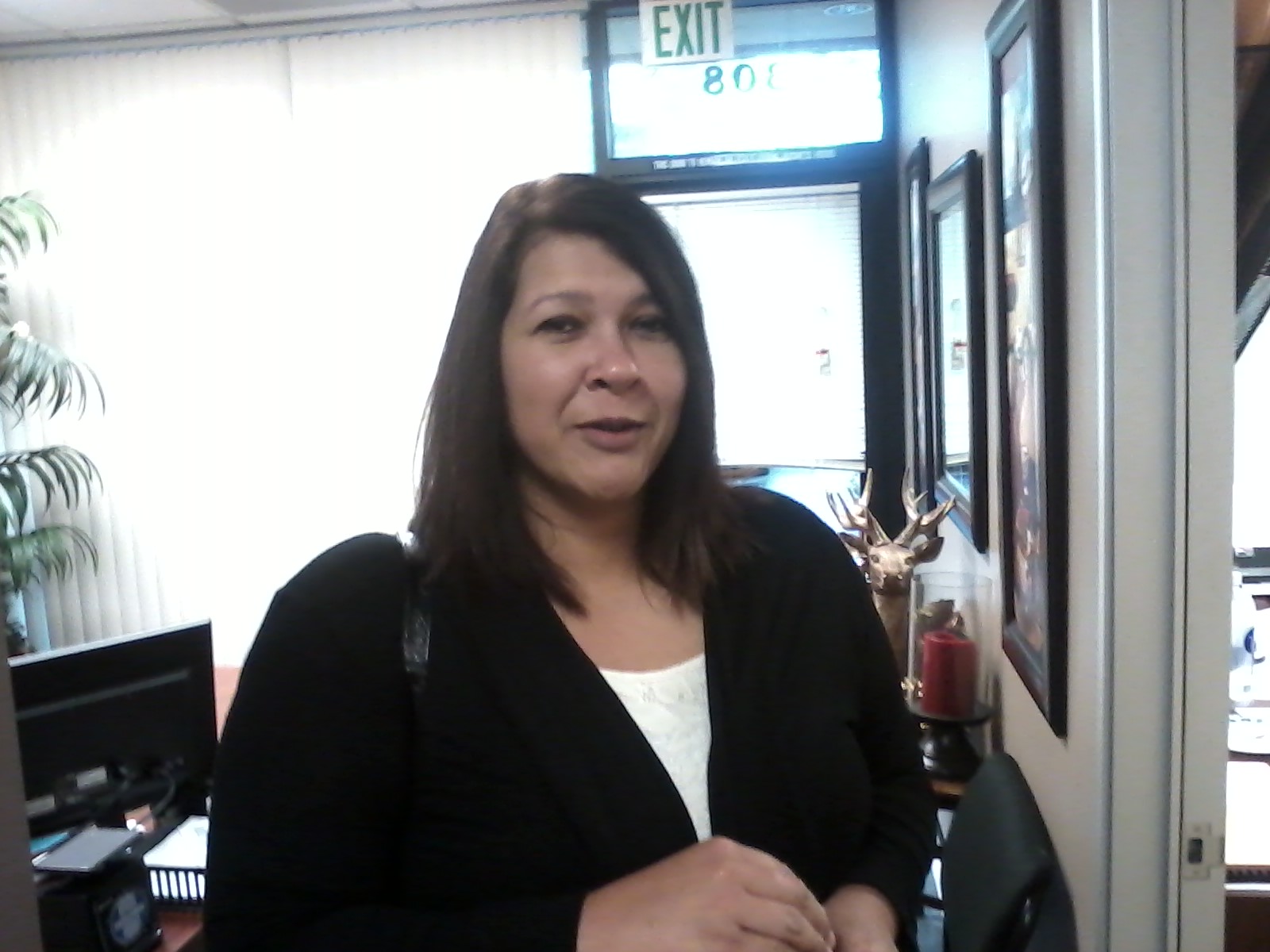 Wiebke Bultmann
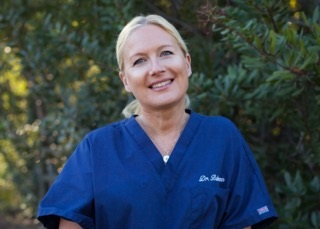 Joanna De Los Angeles
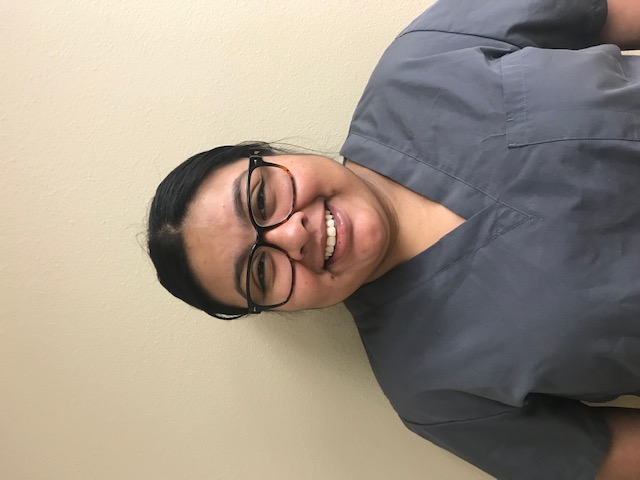 Kassandra Cortez
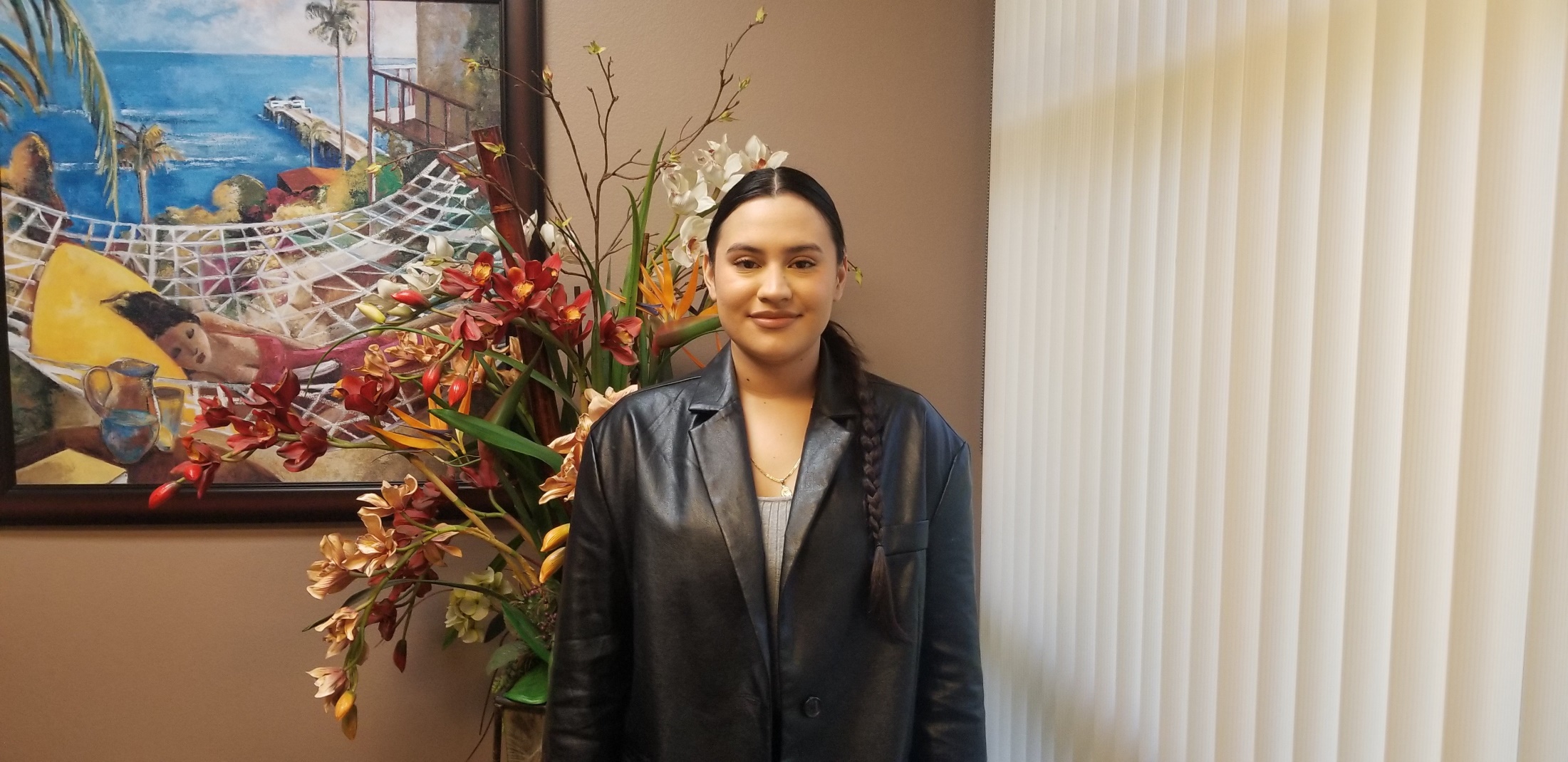 Kim Vu
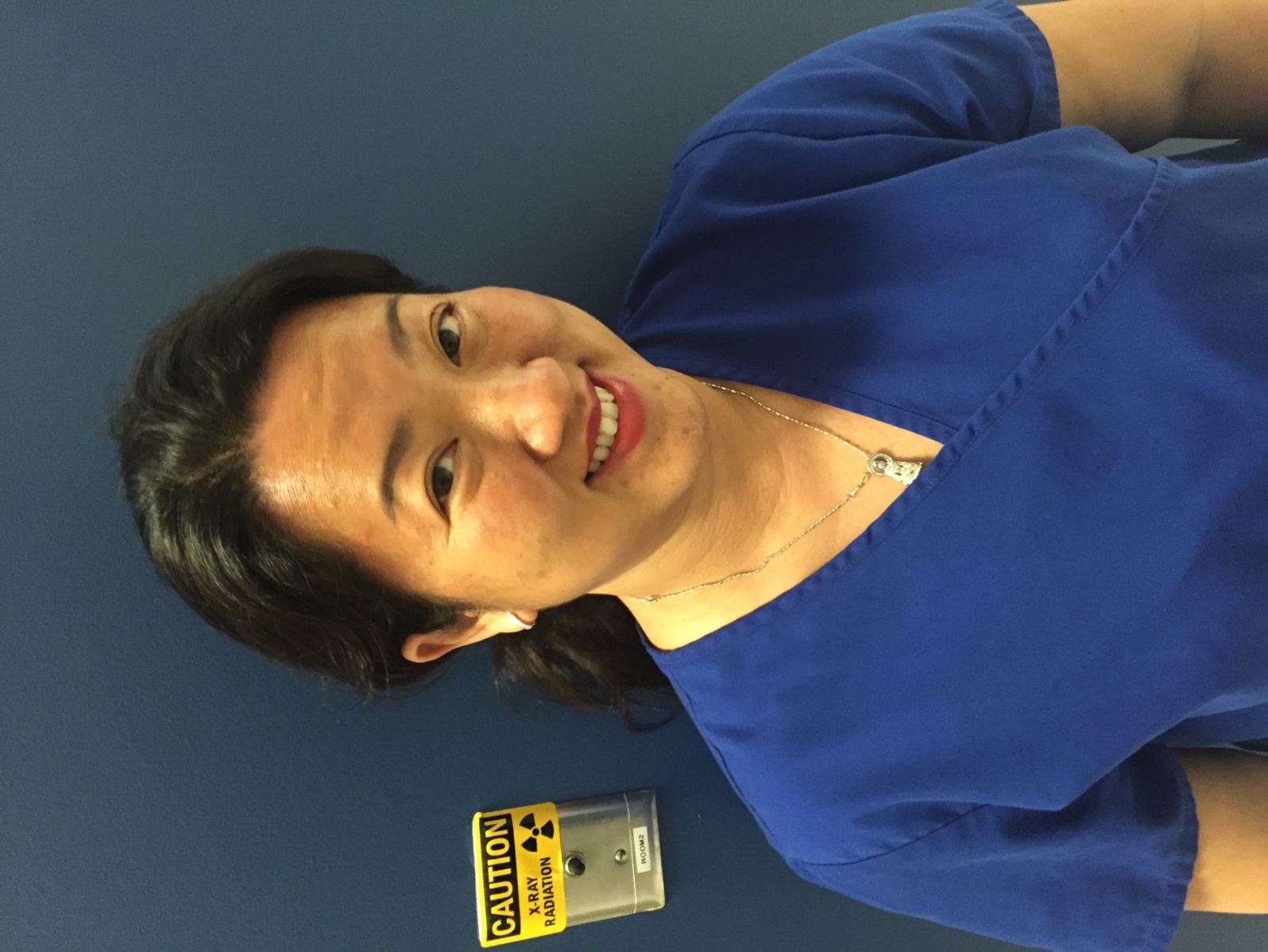 LaVerle Quigley
Maria Hernandez
Nicole Camp
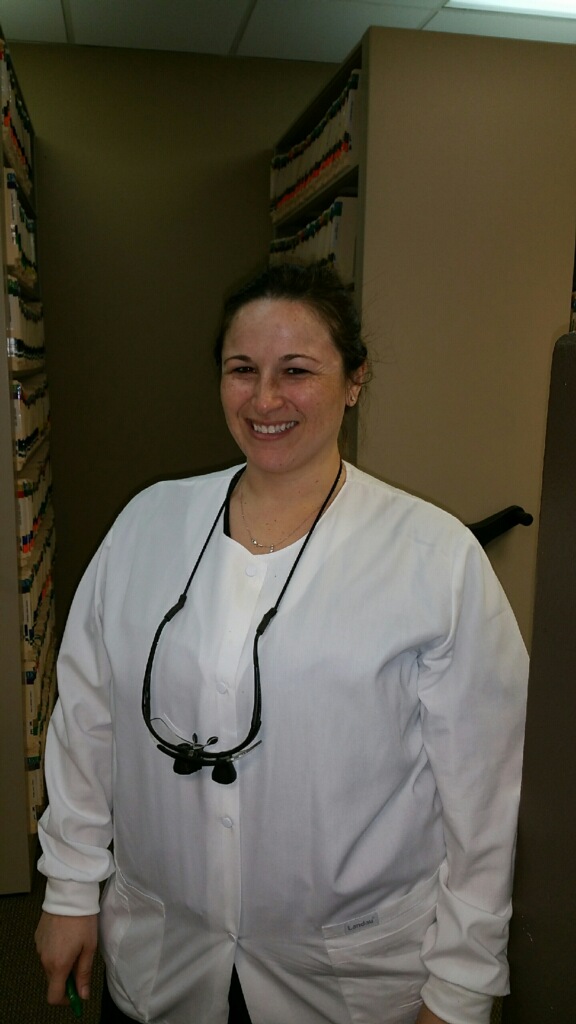 Rancho Niguel Dental Group
Dr. Arthur Onitiveros
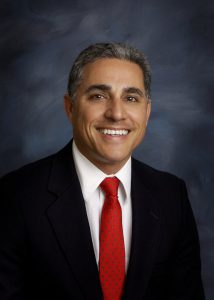 Dr. Gary Mar
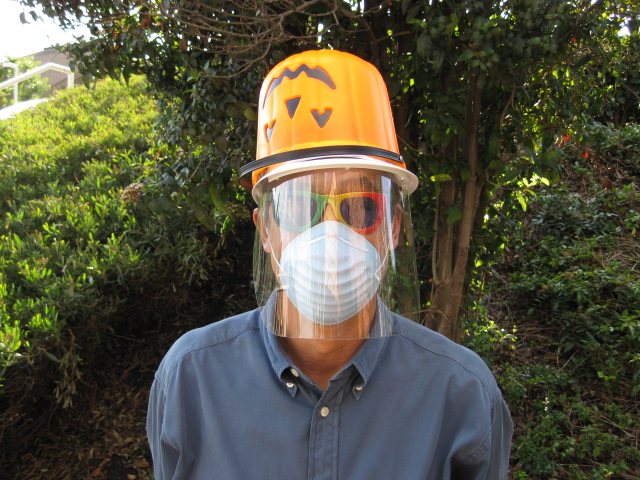 Dr. Michael Lien
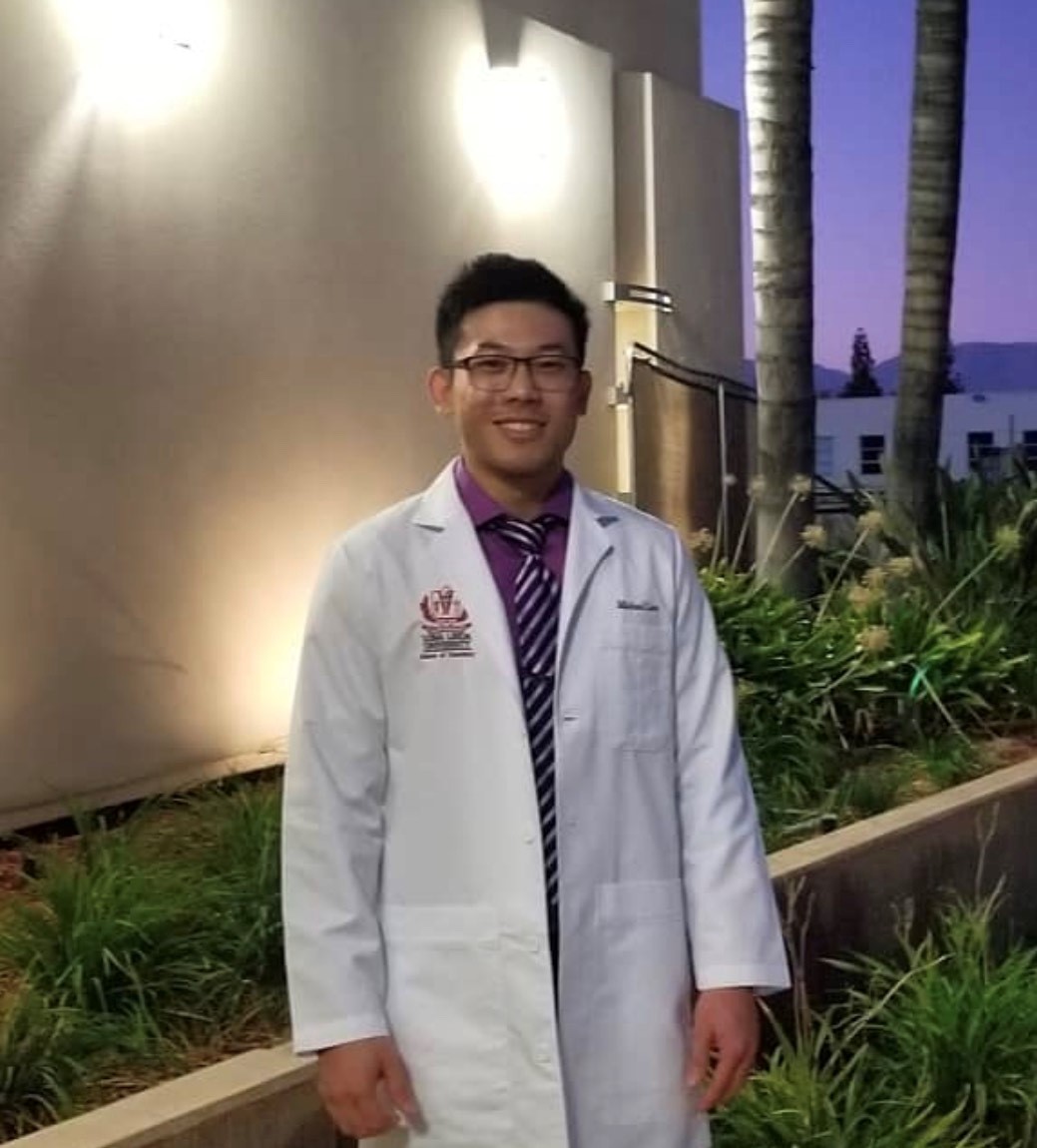 Ana Estrada
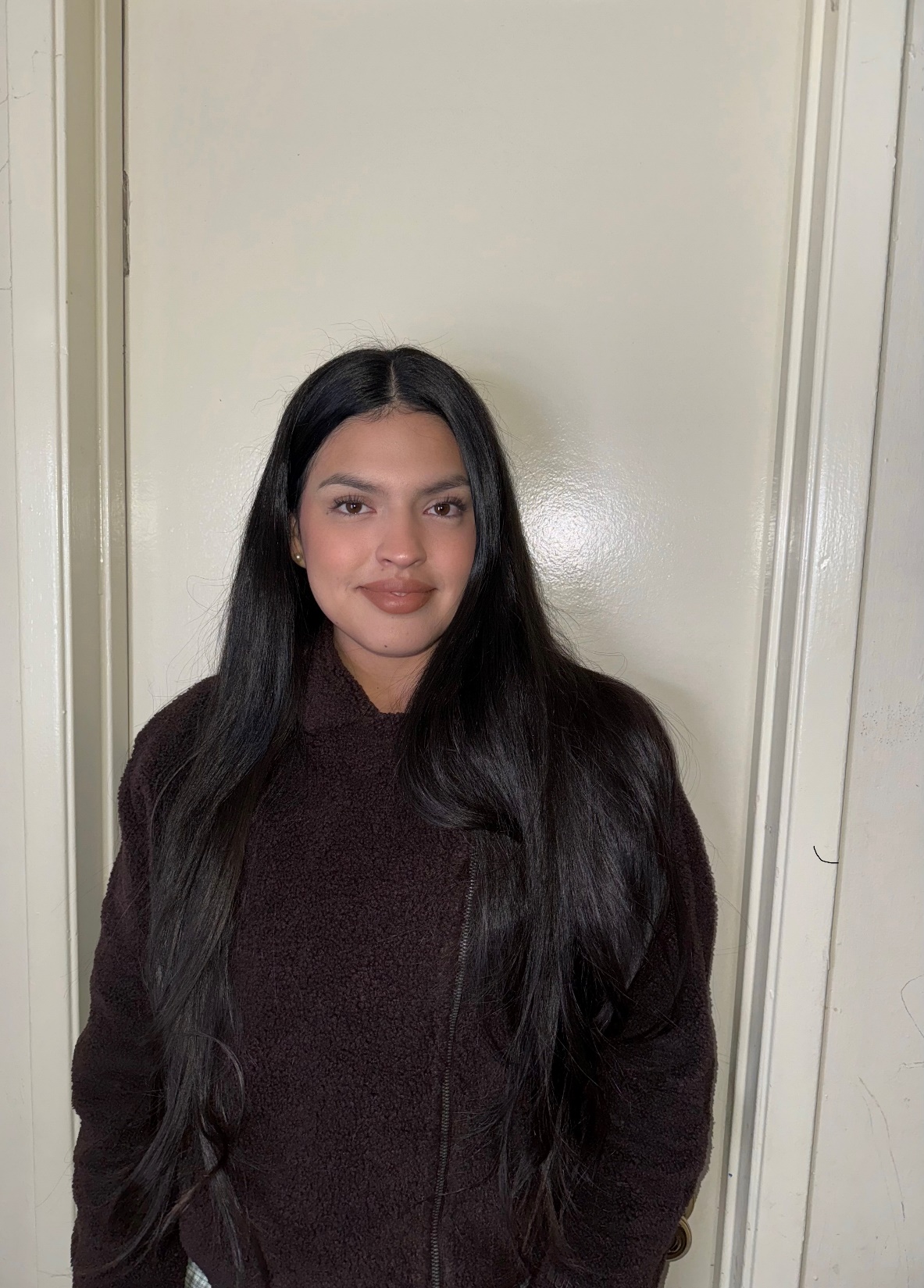 Angelina Robitaille
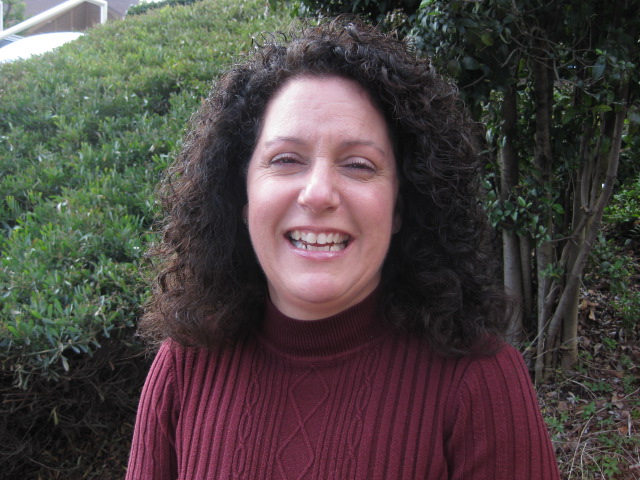 Angie Falletta
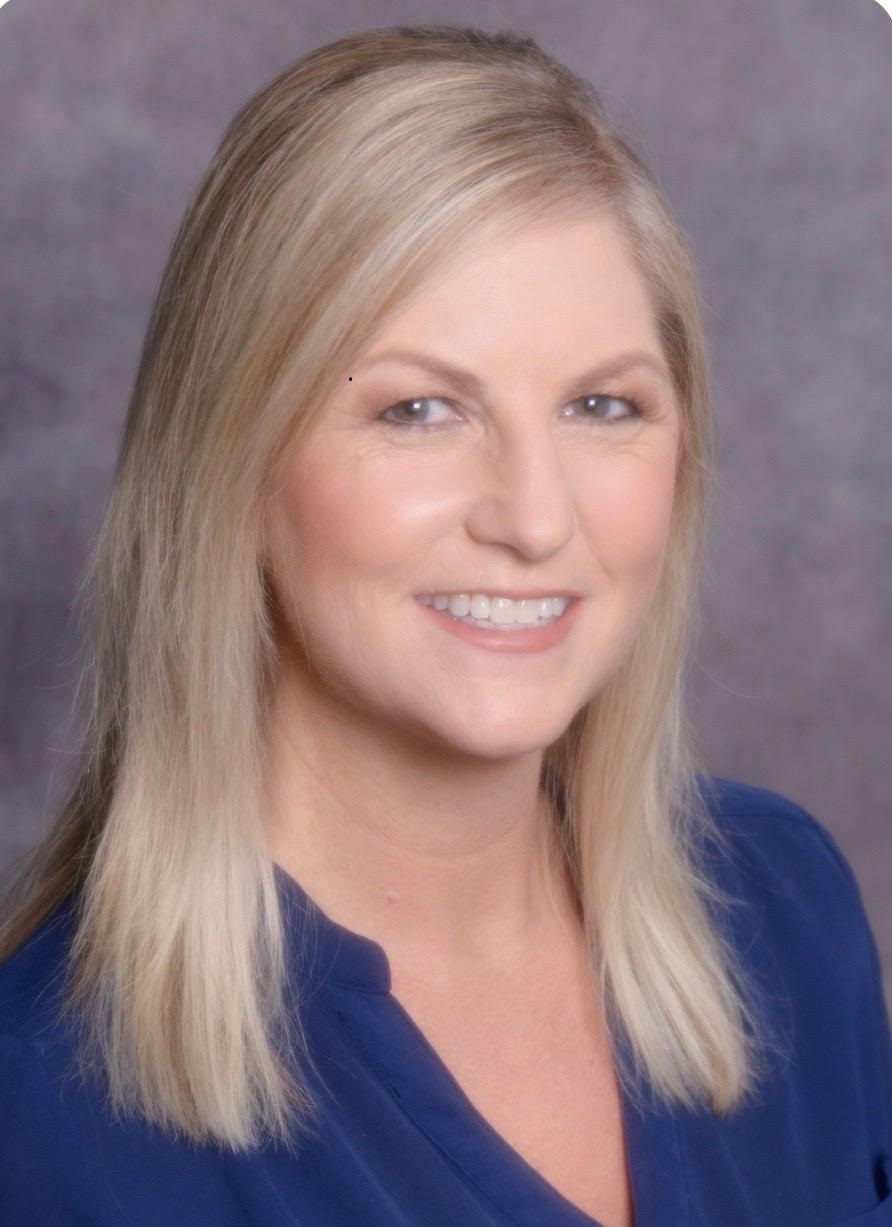 Candy Lopez
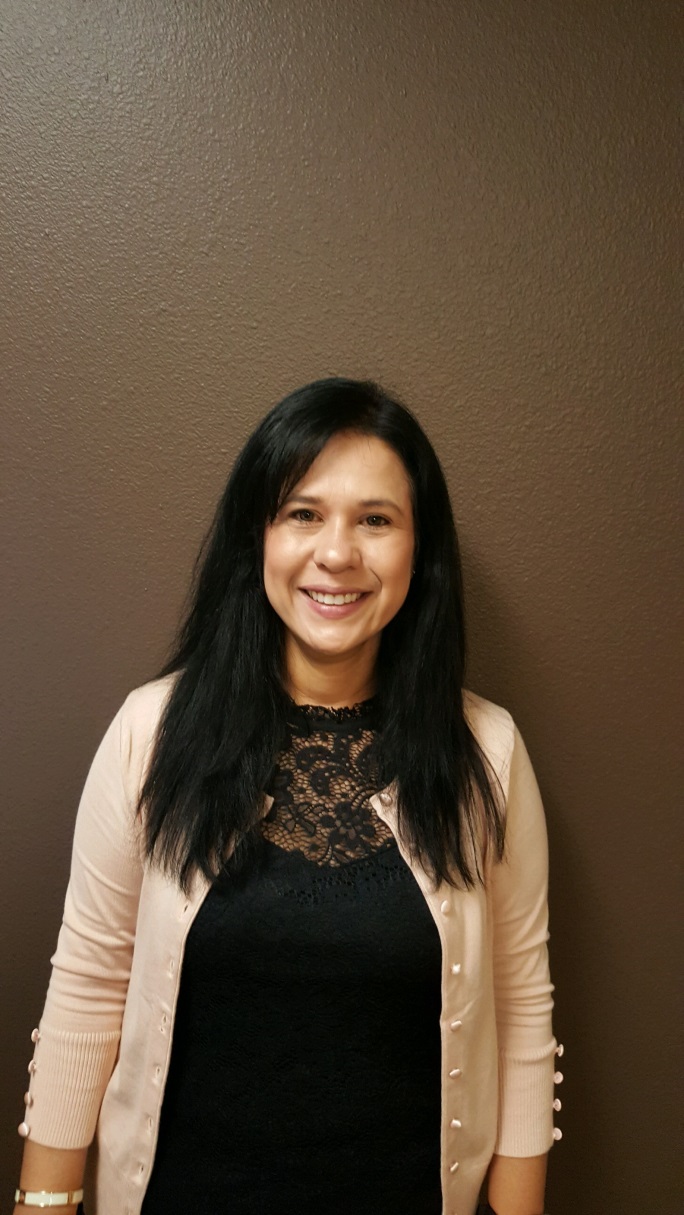 Catherine Dang
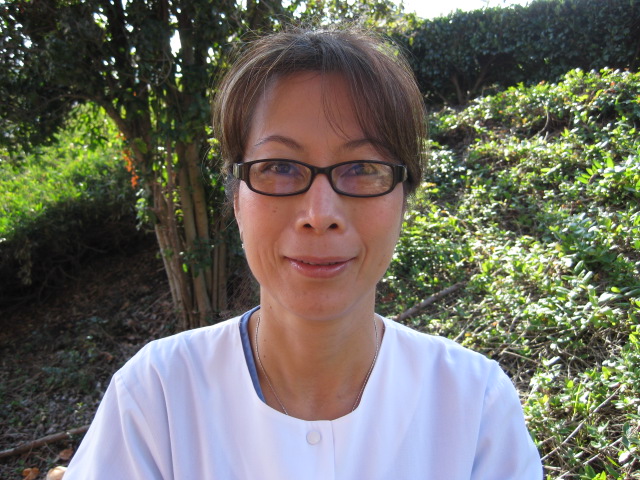 Danielle Estrada
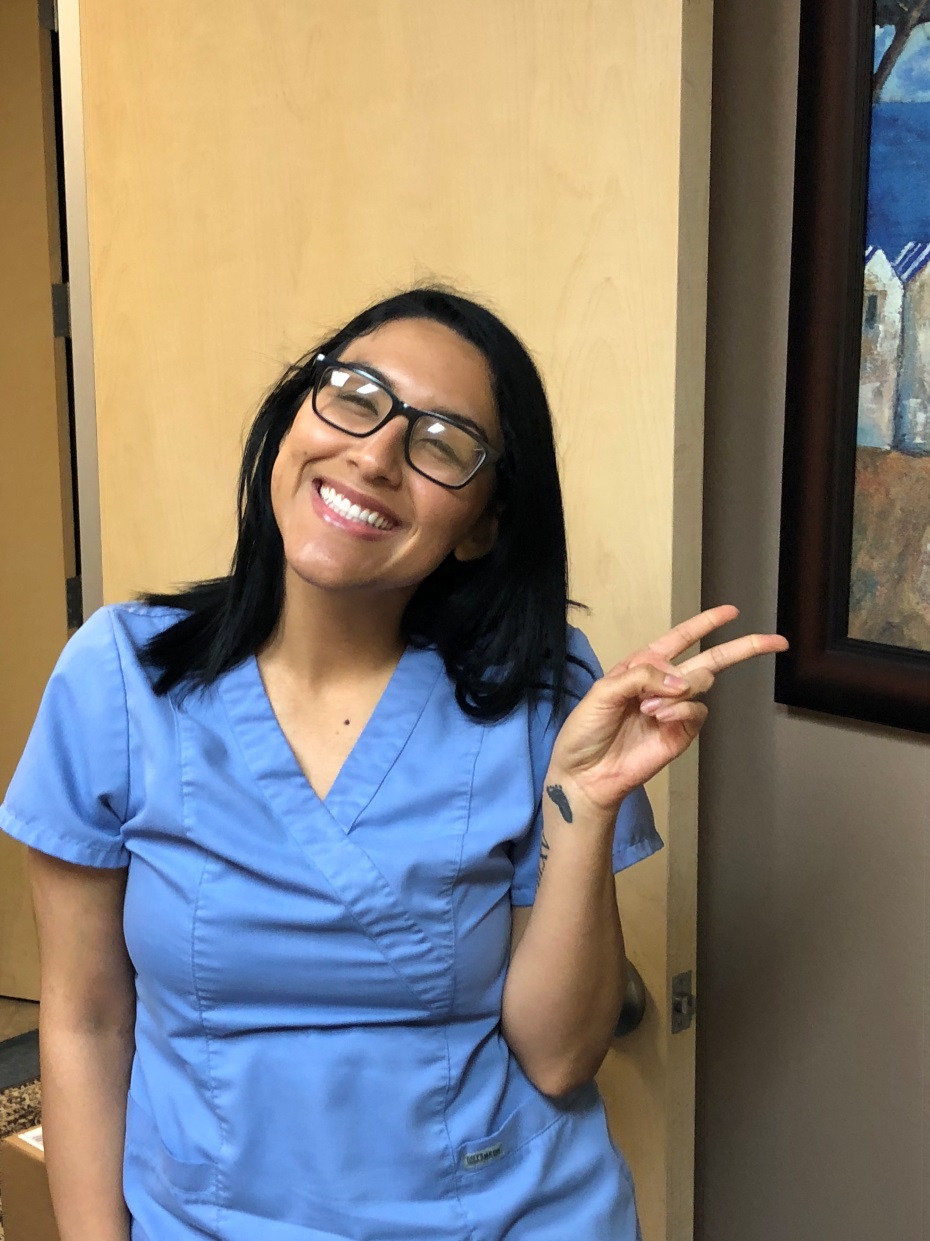 Devin Larios
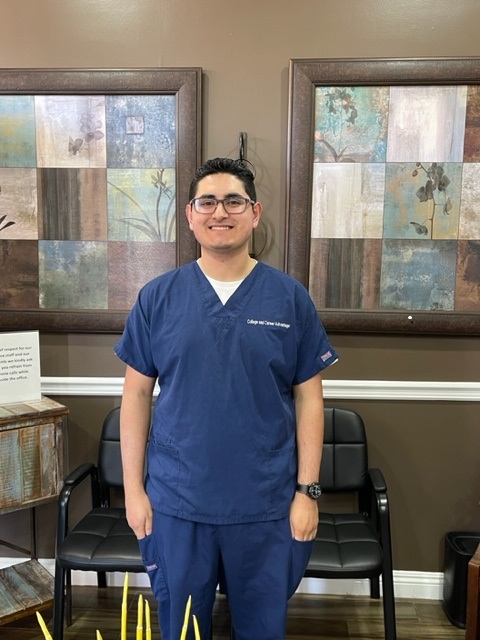 Farah Aghajan
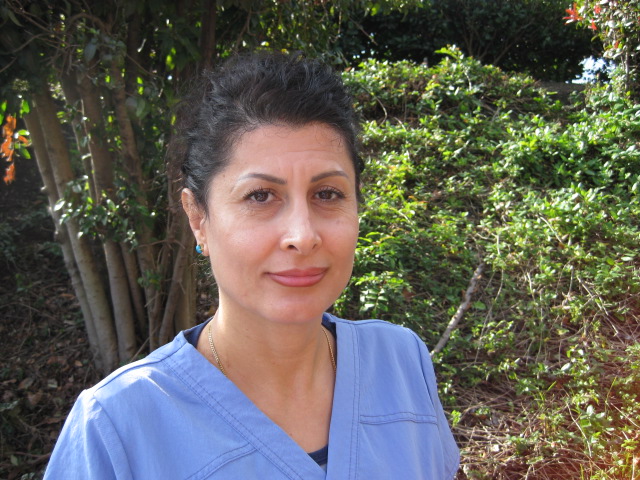 Helen Perez
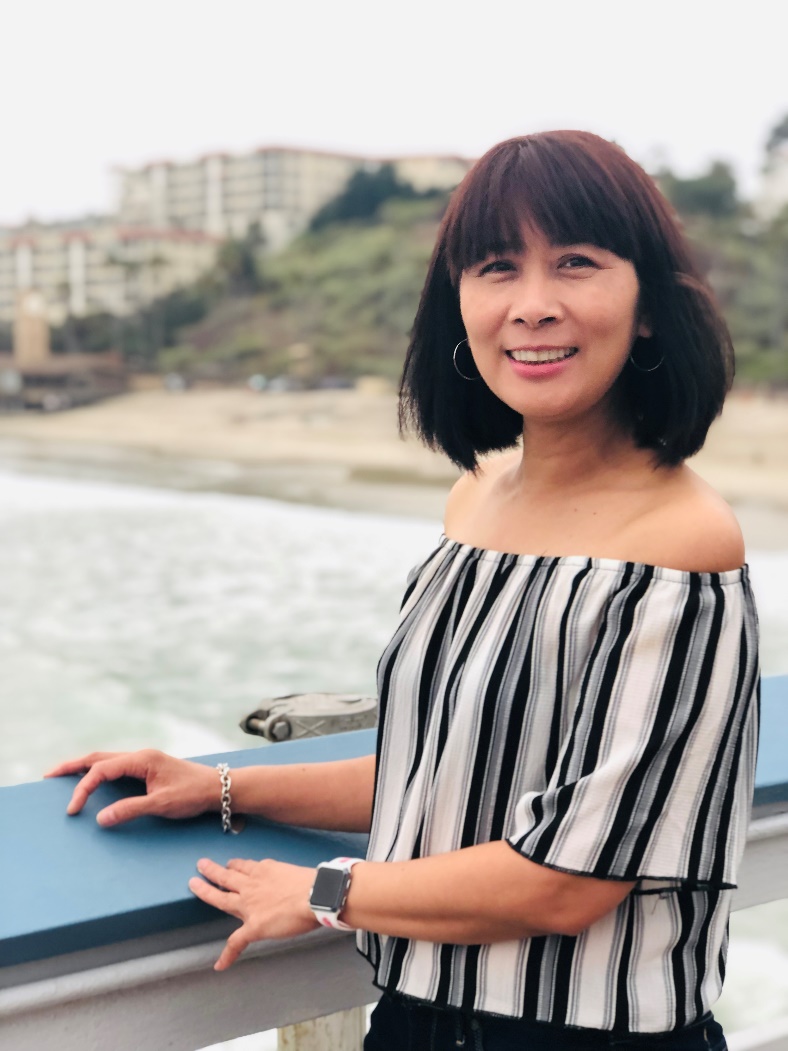 JP Lemann
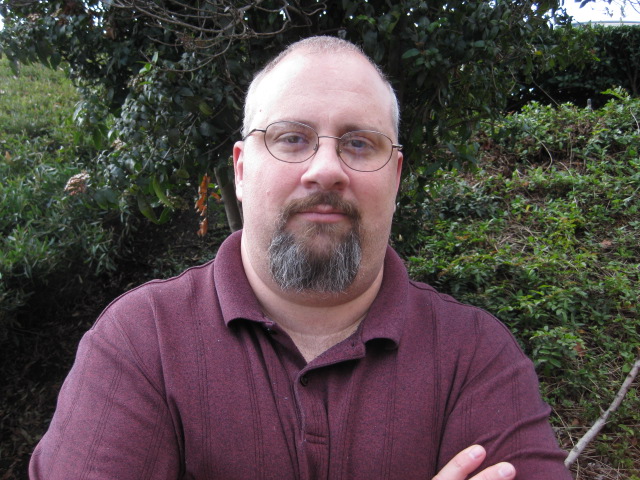 Kelly Alvarez
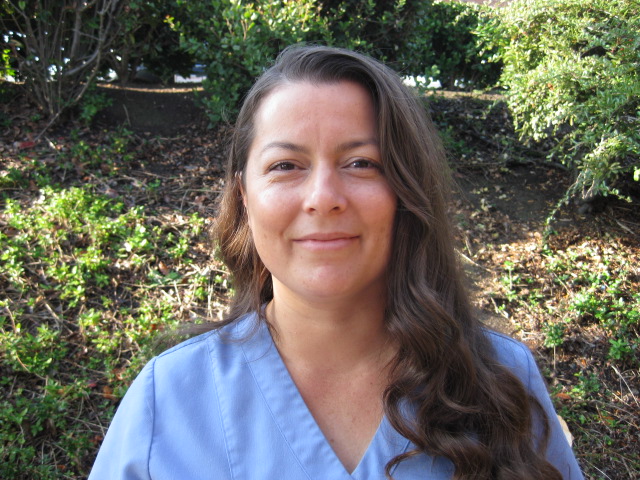 Leonel Perez
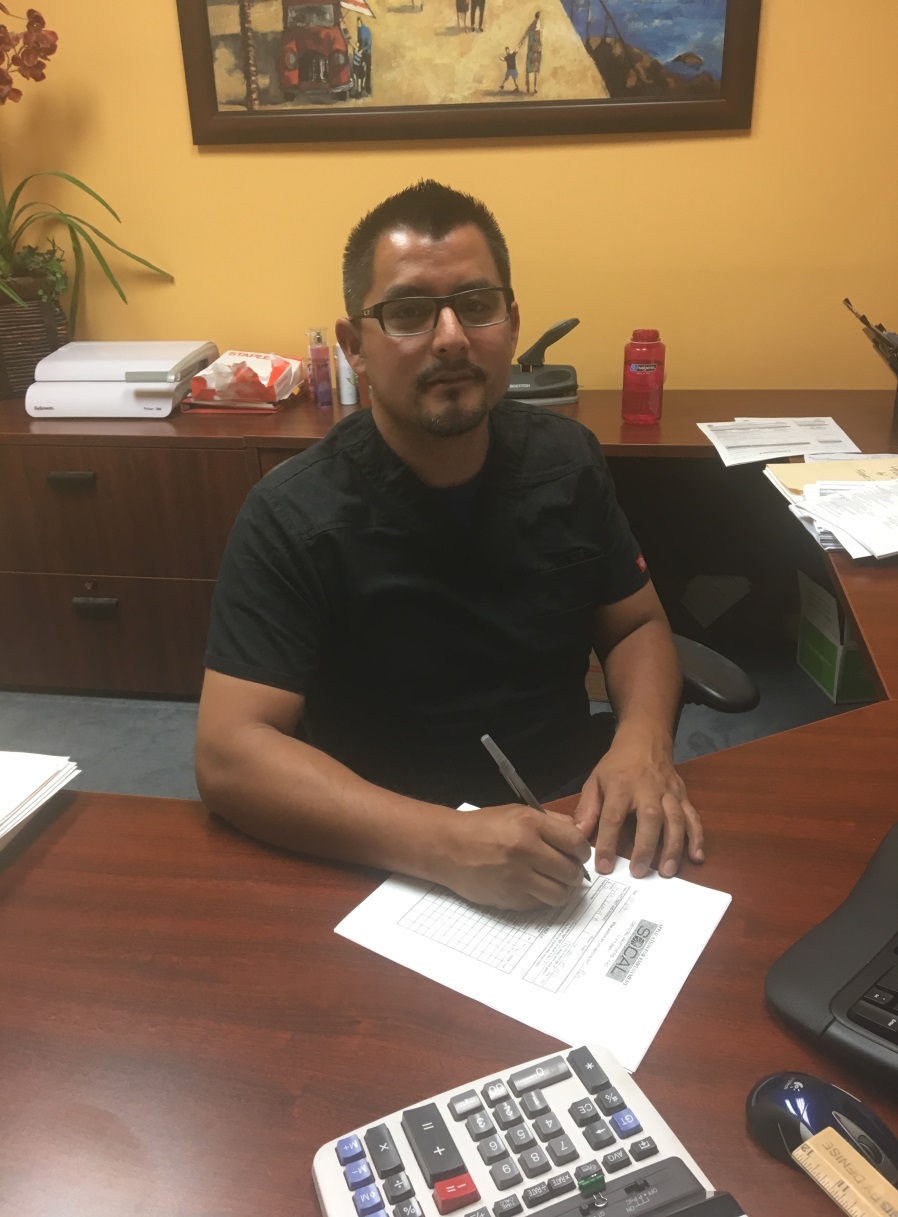 Maria Yaneza
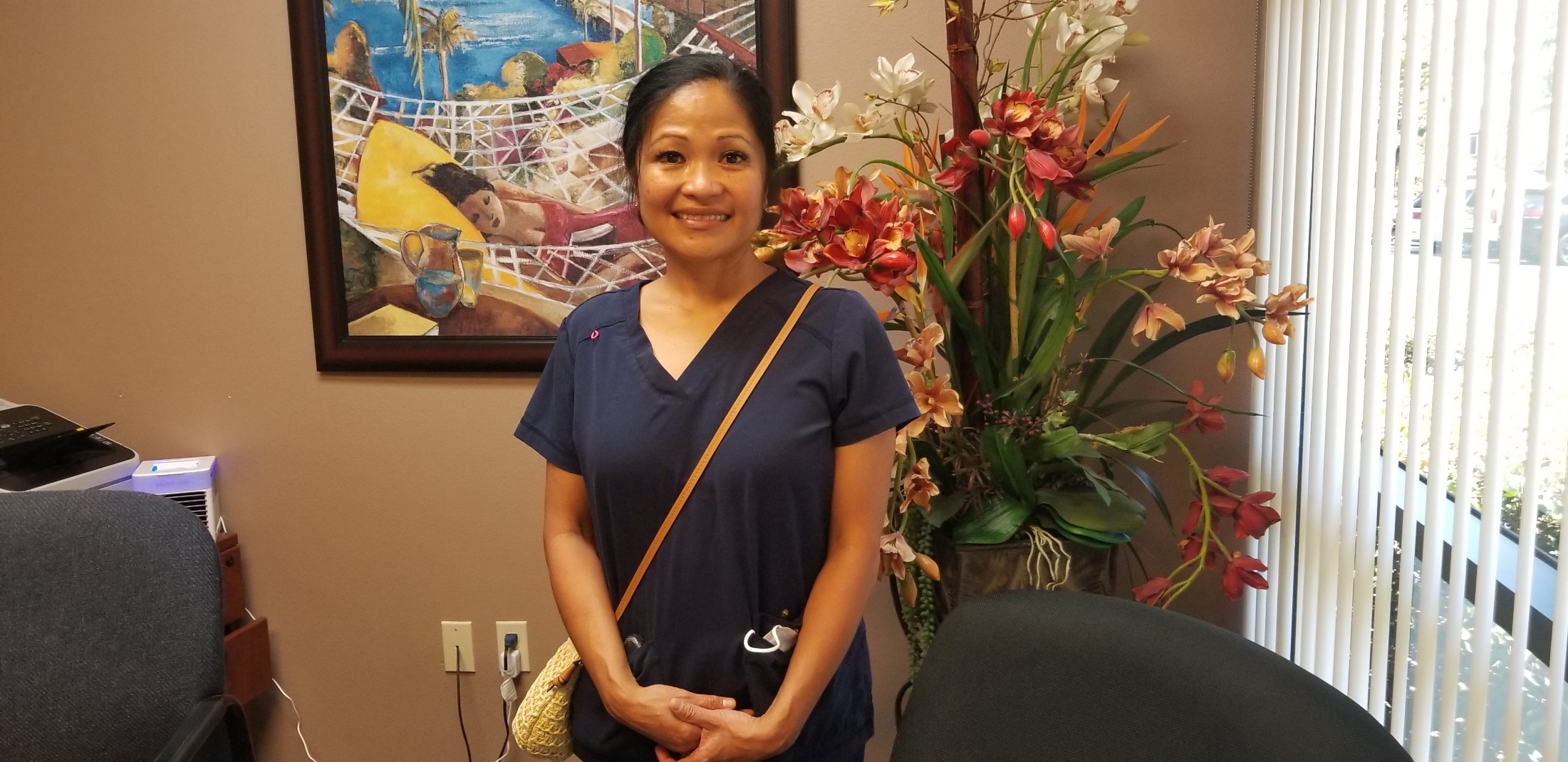 Melina Vidaurre
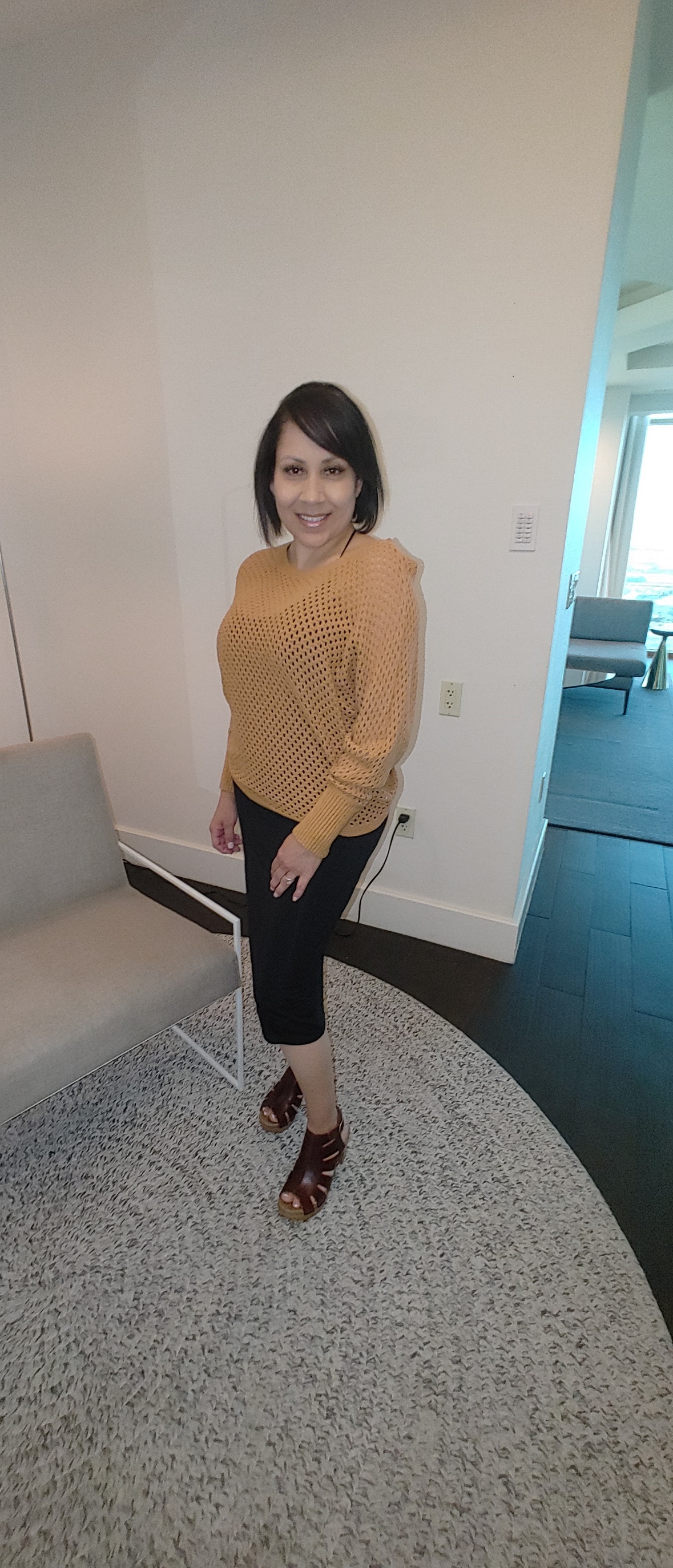 Noelle Braun
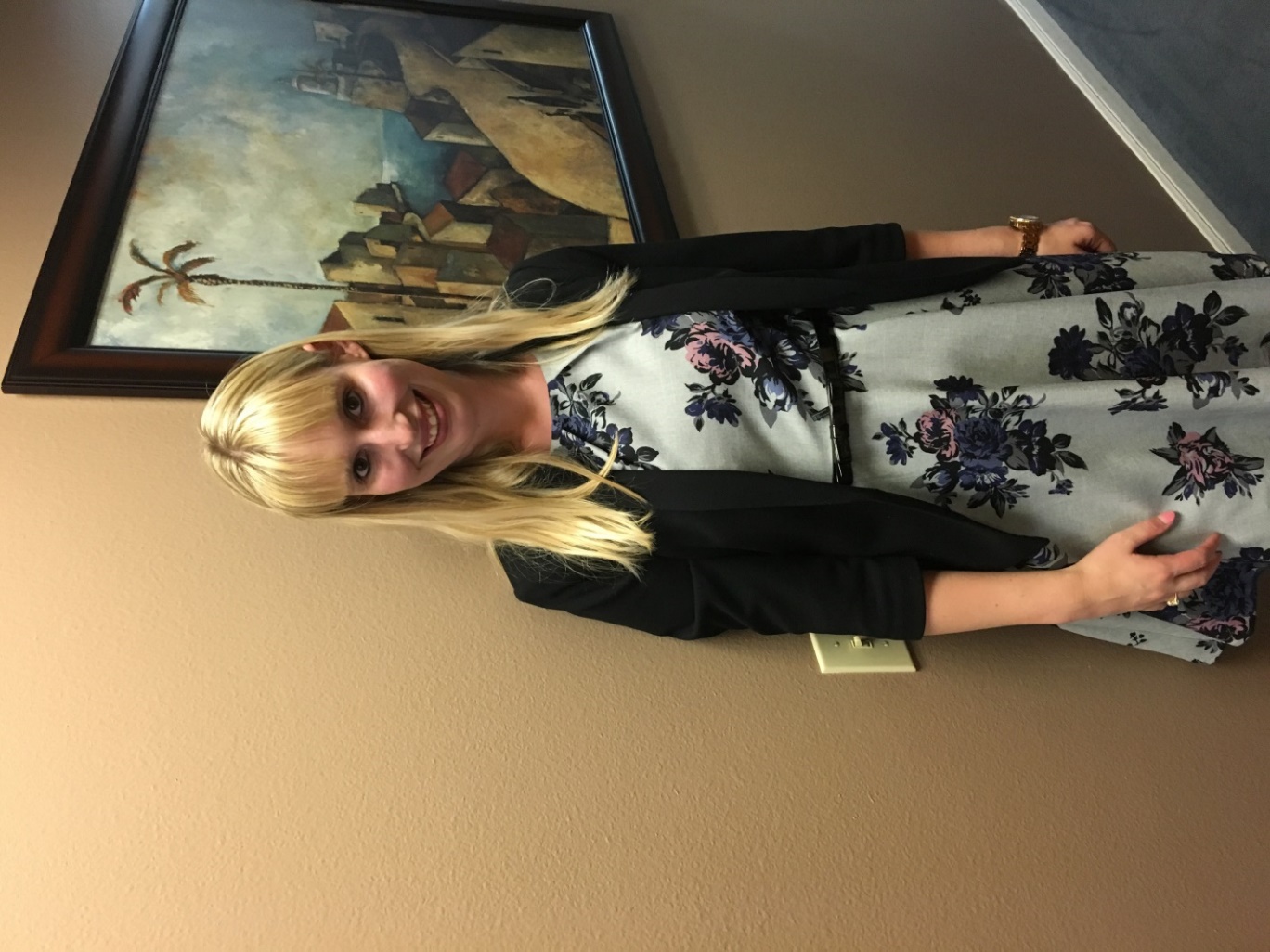 Tina Becerra
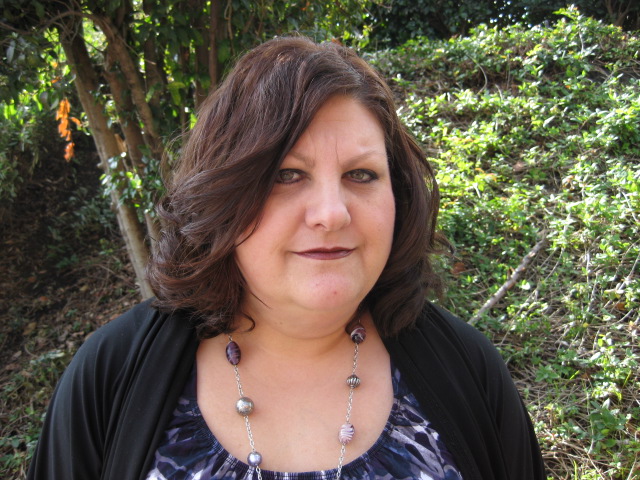 Wendy Wu Sotelo
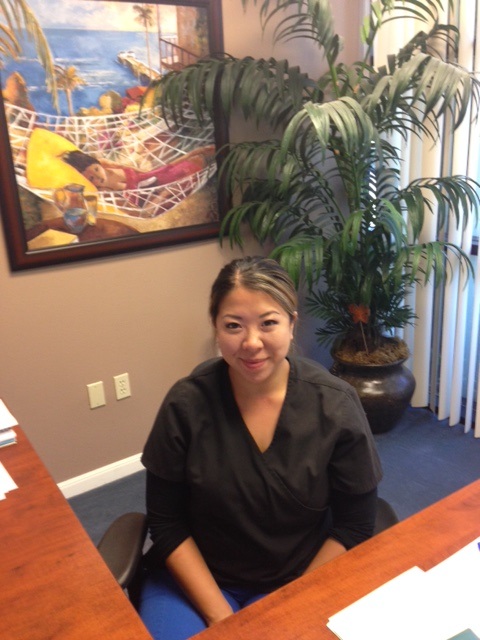 South Coast Dental Specialties
Dr. Angela Hsiao
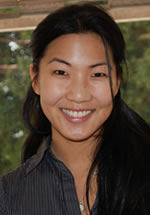 Dr. Khanh Nguyen
Dr. Nadia Hassan
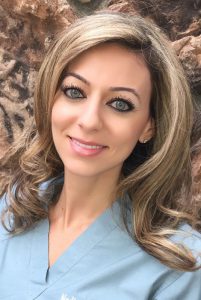 Adrian Jaramillo
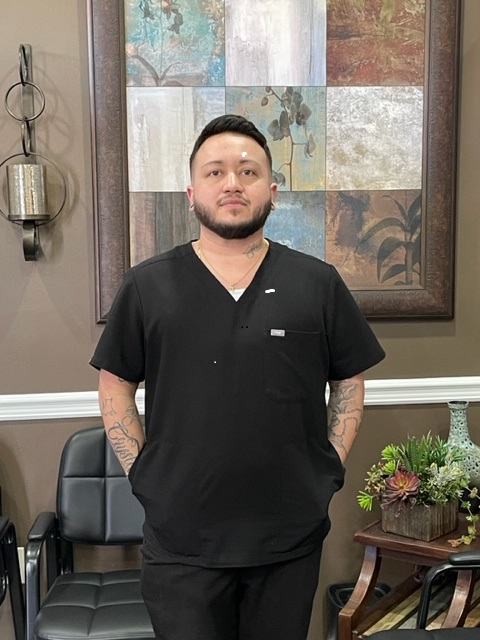 Carina Sanchez
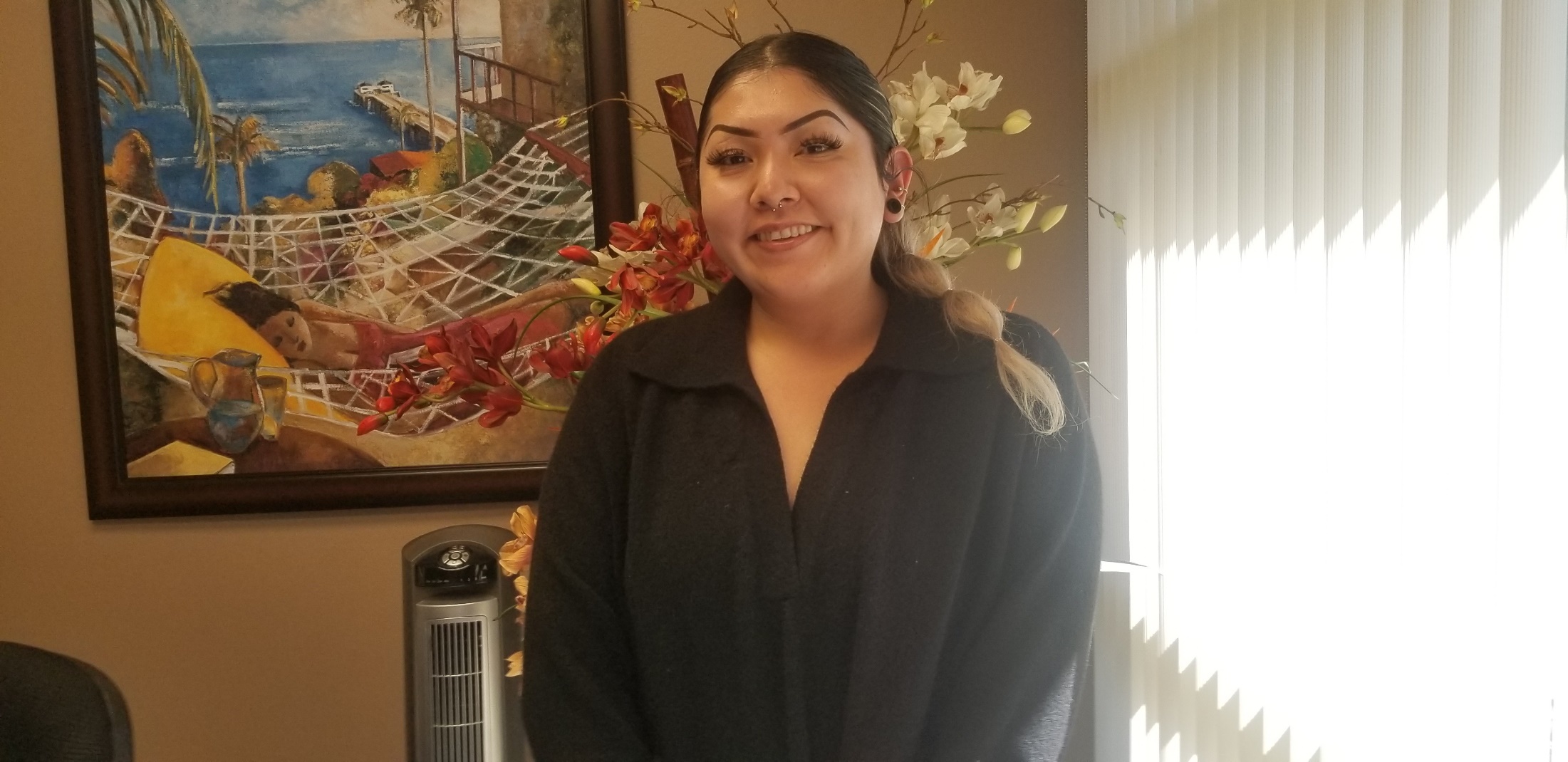 Christina Diaz
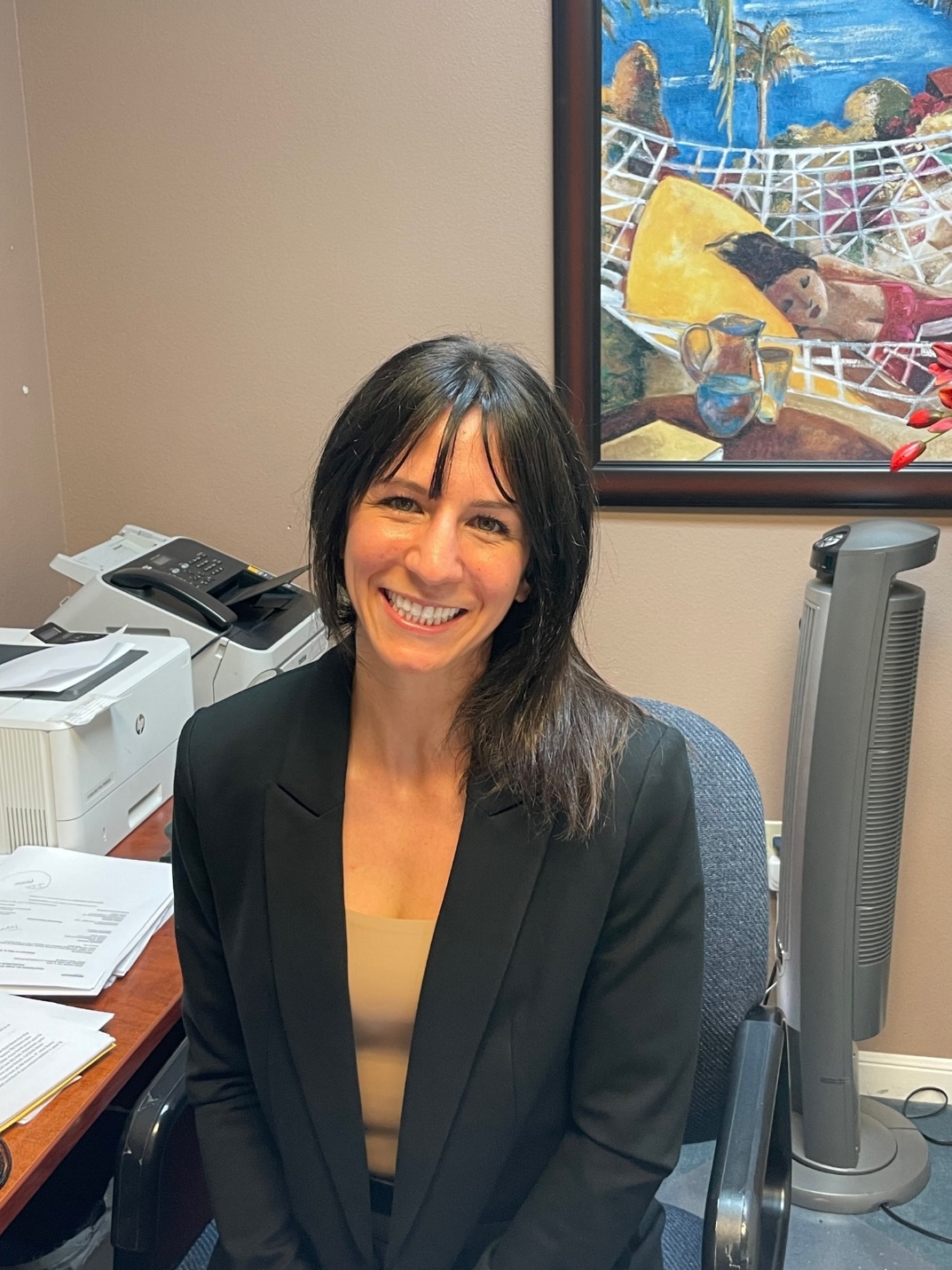 Lourdes Barrueto
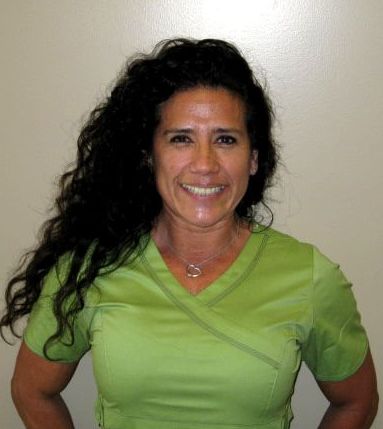 Phyllis Soltis
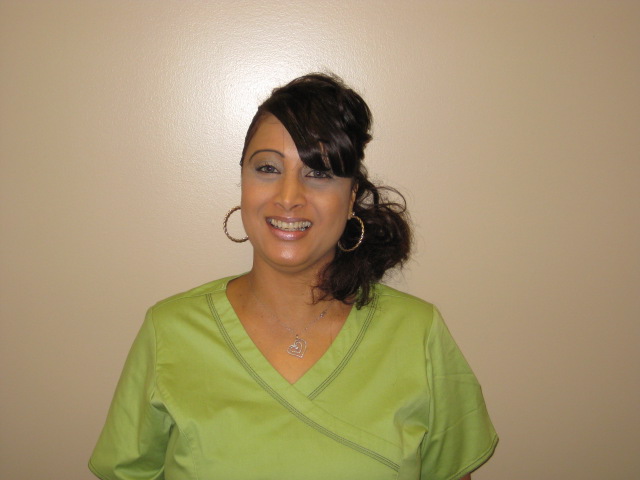 Sarah Carroll
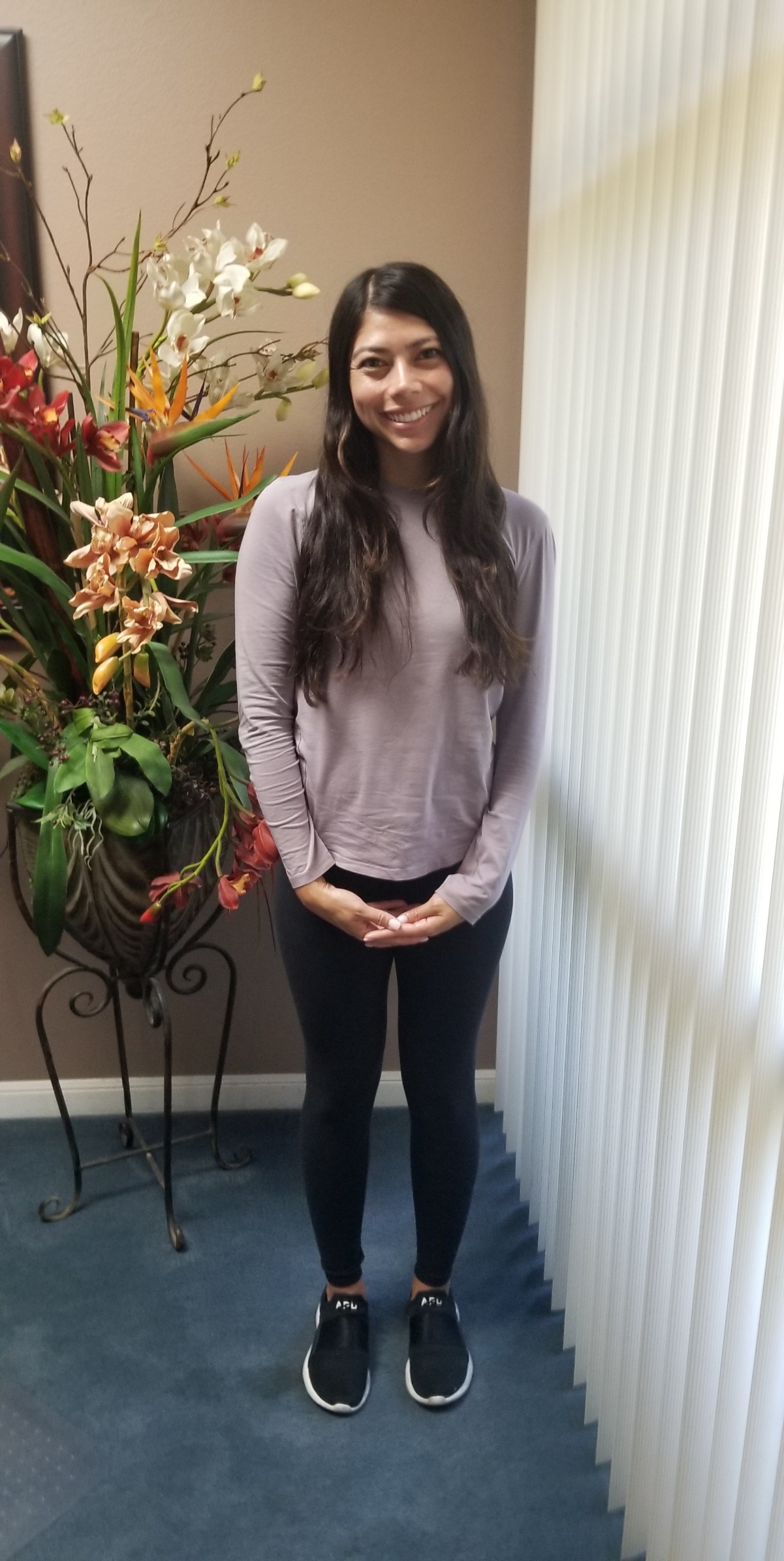 Sarah Duff
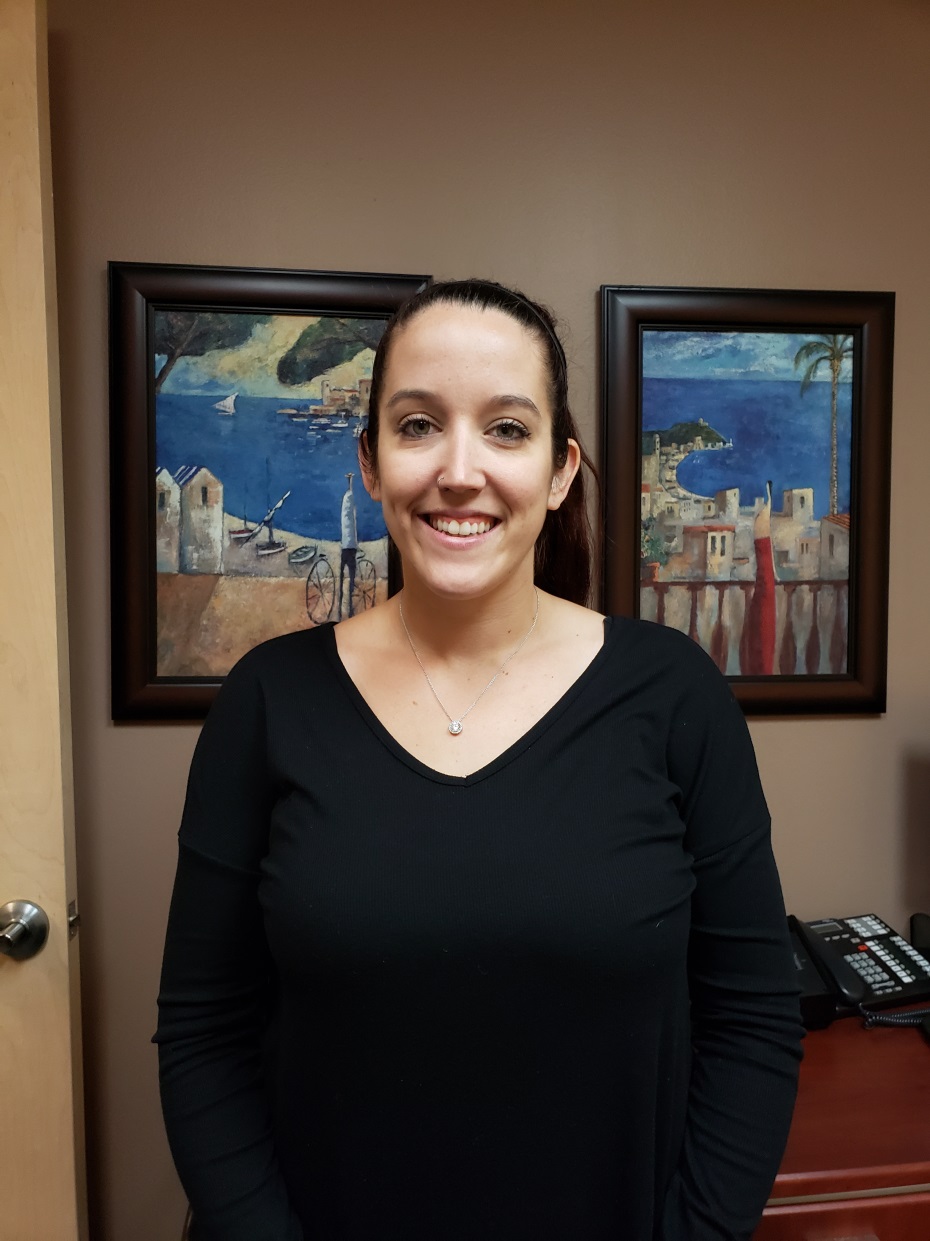 Stephanie Dartt
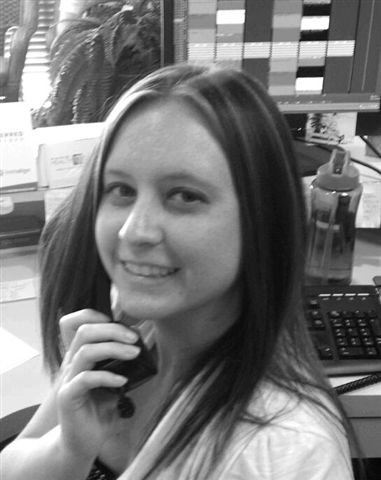 Steven Iniguez
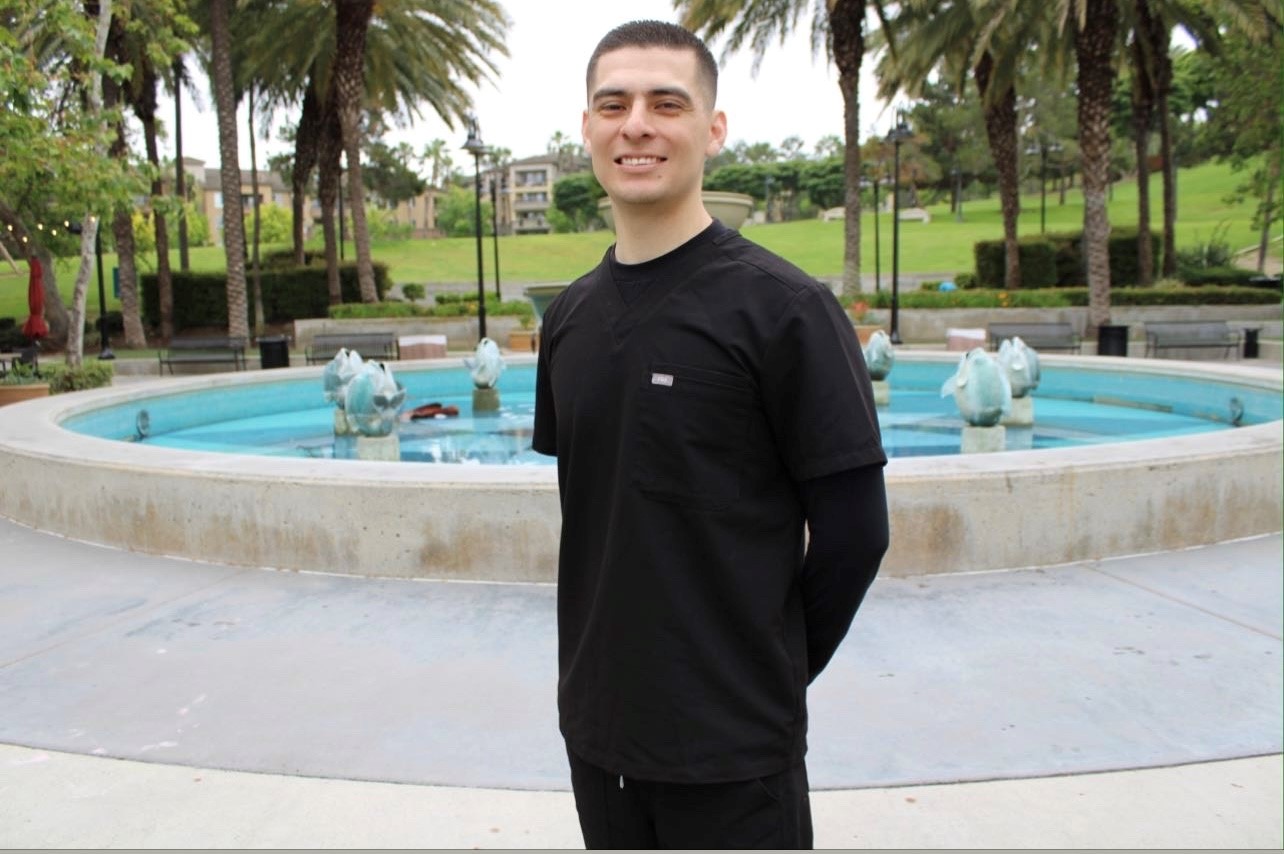 SC Dental Care
Dr. Alison Austin
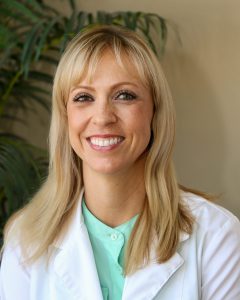 Dr. Paul Murray
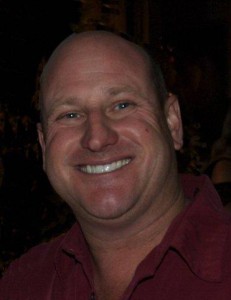 Dr. Rodney Boyd
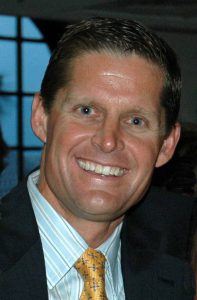 Dr. Tom Shinmoto
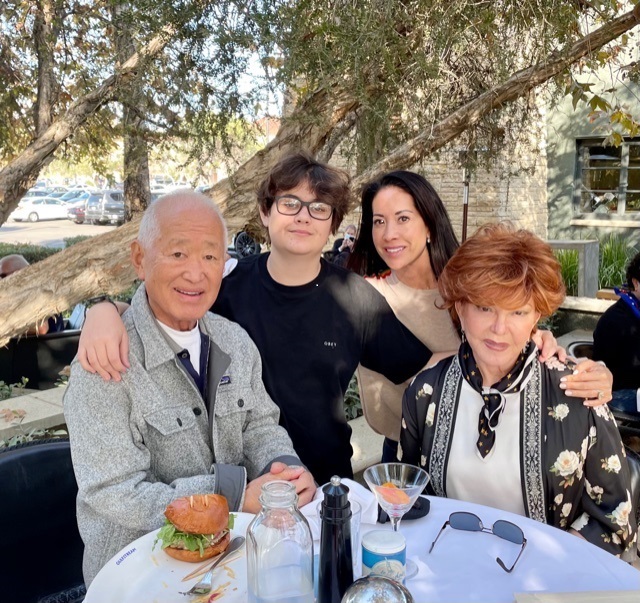 Dr. Tabby Abulhosseini
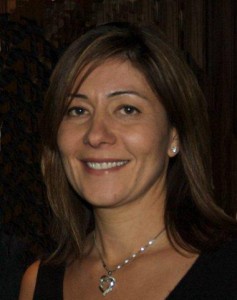 Briann Koutzoukis
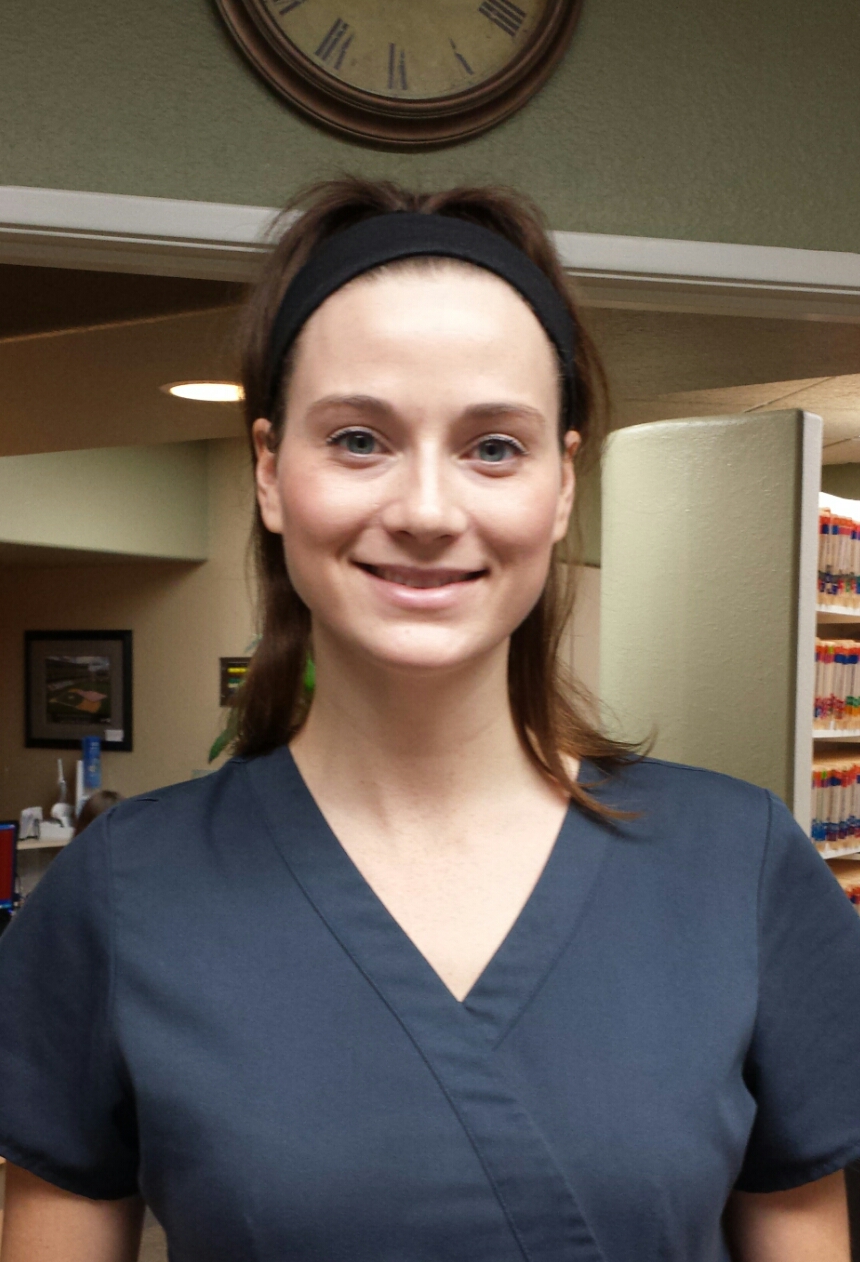 Camie Jepson
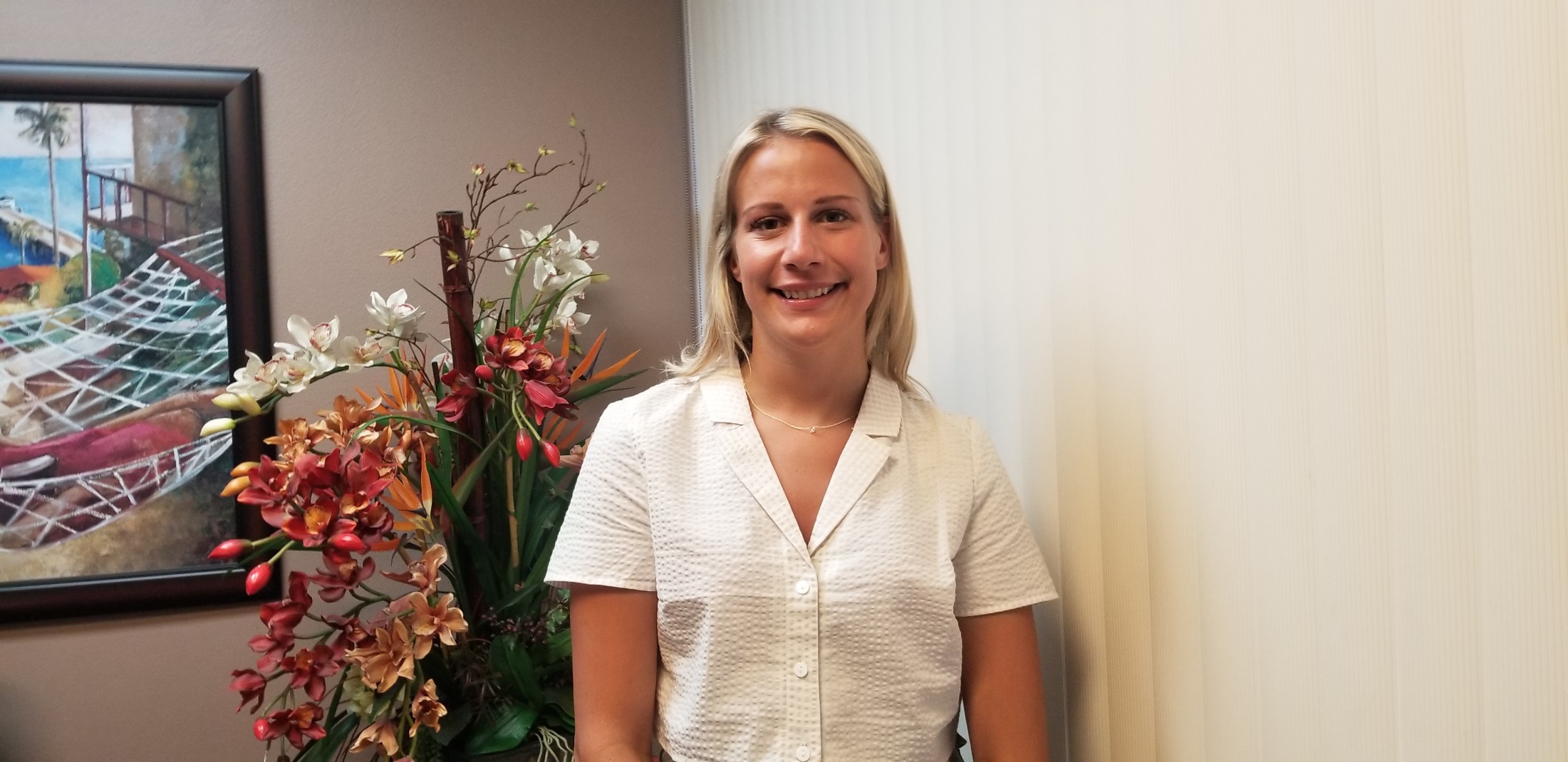 Carissa Scarborough
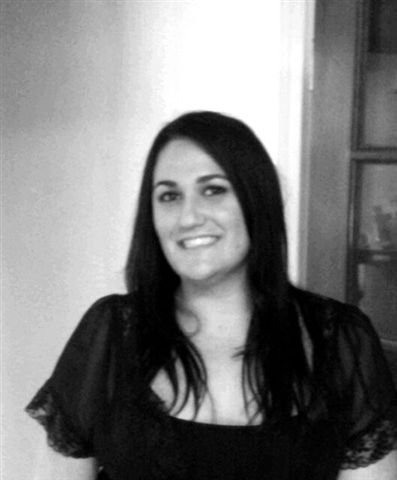 Danny Oliveros
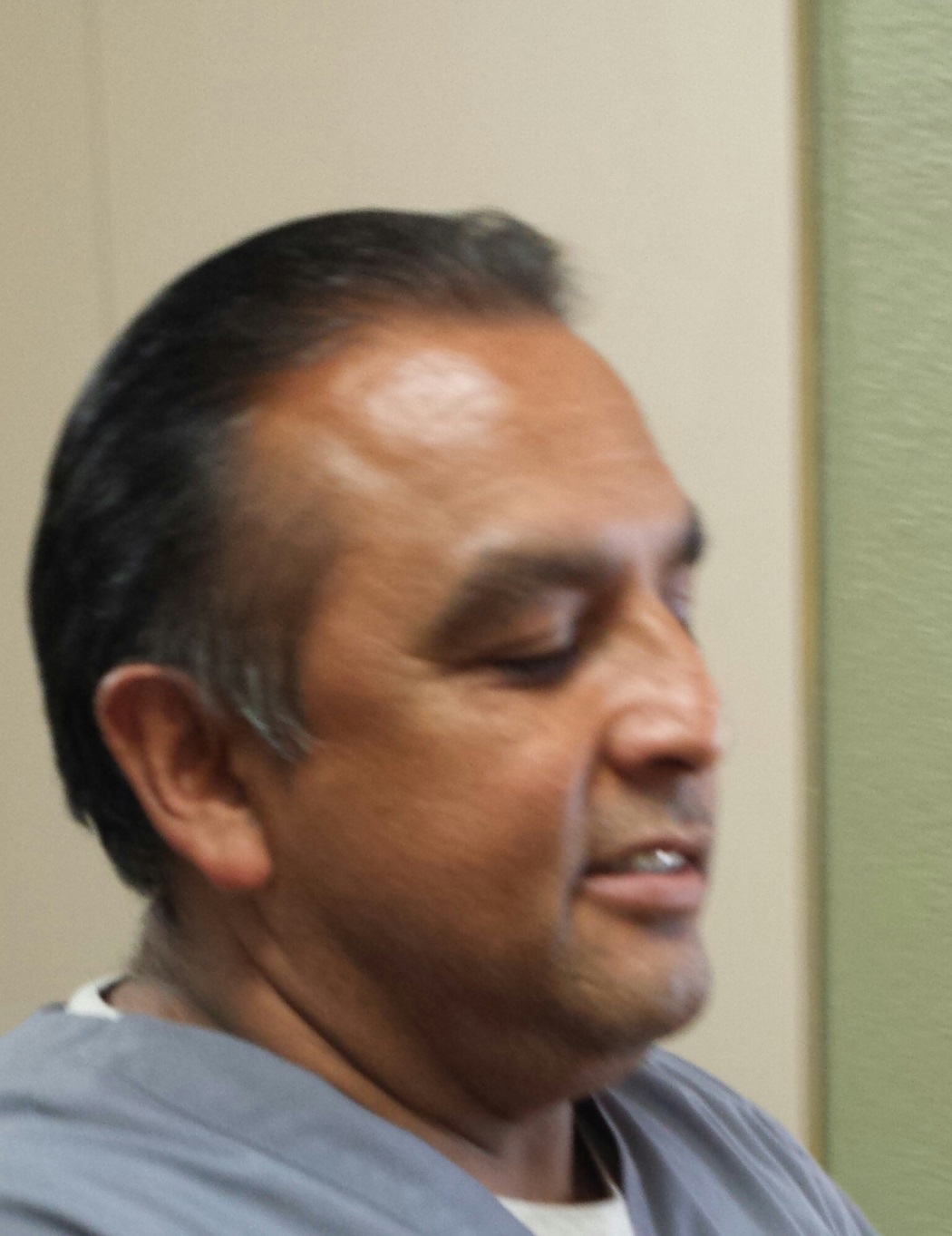 Dee Devane
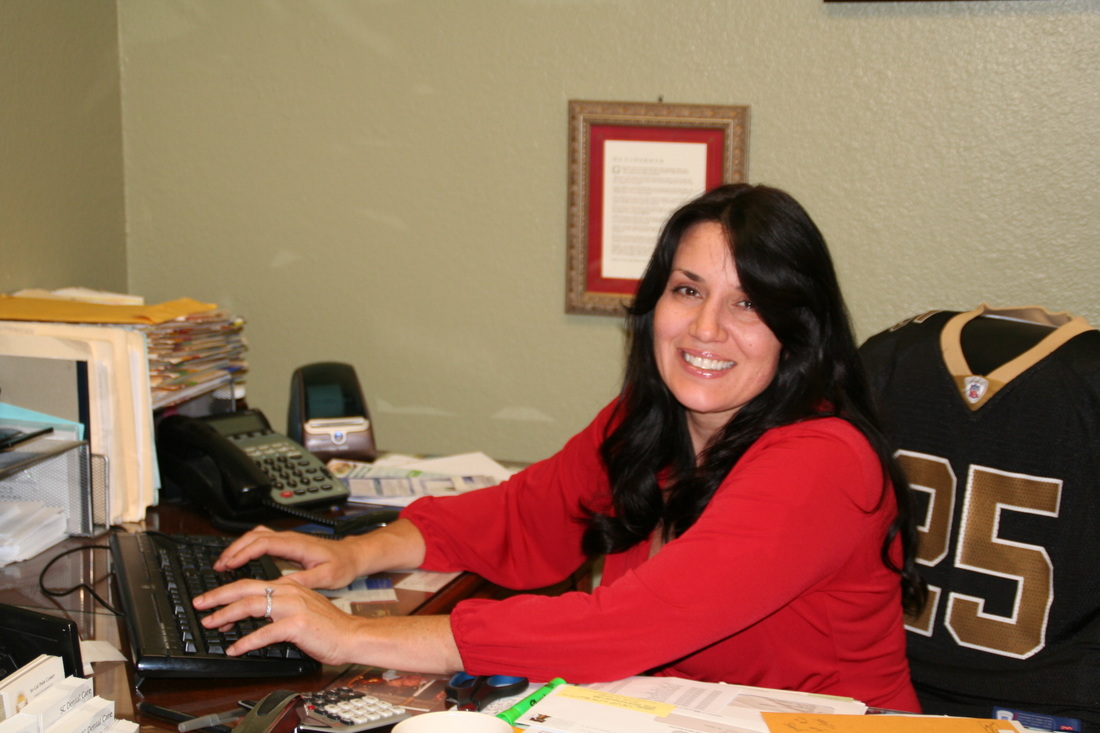 Jenny Rios
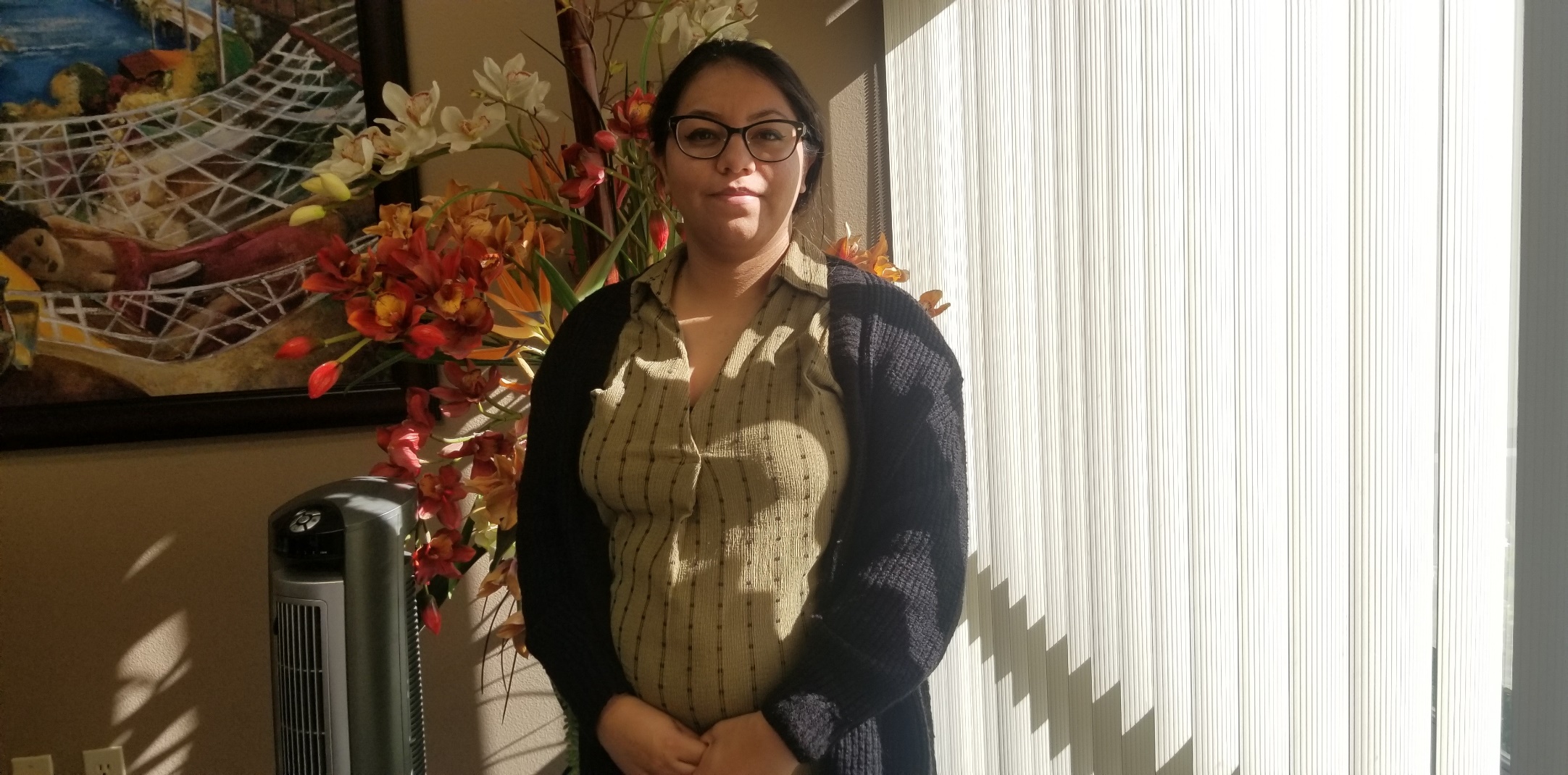 Jonatan Ortega
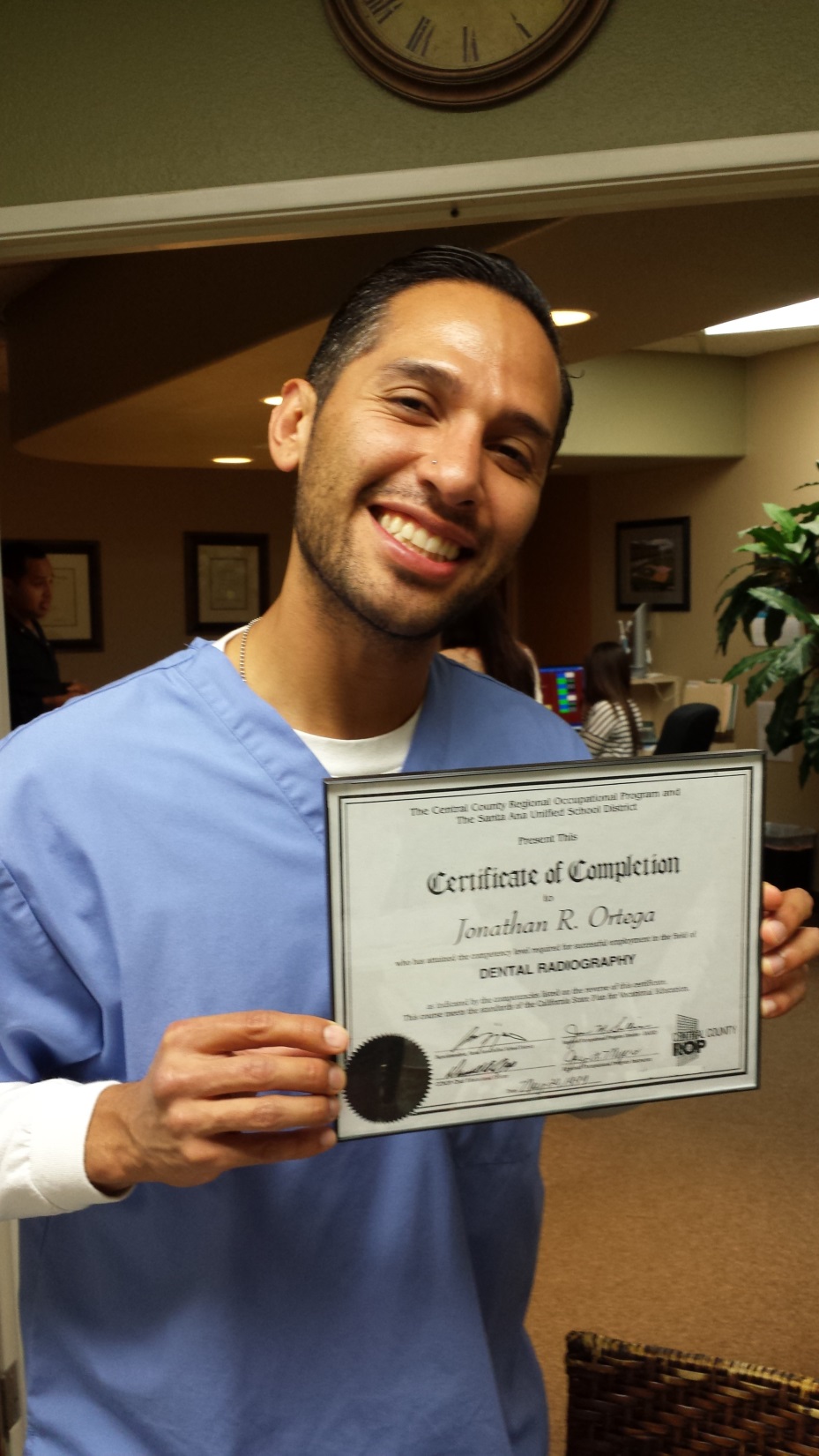 Jose Ortegon
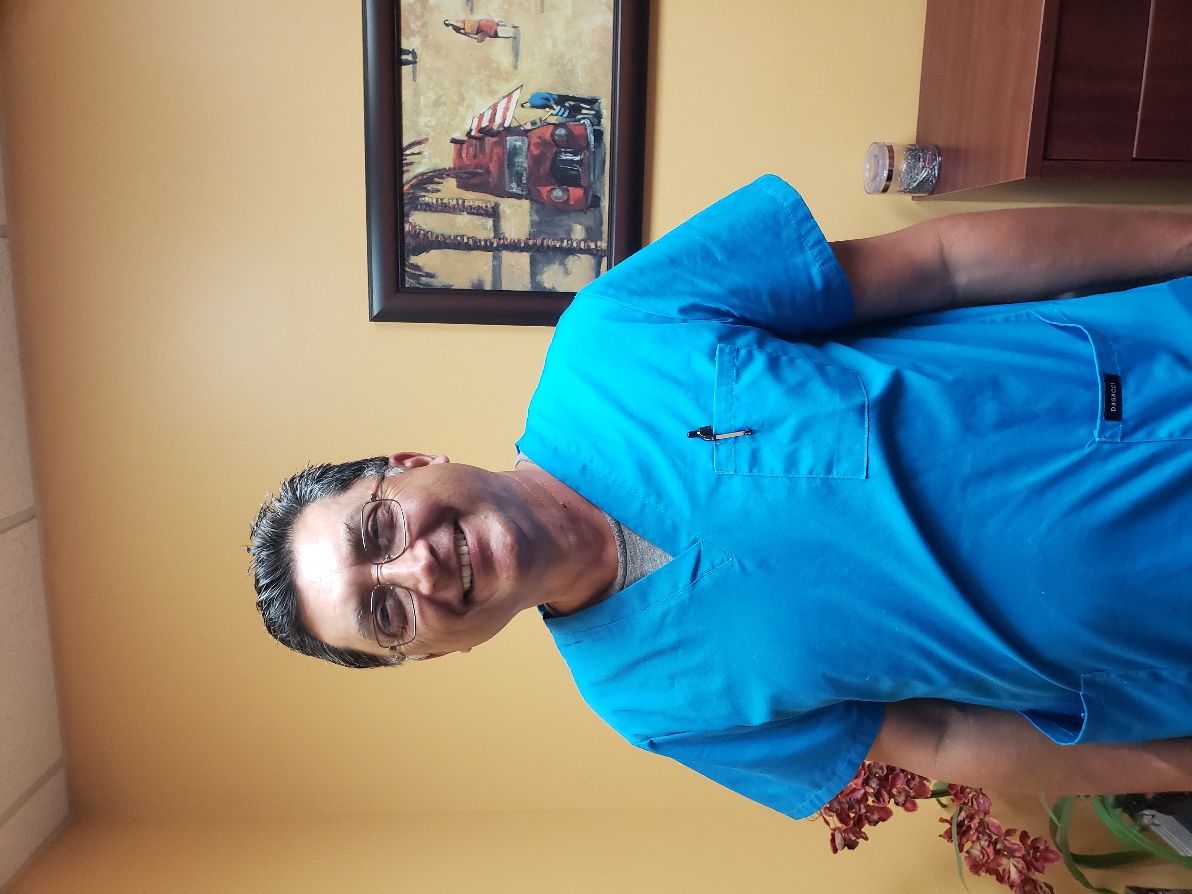 Liliana Jones
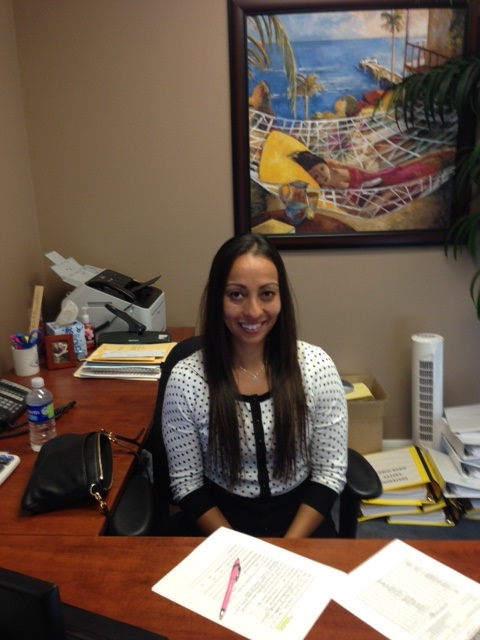 Nurcin (Farrah) Hansen
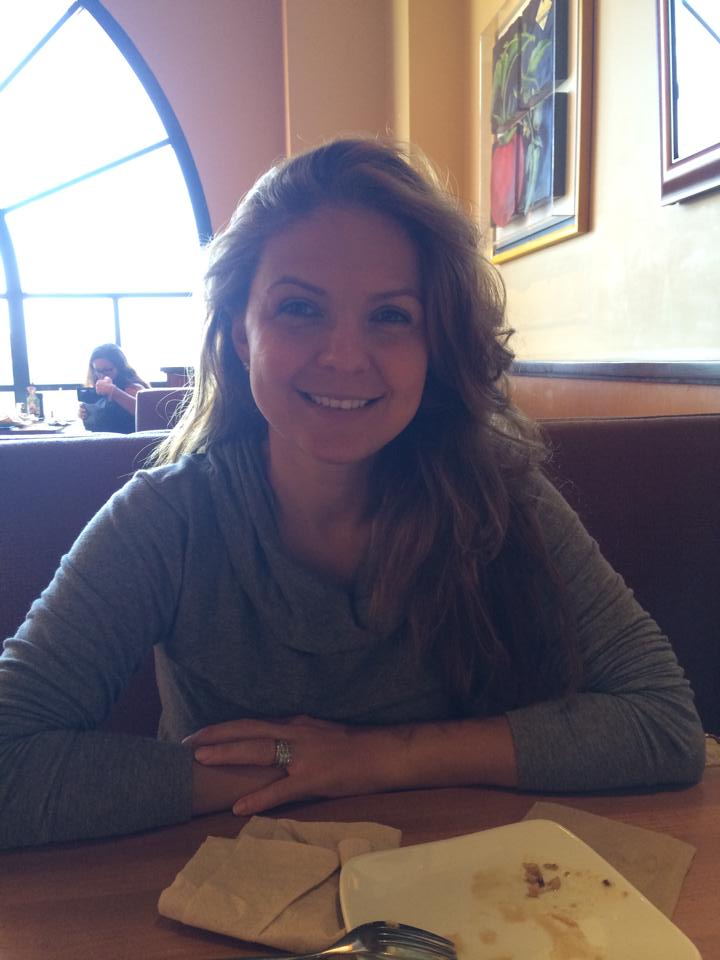 Taylor Odasso
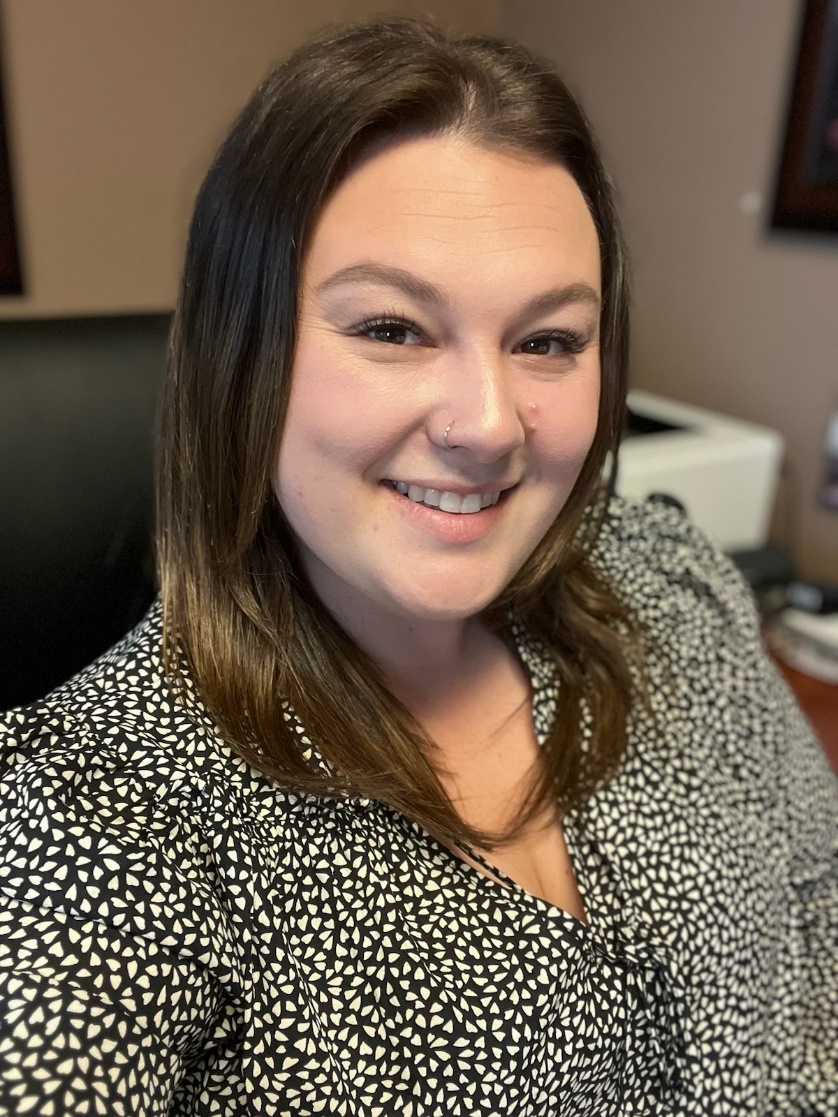 Thuy Nguyen
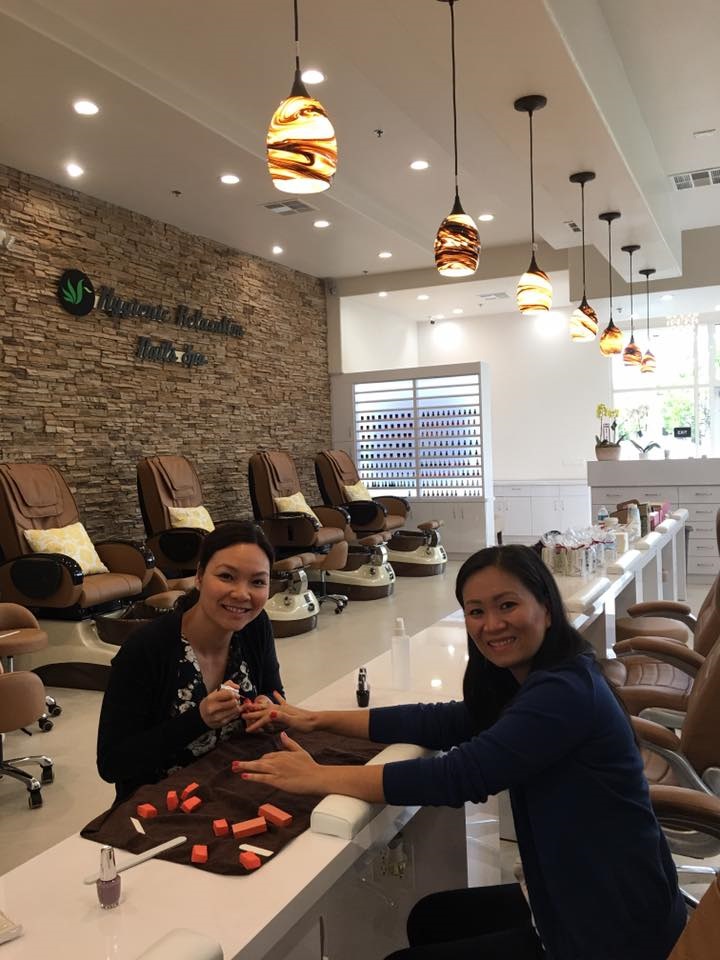 Vivian Jimenez
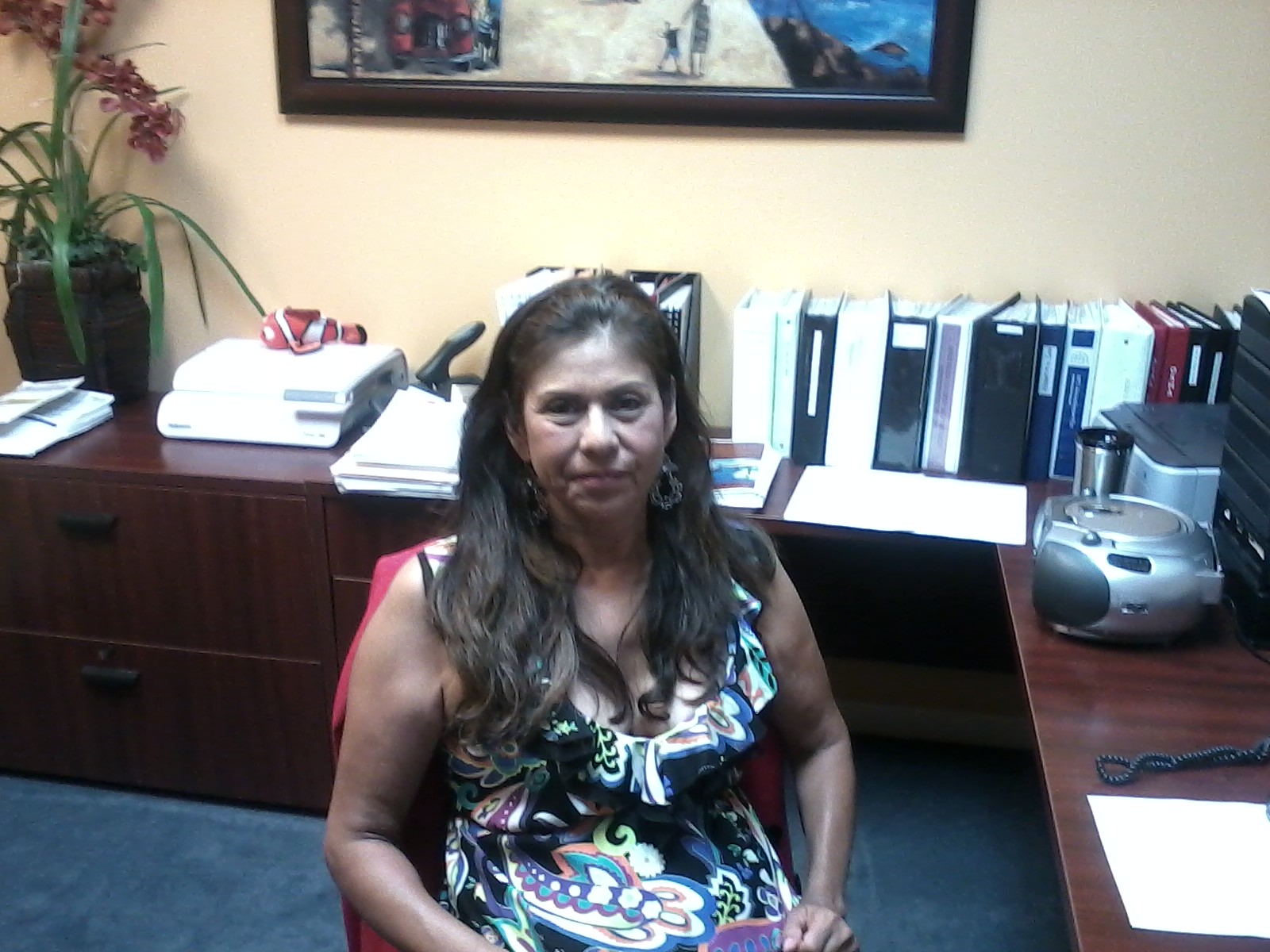 So Cal Dental Corporate
Debbie Jezowski
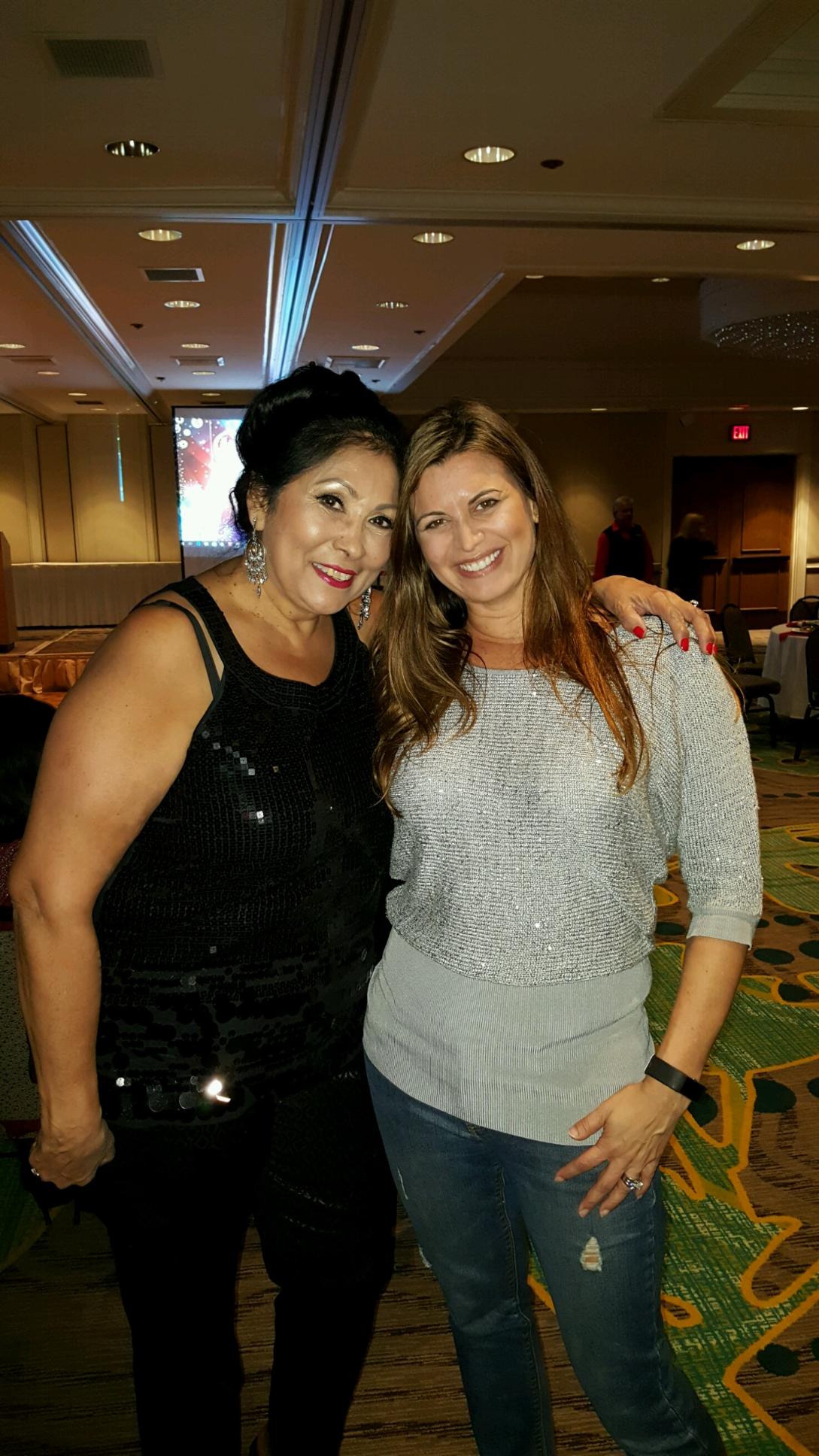 Karly Warner
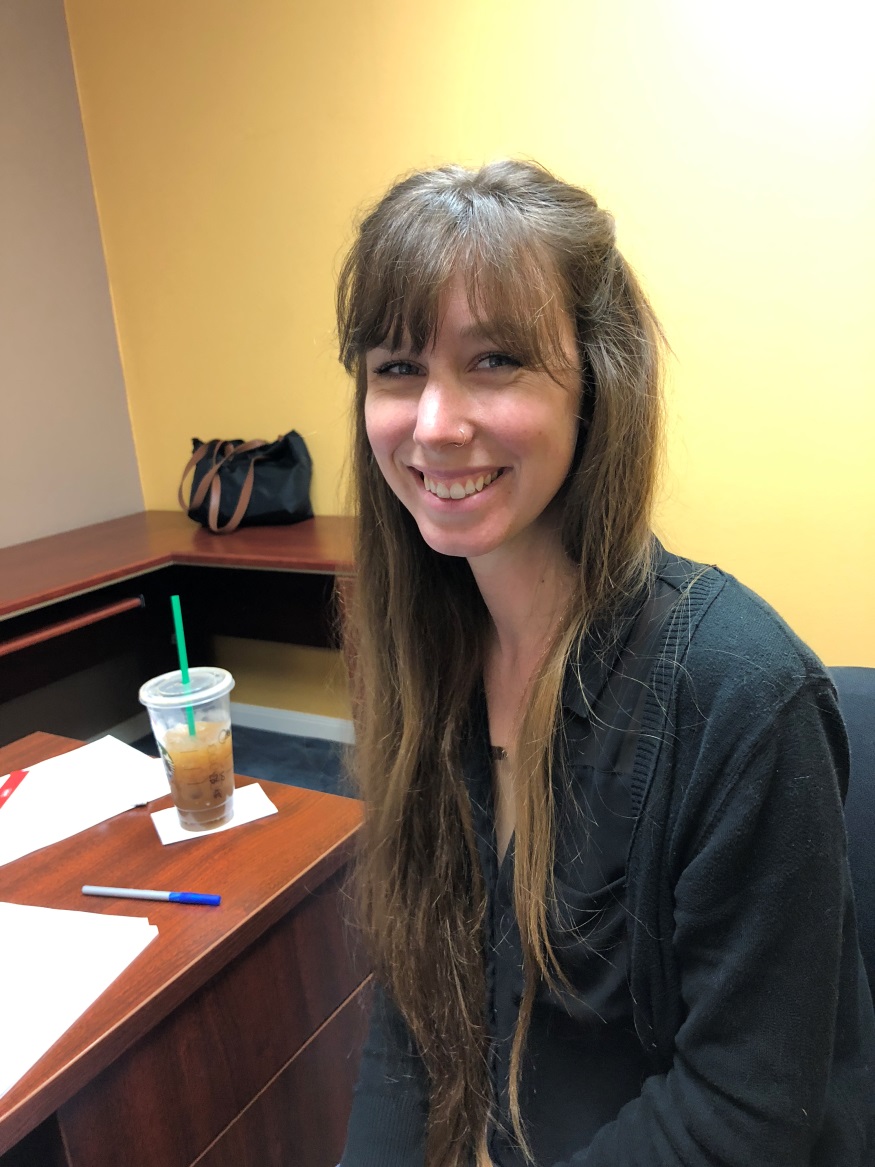 Monica DuBois
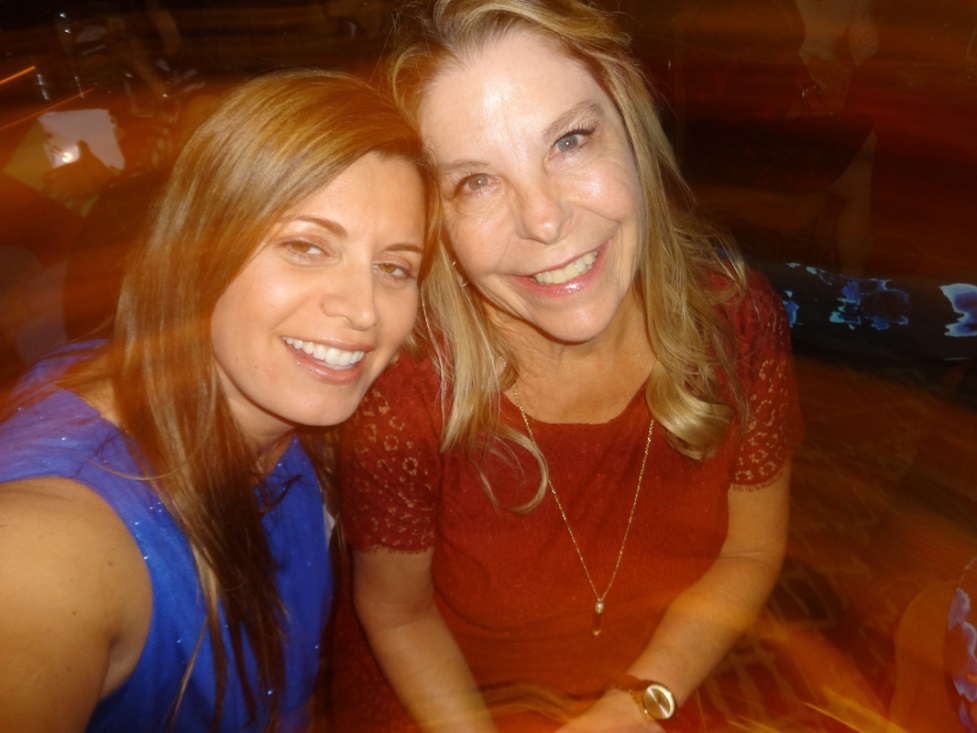 Renee Dobbert
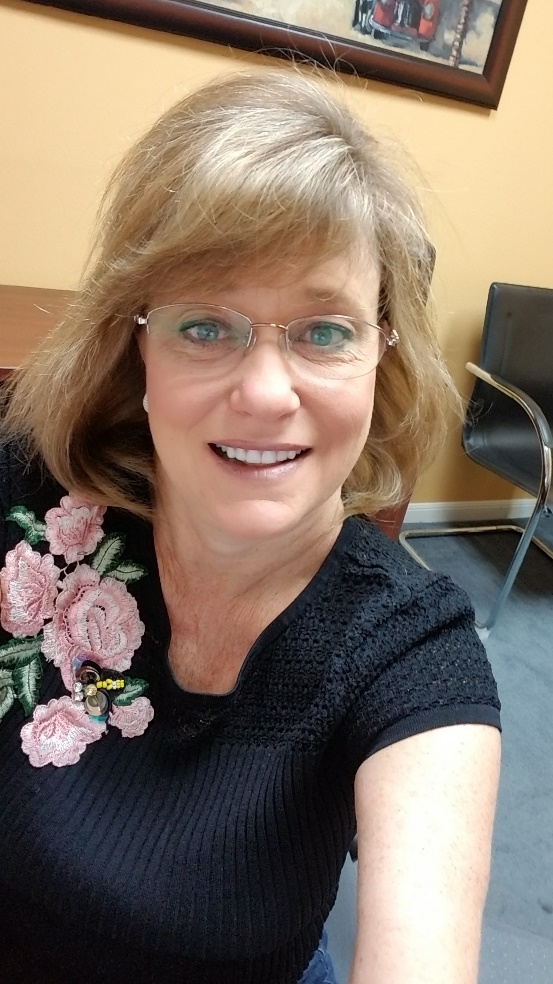 Rosie Larrea
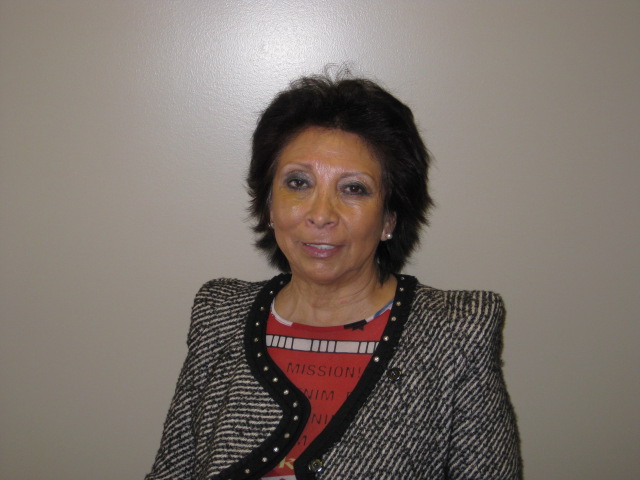 Sandra Molina
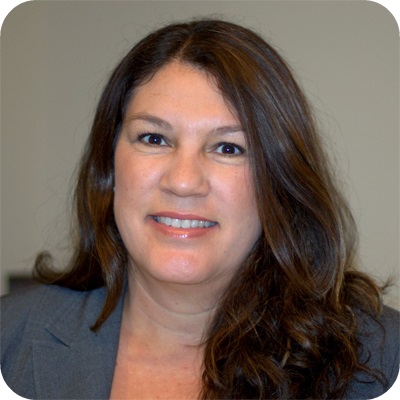 Maria Trimble
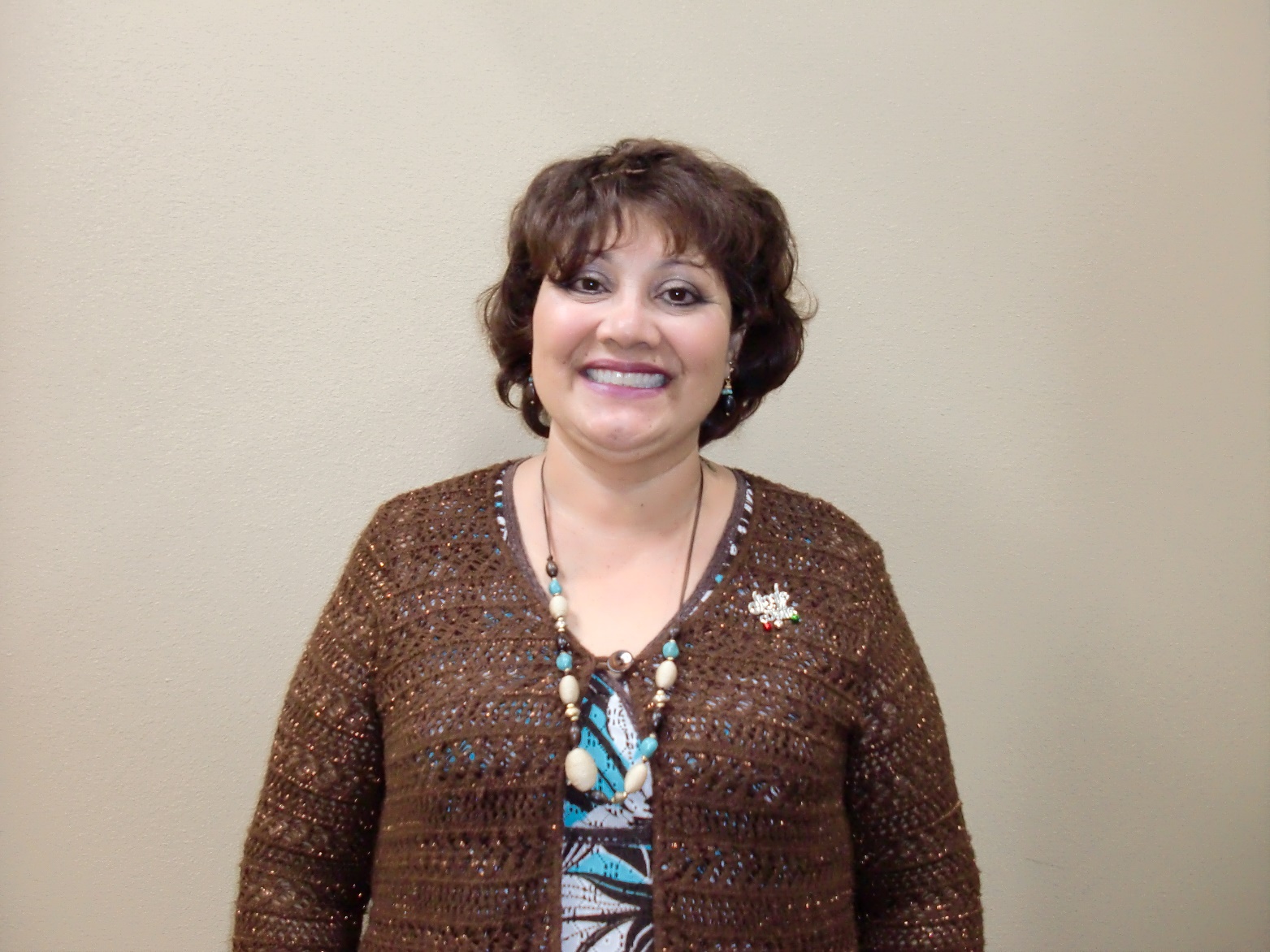 Inland Dental Center Highland
Dr. Andrew Najem
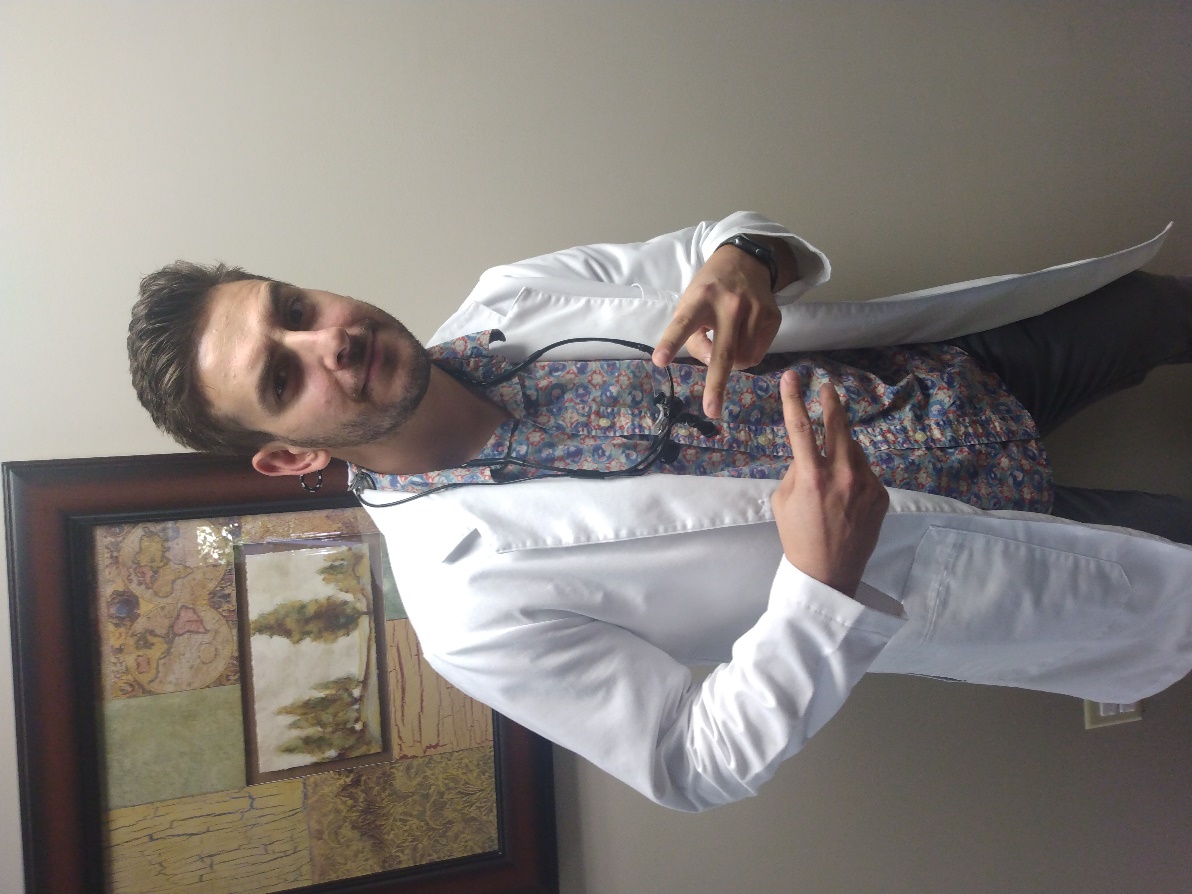 Dr. Anthony Boyd
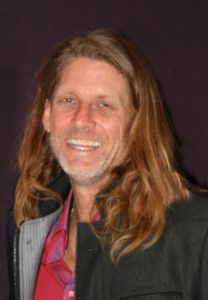 Dr. Carmelo Bruny
Dr. Cecilia Kao
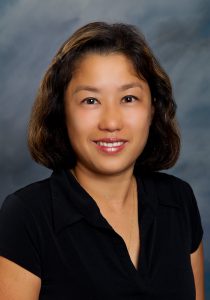 Dr. Devin Anderson
Dr. Karin Johnsen
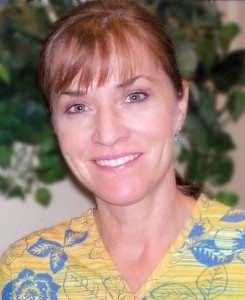 Dr. Keli Wright
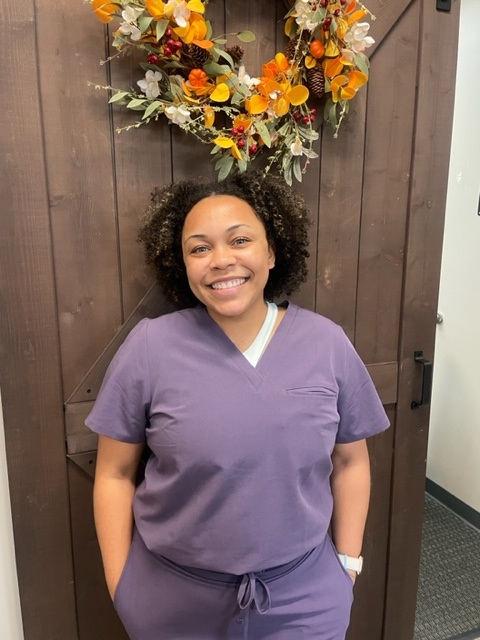 Dr. Mark Johnsen
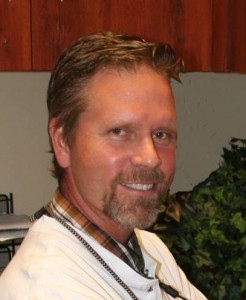 Dr. Ronald Simus
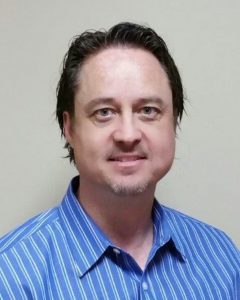 Breanna Young
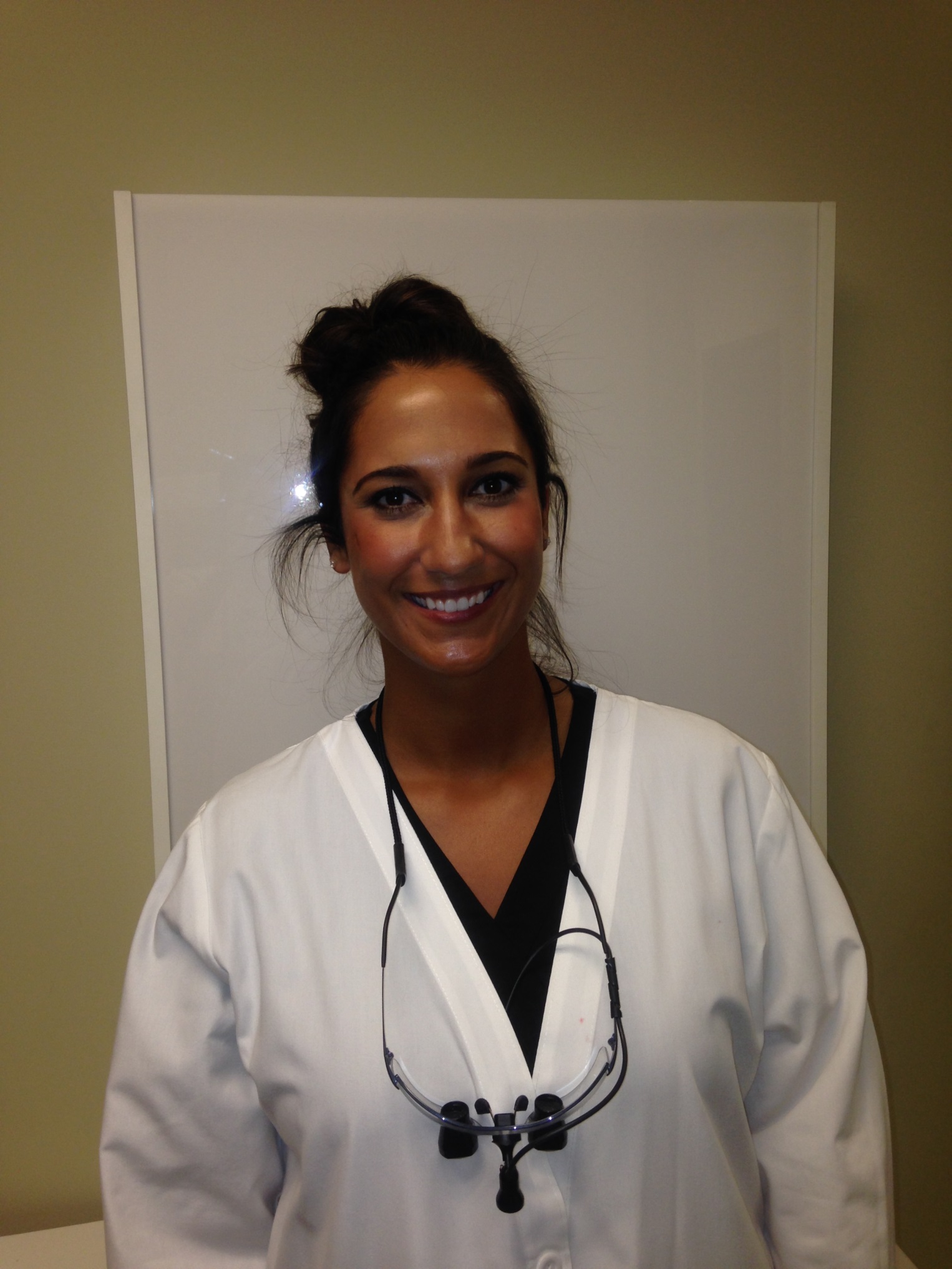 Briana Willhide
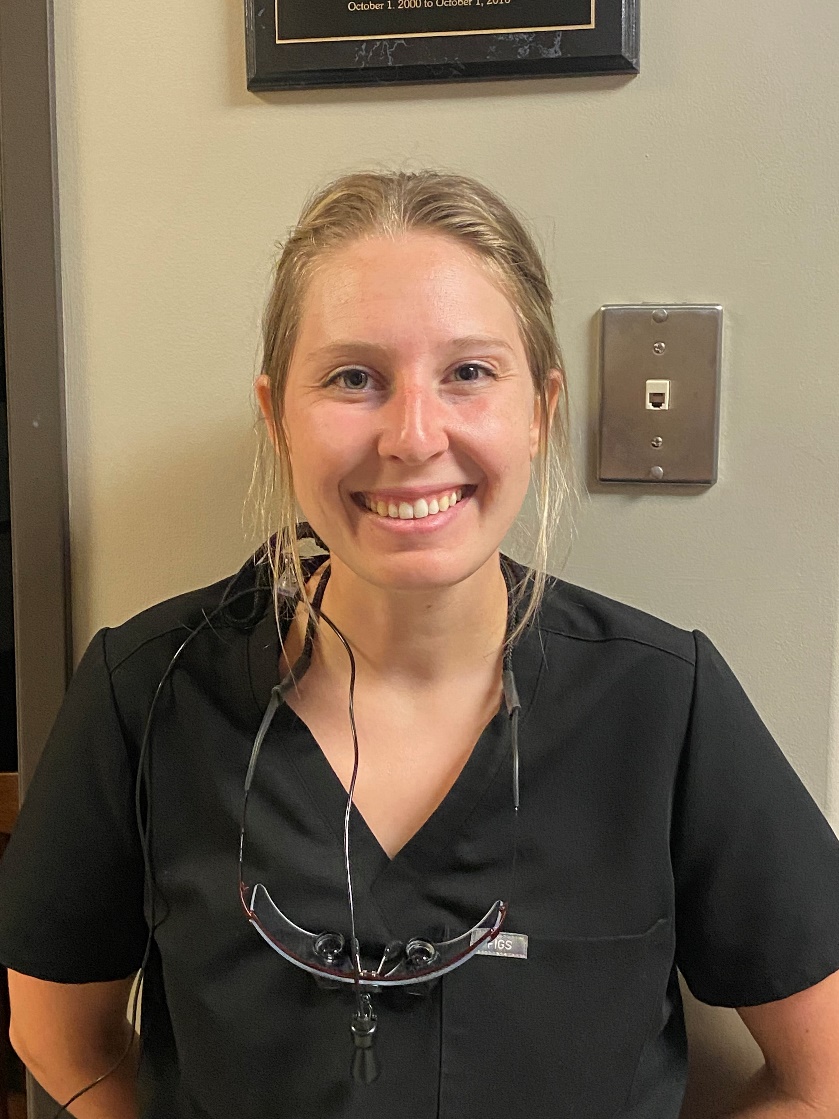 Cori Kempton
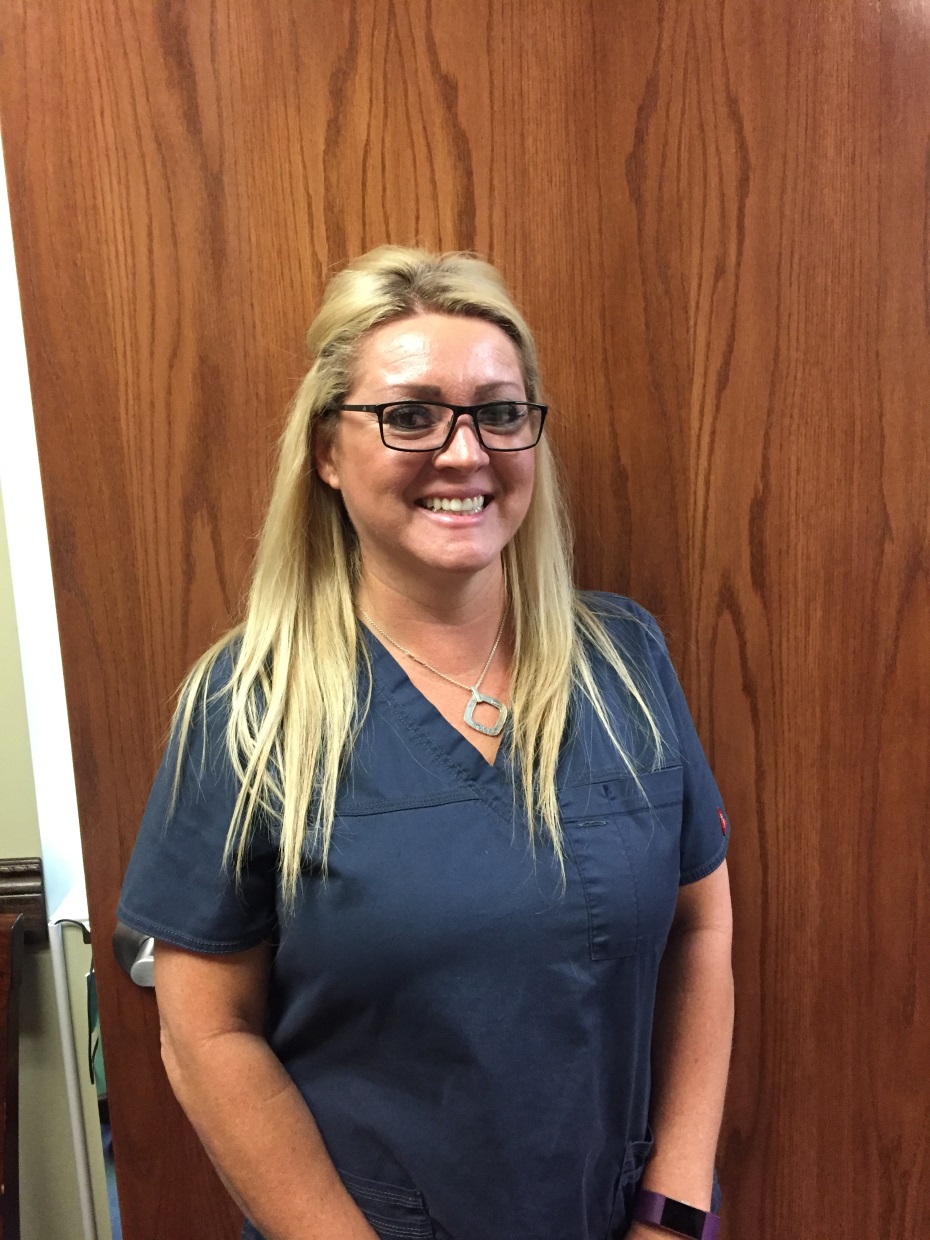 Diana Barajas
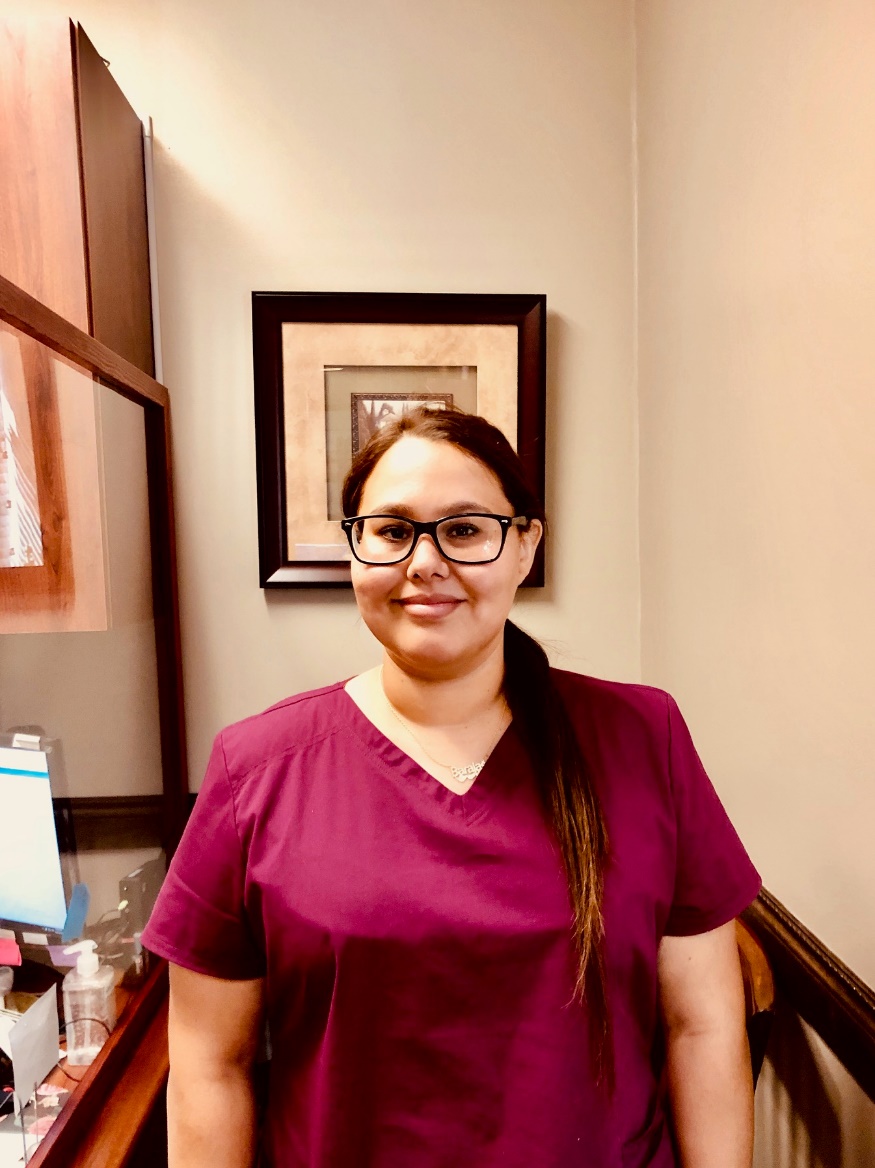 Elma Tilei
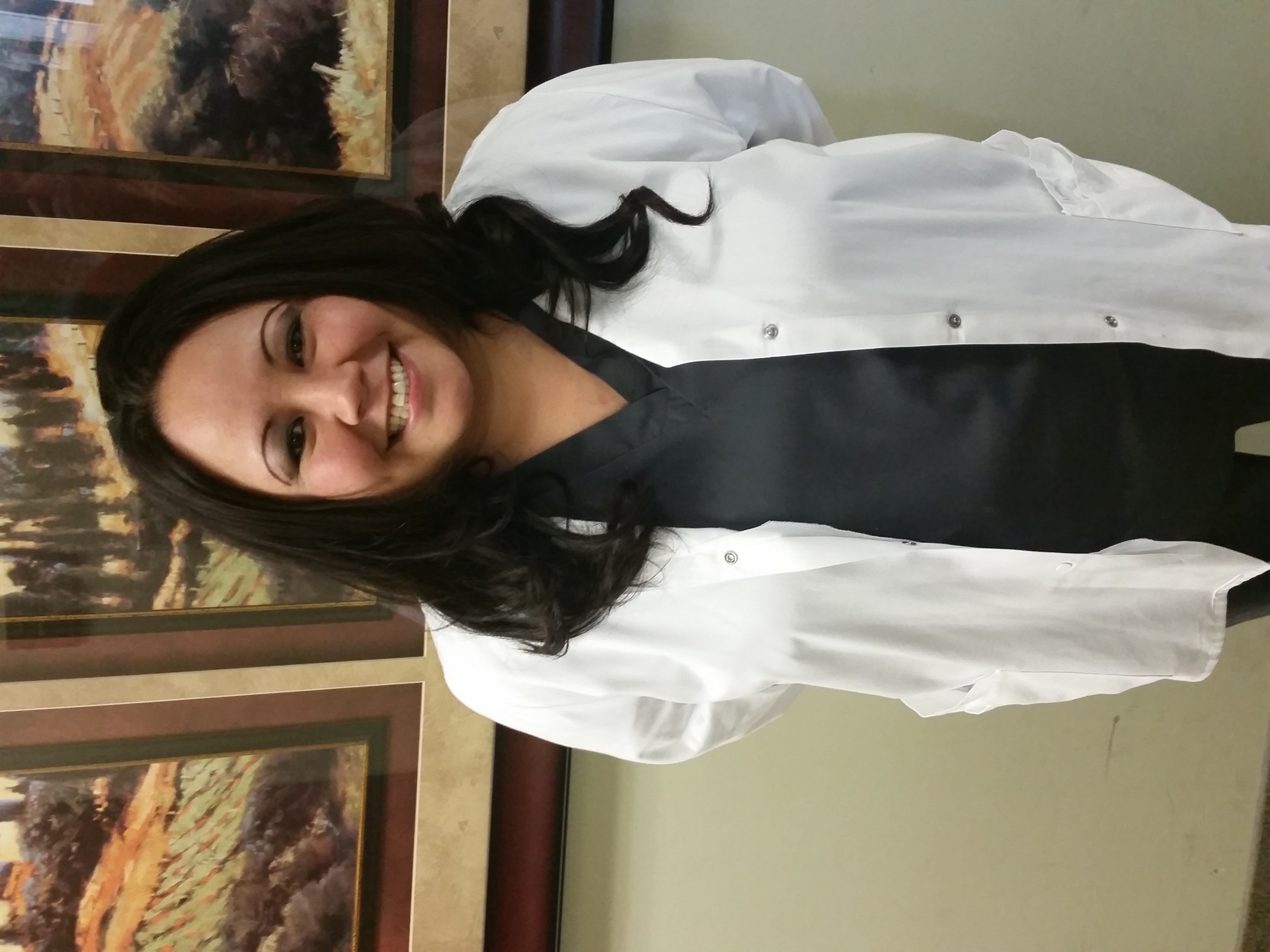 Eva Hernandez
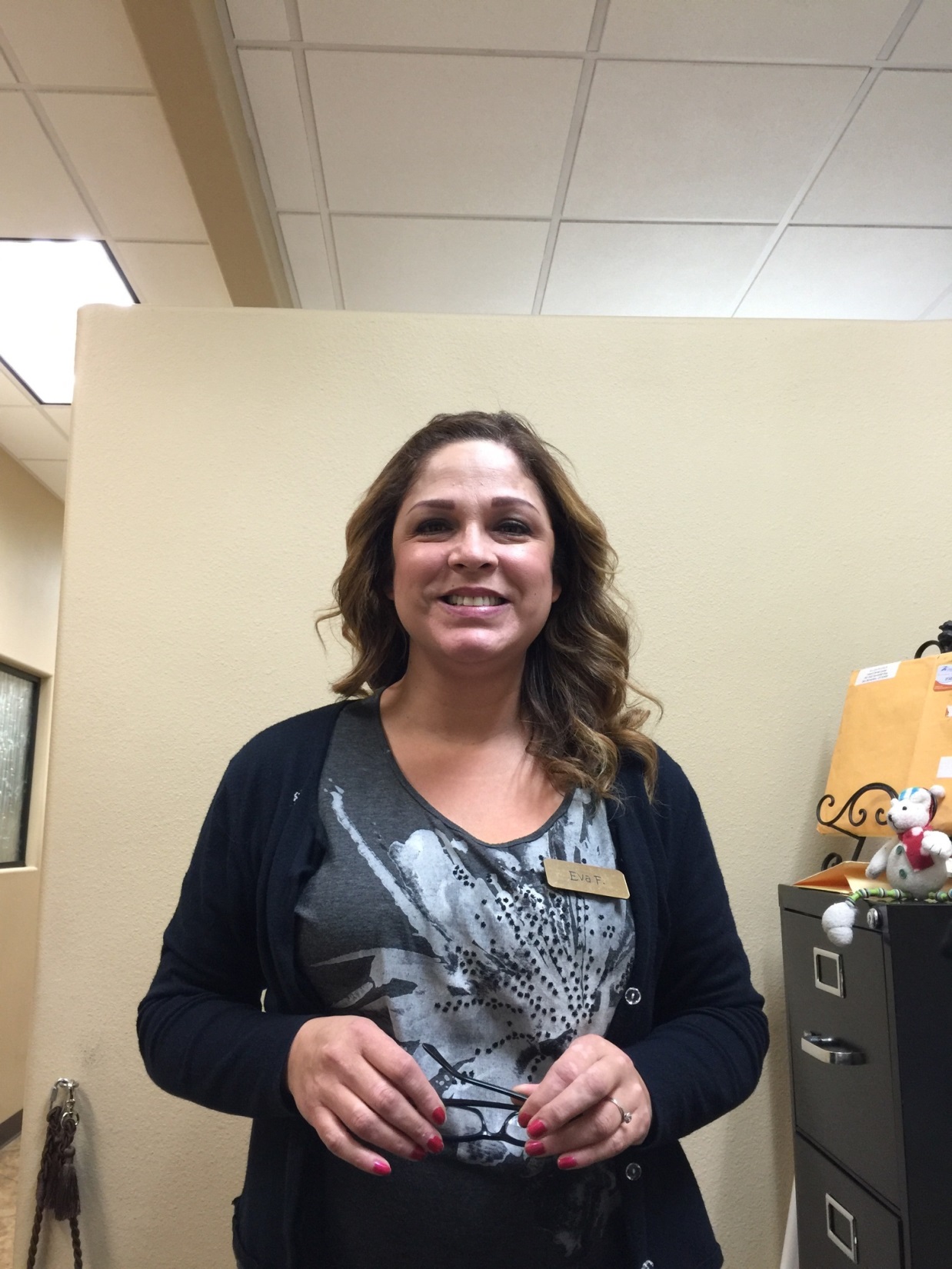 Gina Johnson
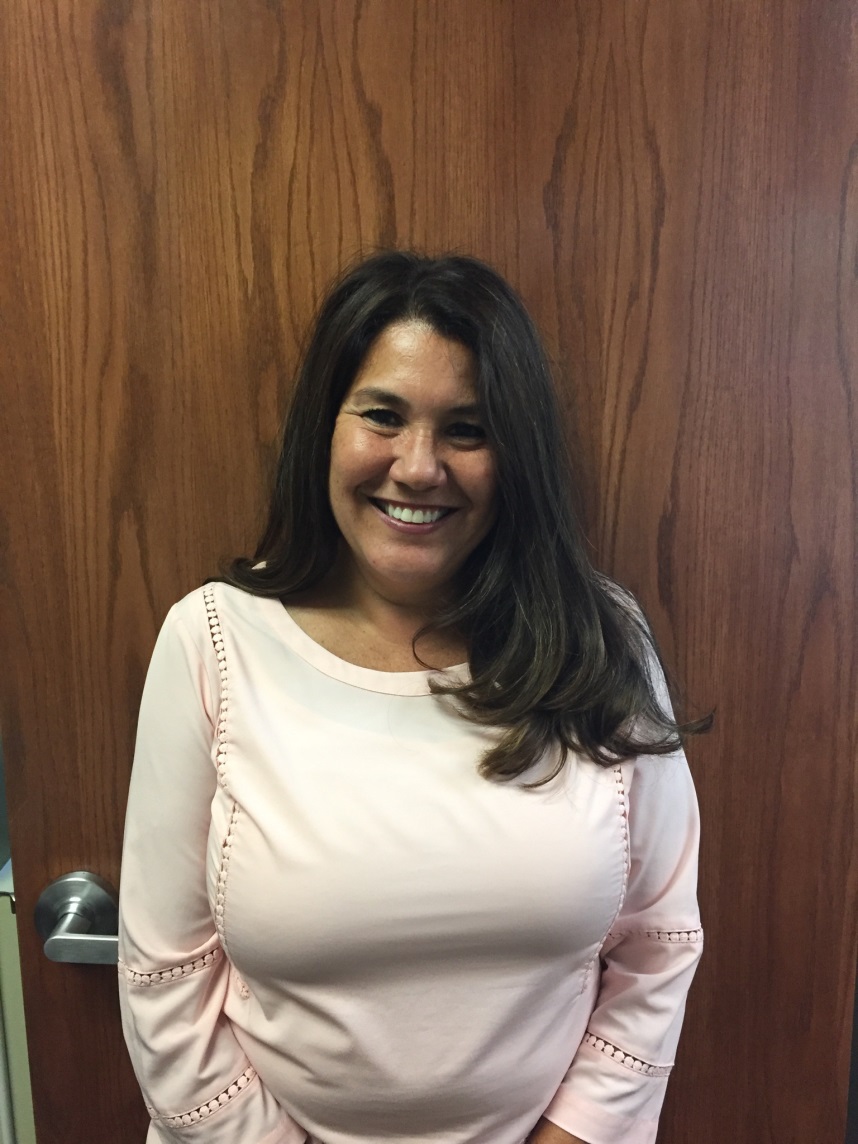 Janelly Vargas
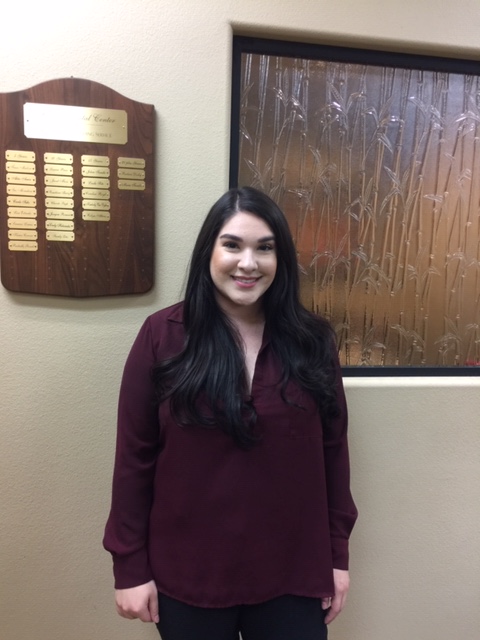 Jazmin Barrera
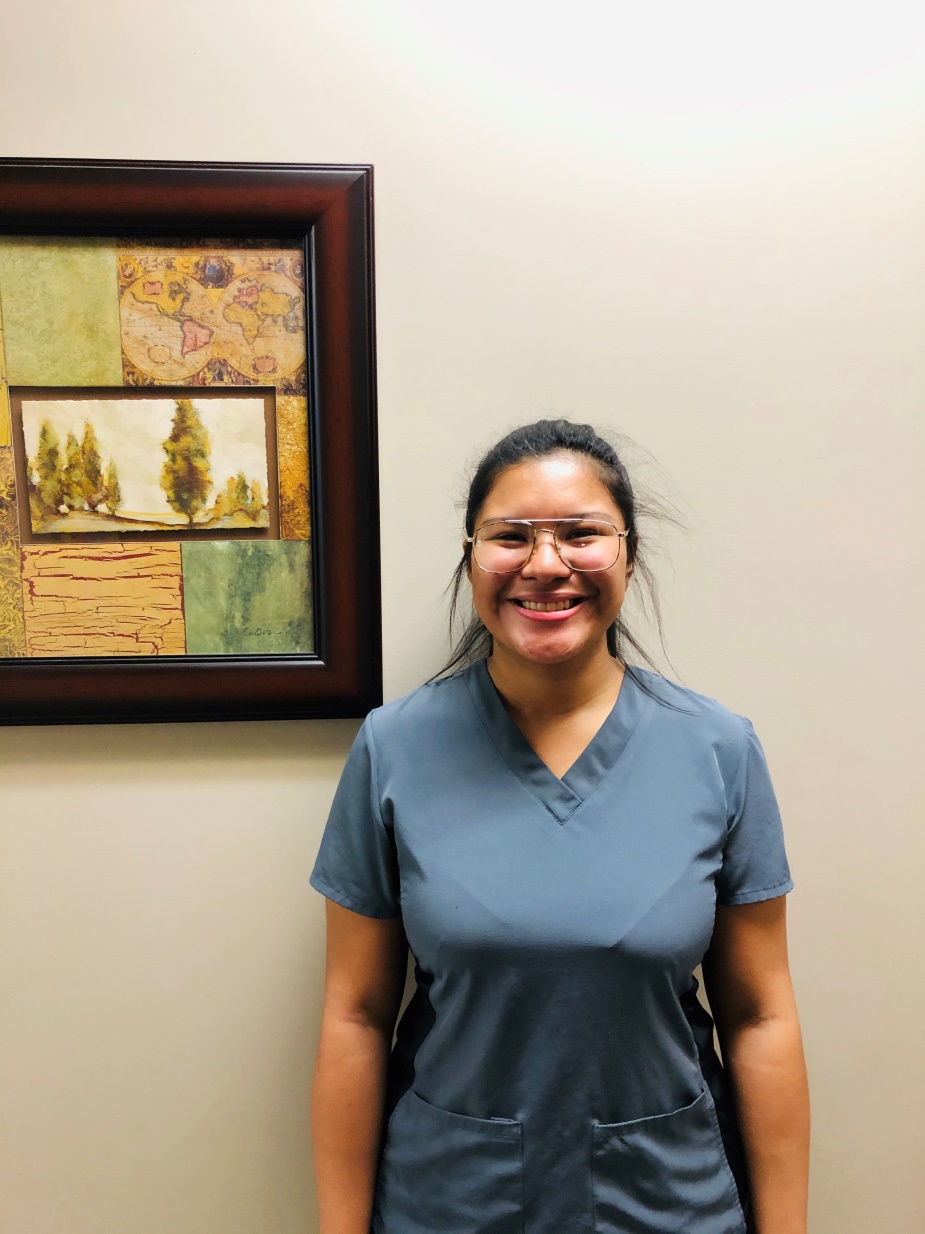 Jennifer Gallo
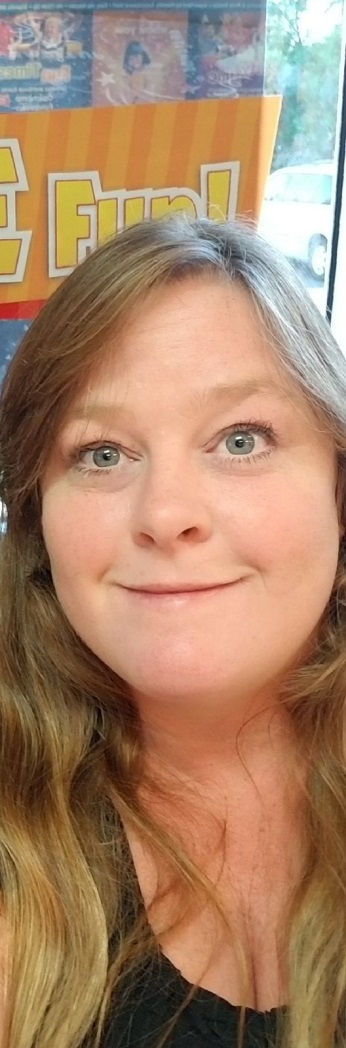 Luz Montoya
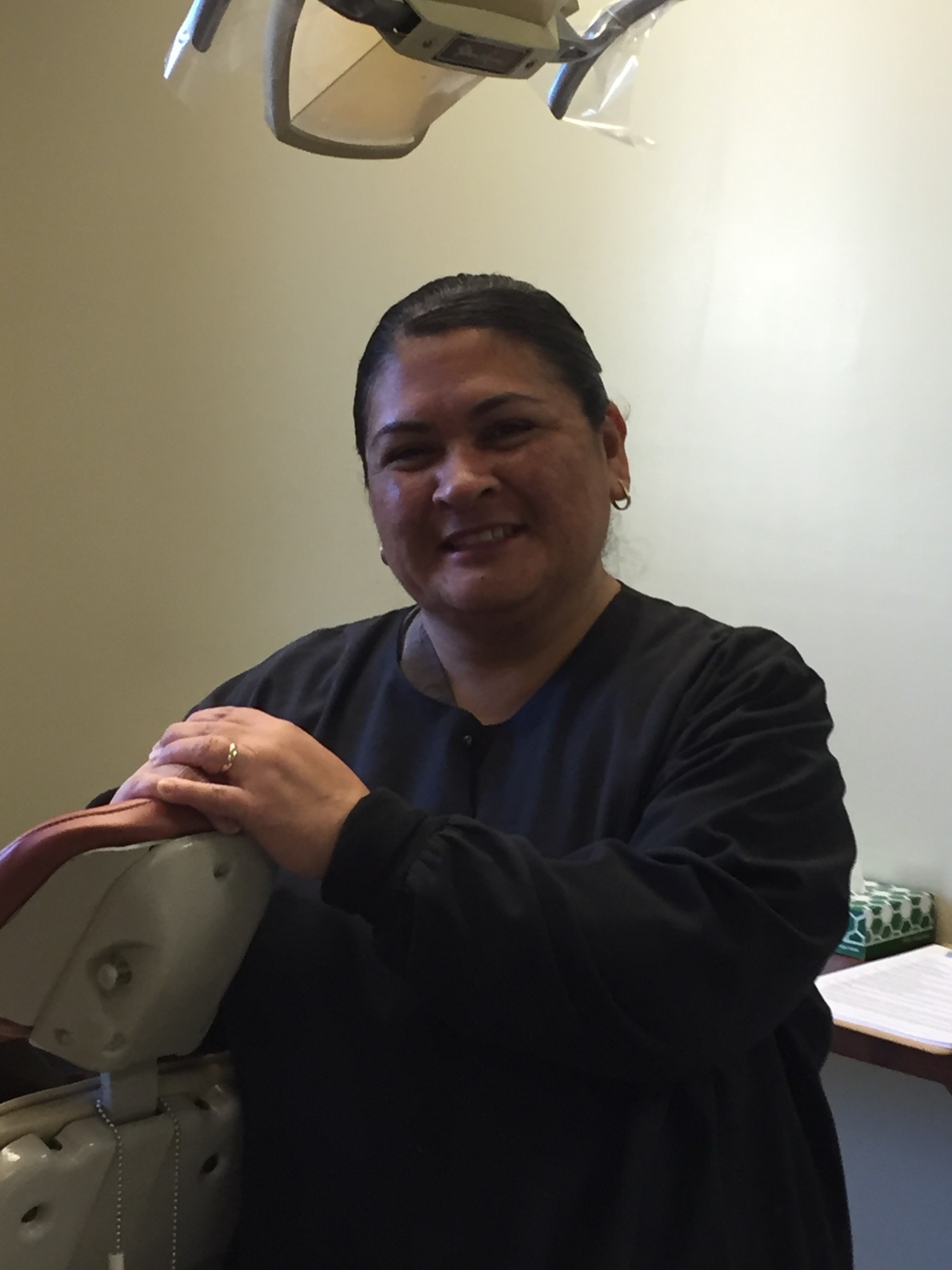 Michael Evanovich
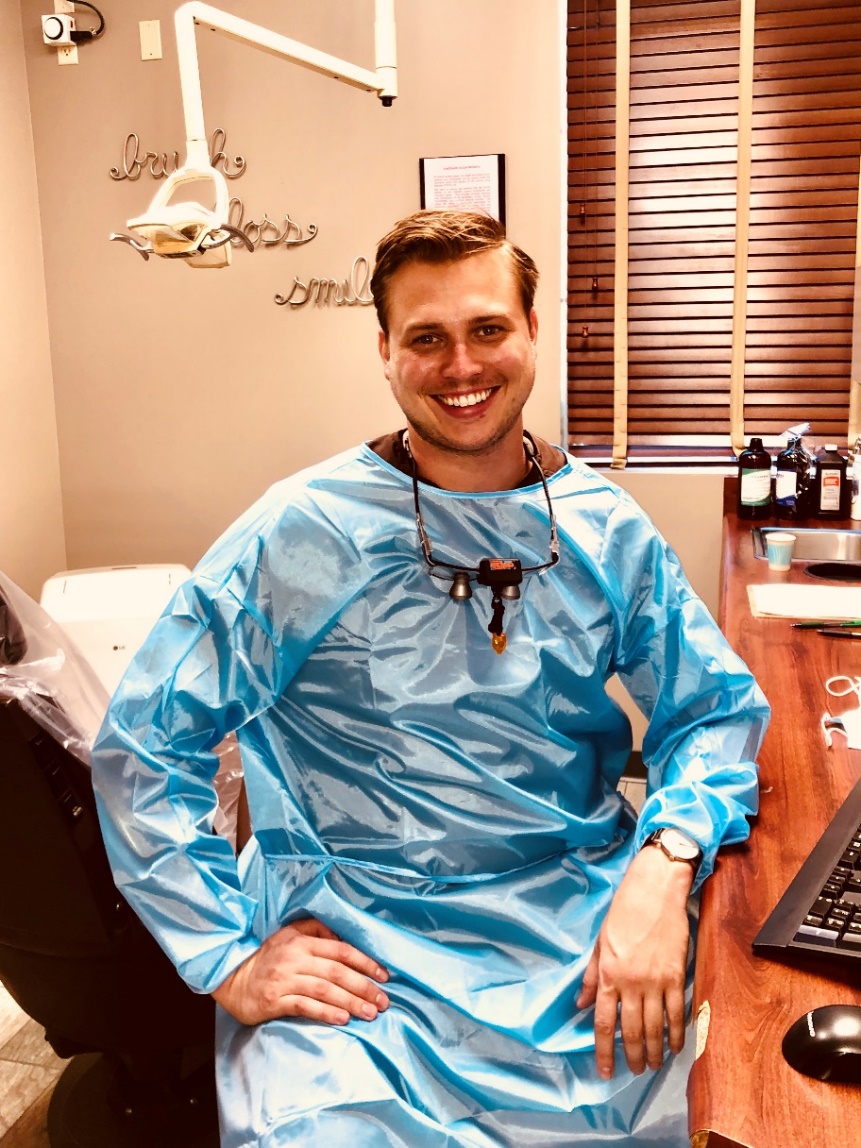 Monique Rico
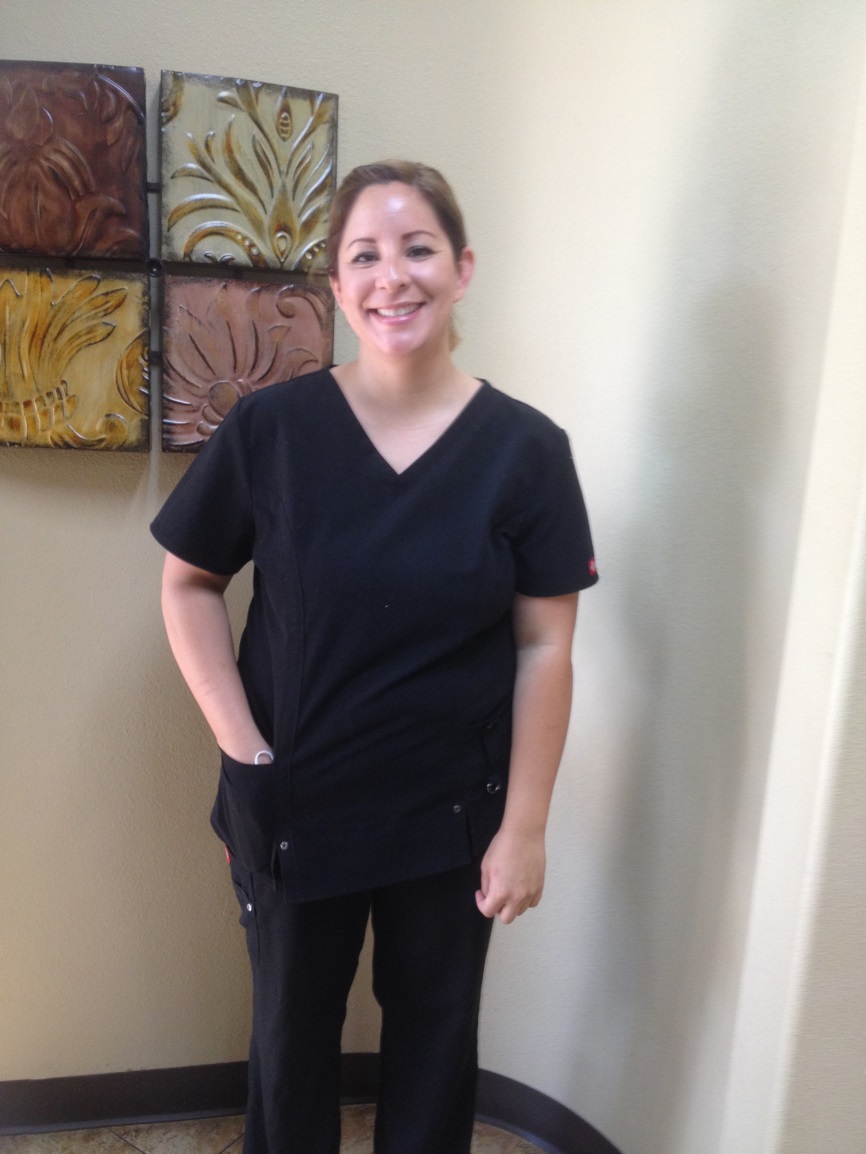 Morgan Jaso
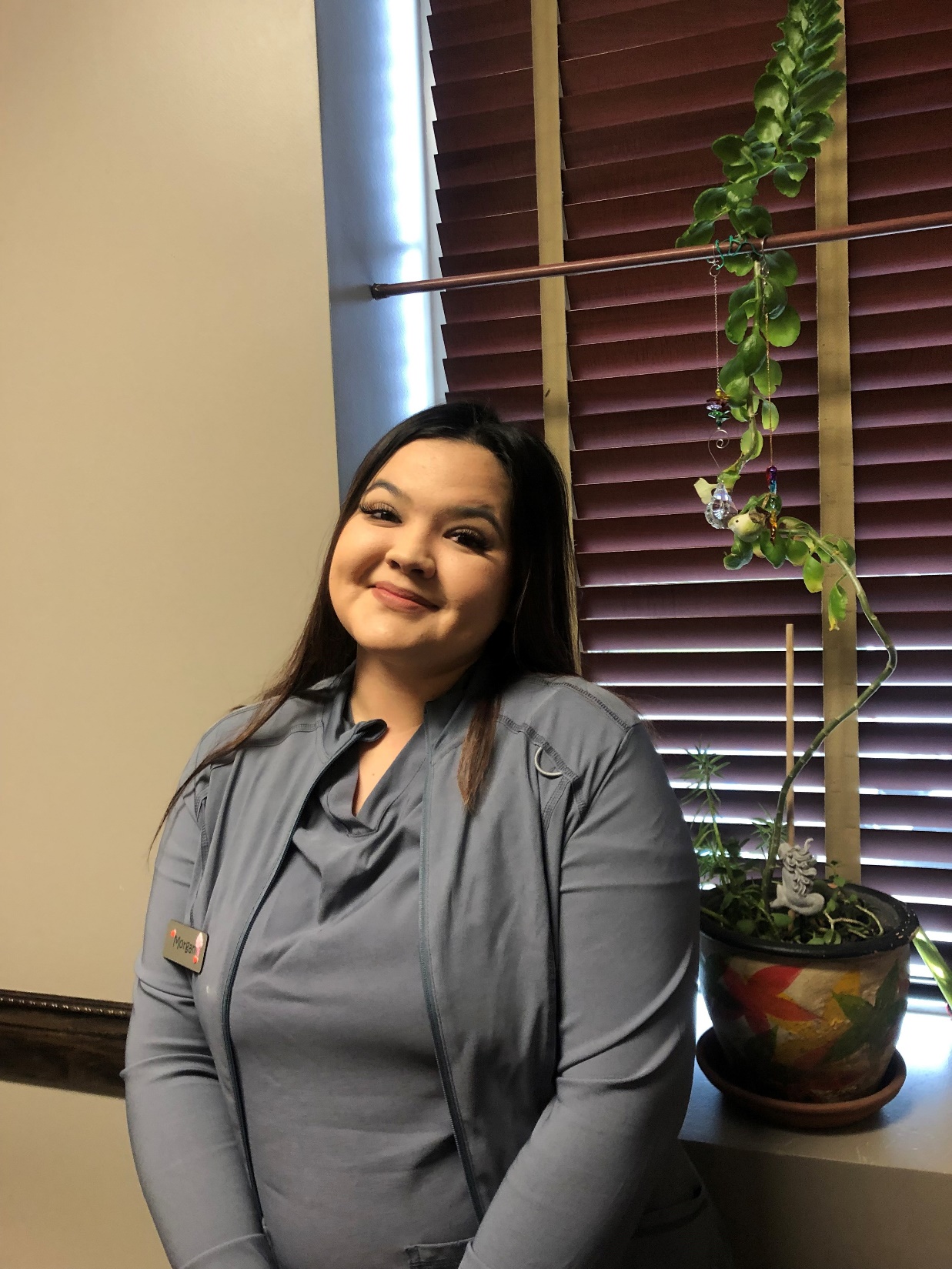 Rachelle Roark
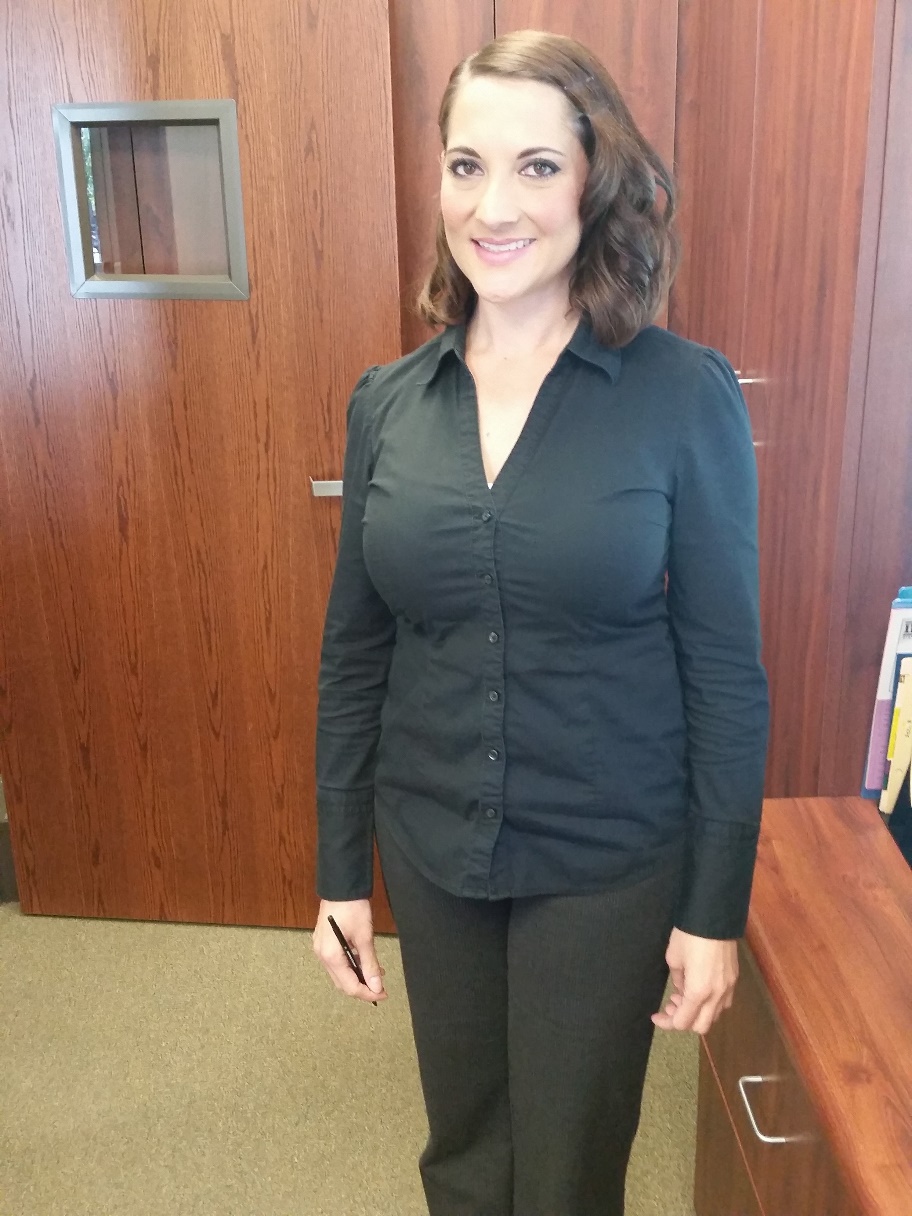 Regina Calderon
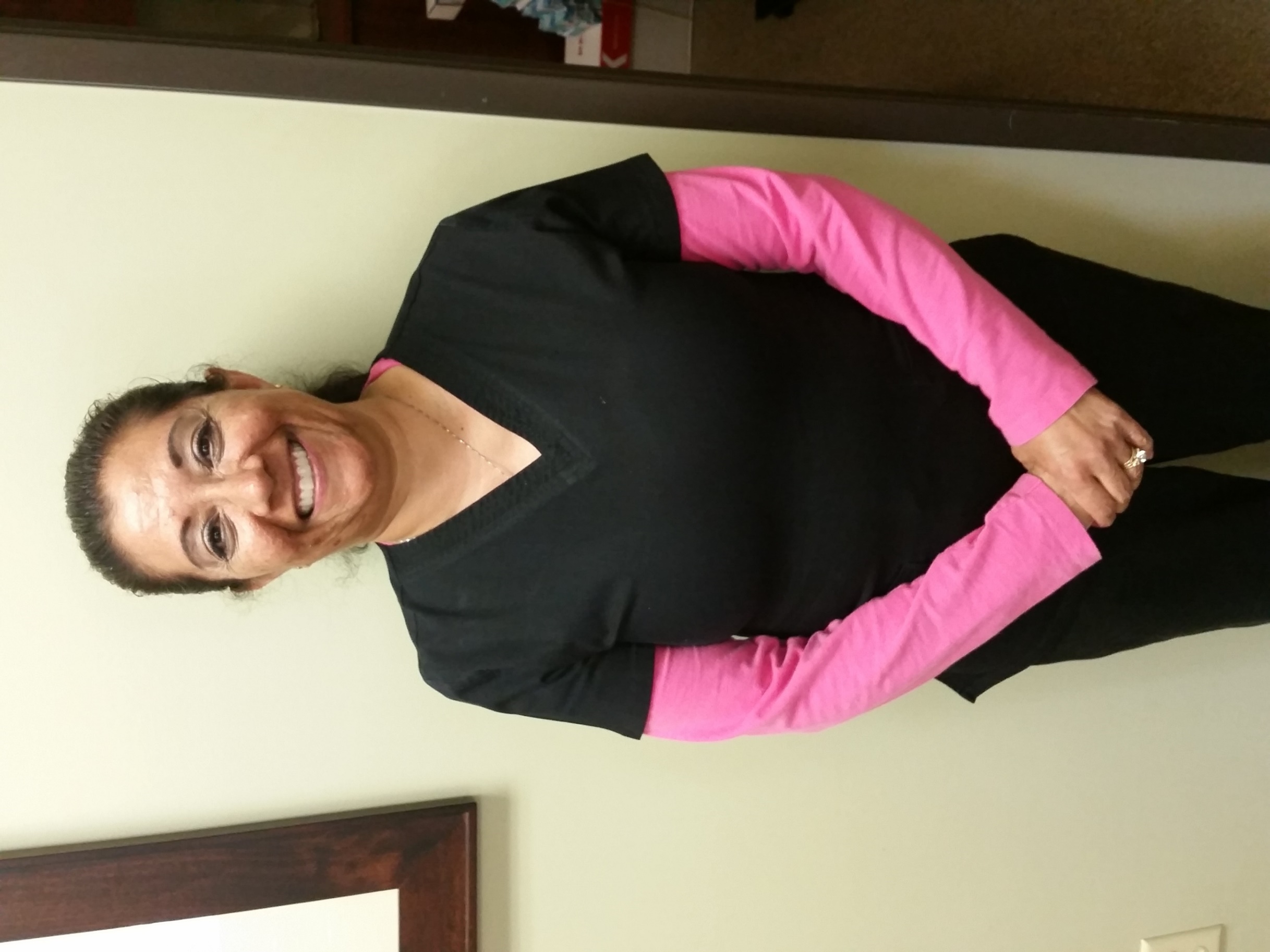 Rosa Mendez
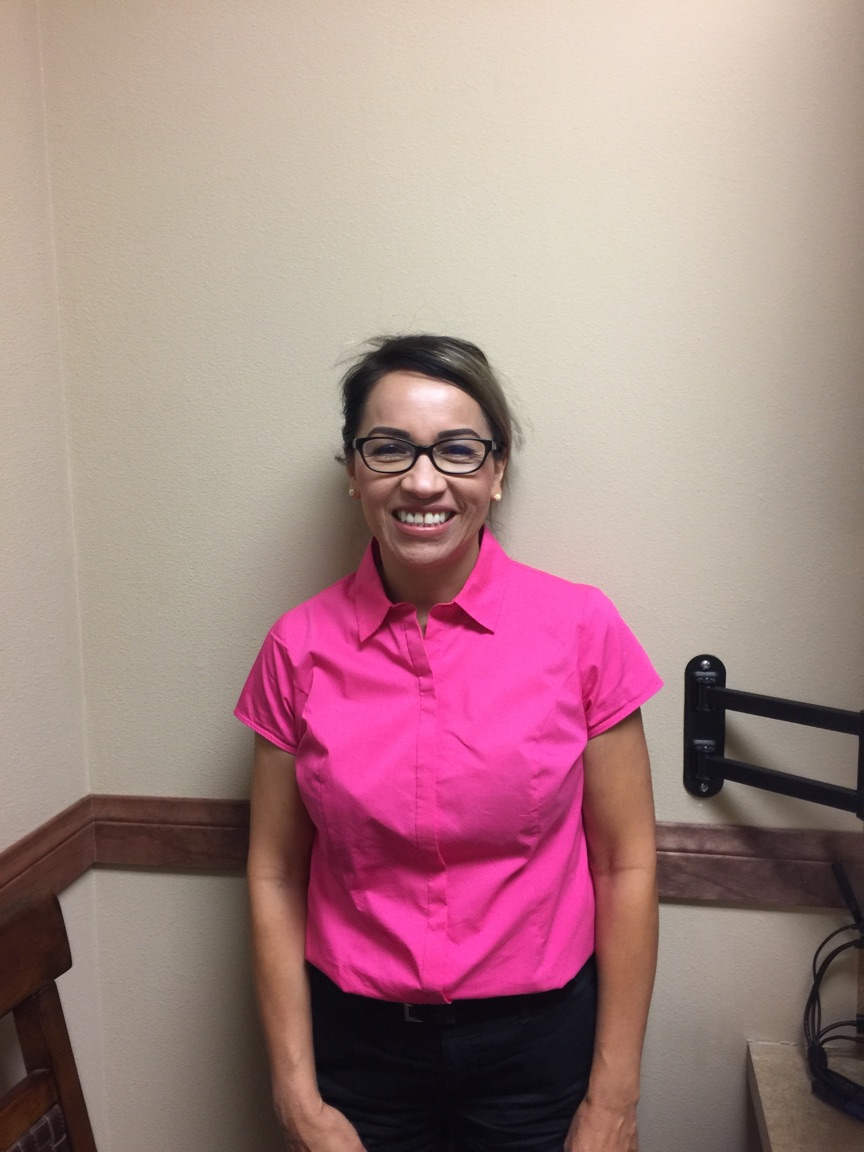 Sara Sobredo
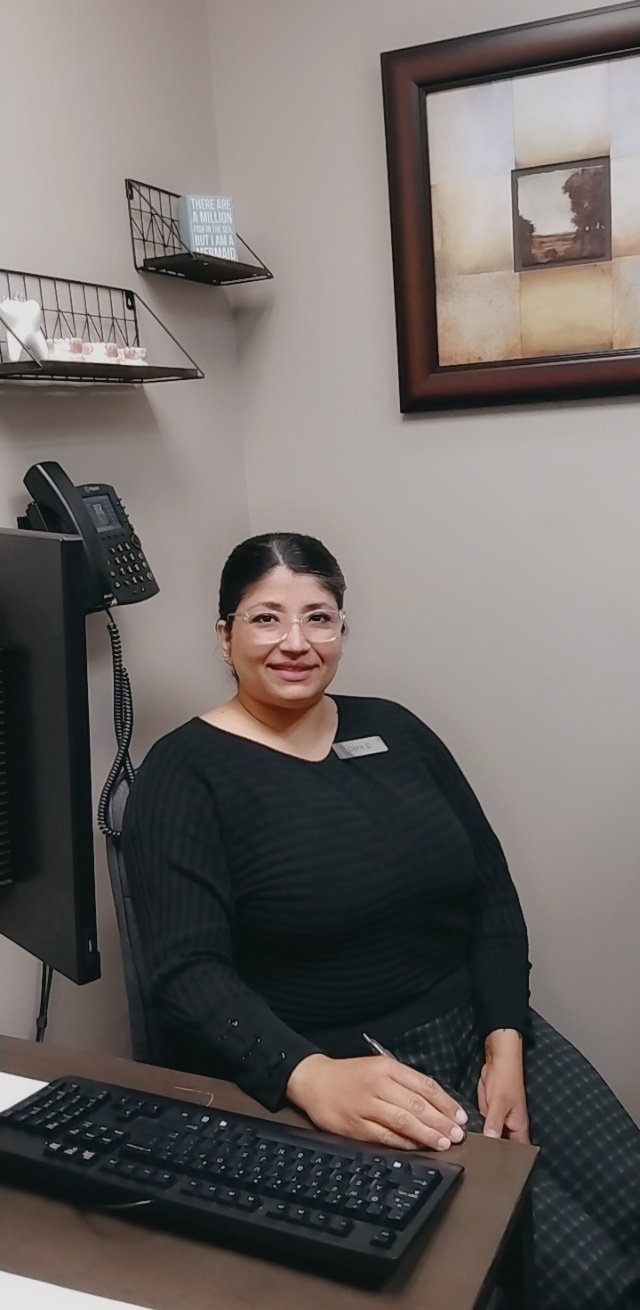 Savannah Irelan
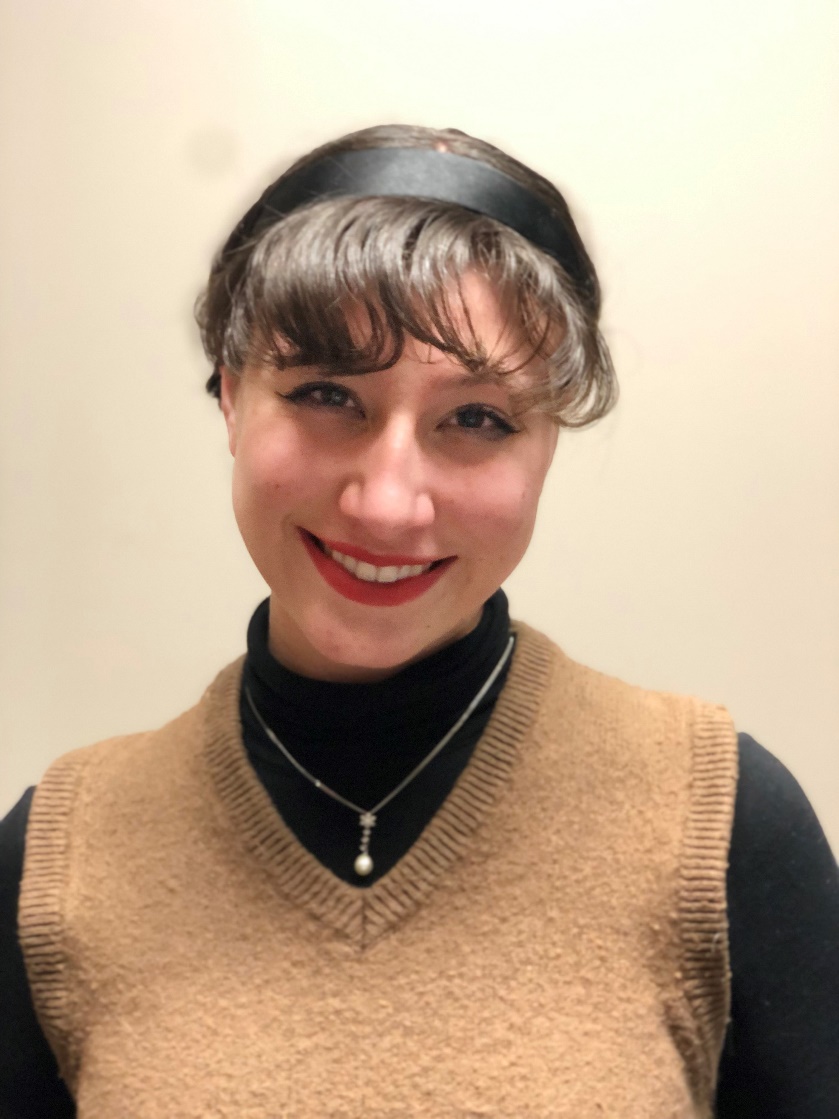 Sharon Bailon
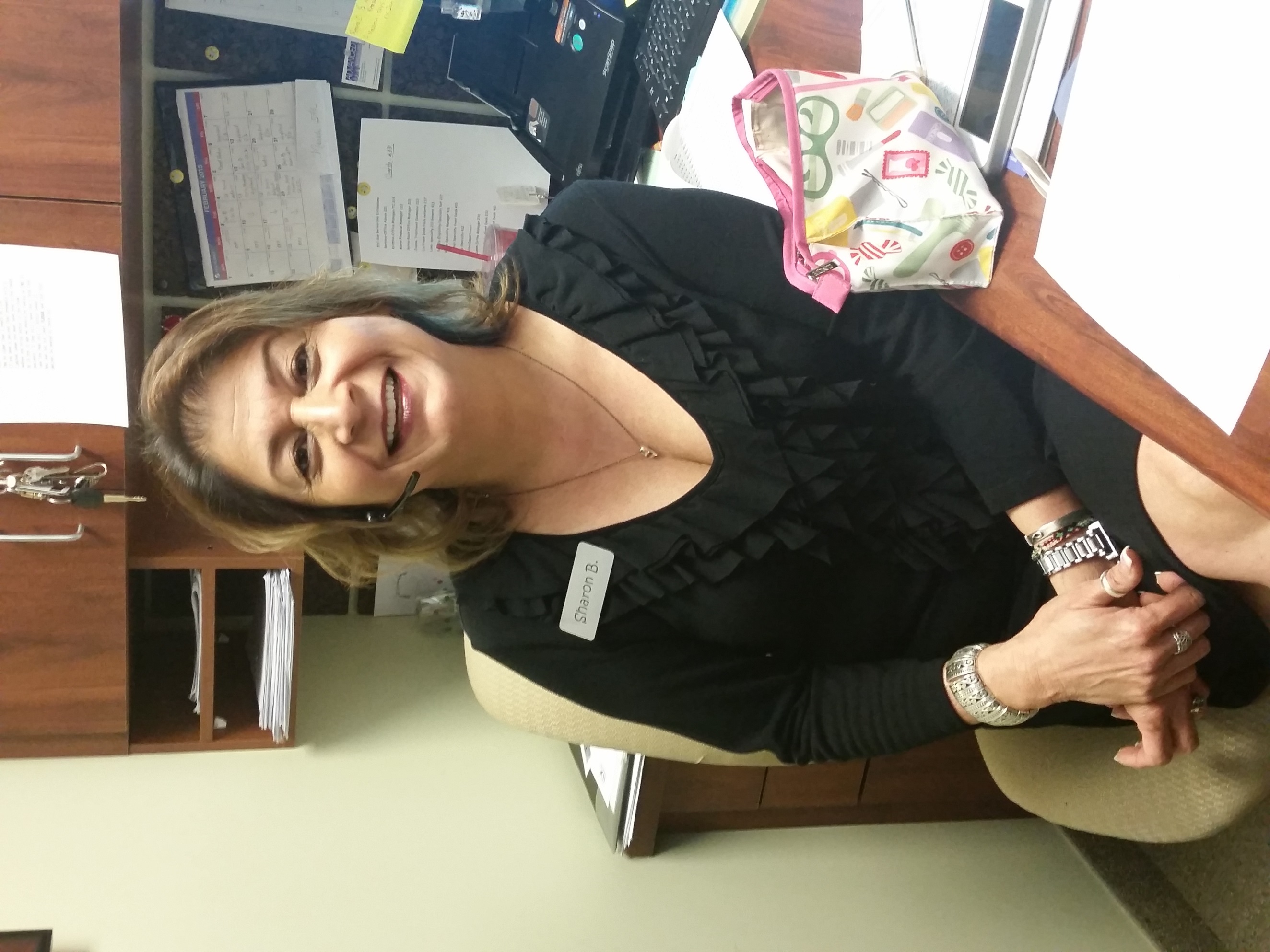 Tanijha Kilpatrick
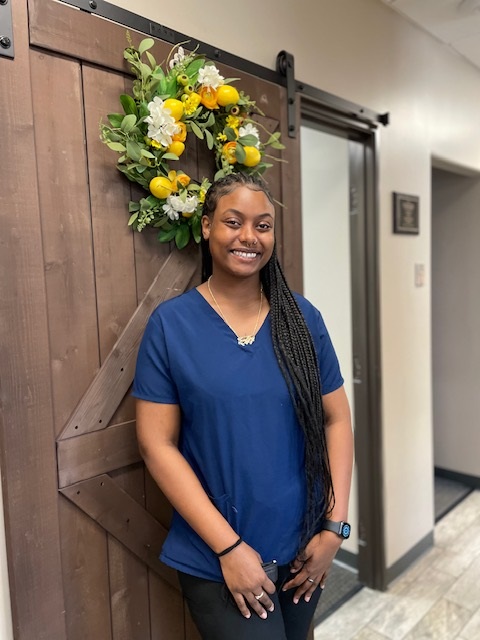 Xanat Cruz-Ramirez
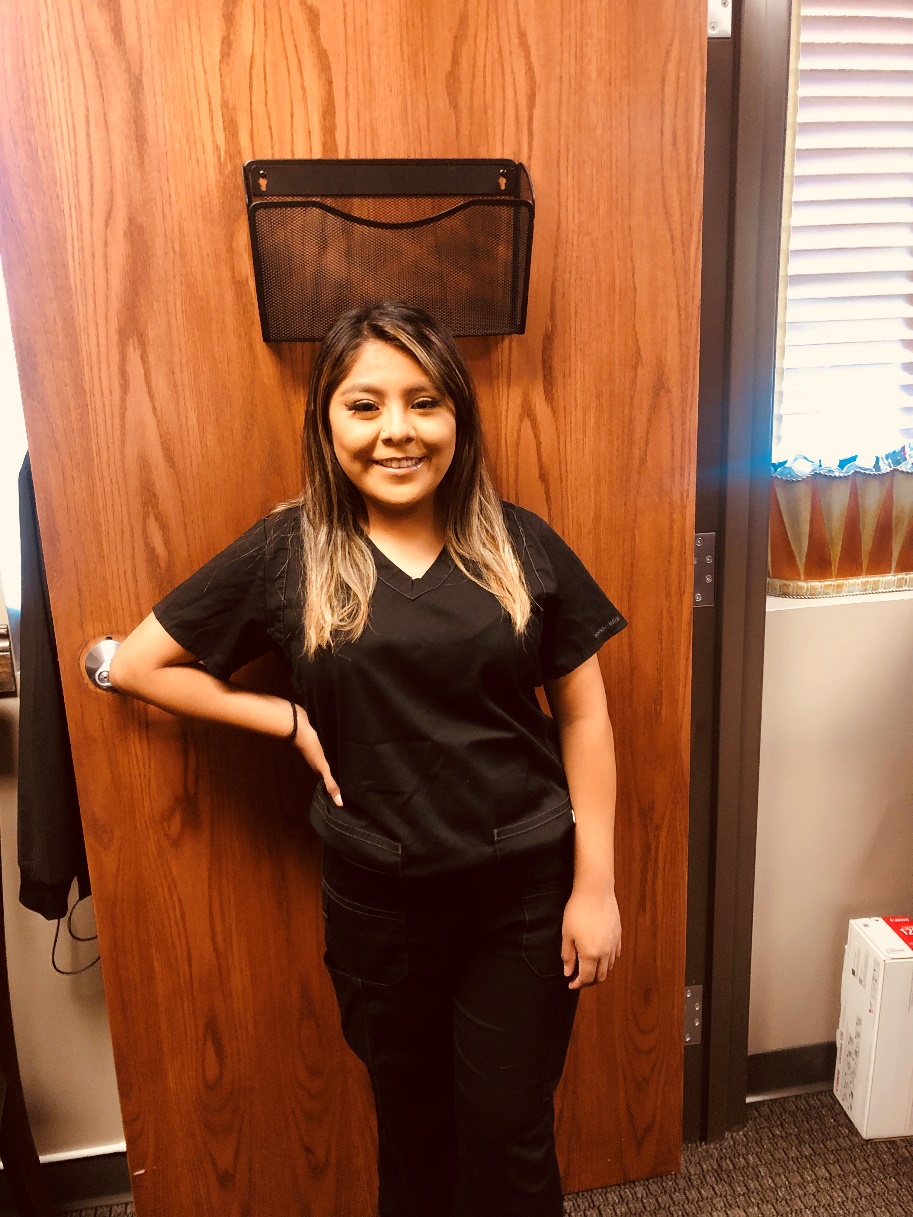 Inland Dental Center
Dr. Anthony Boyd
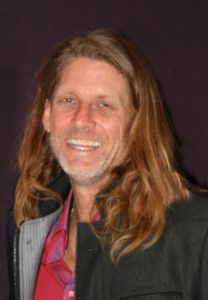 Dr. Calvin Mclemore III
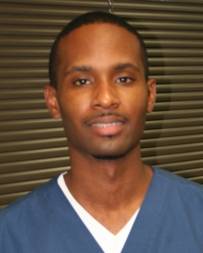 Dr. Carmelo Bruny
Dr. Grace Sanchez
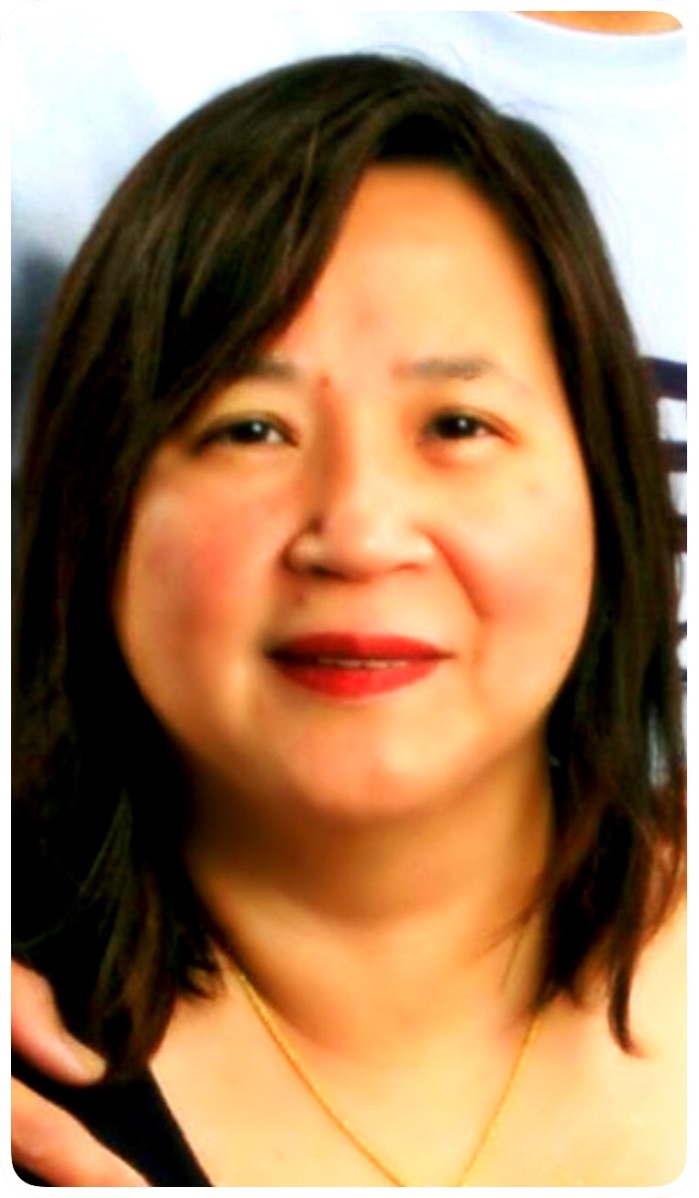 Dr. Juliana Carvalho
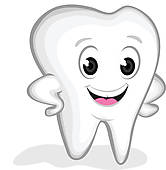 Dr. Luiza Portnoff
Dr. Ronald Simus
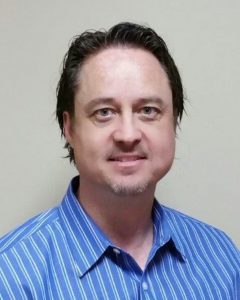 Ana Parea-Adams
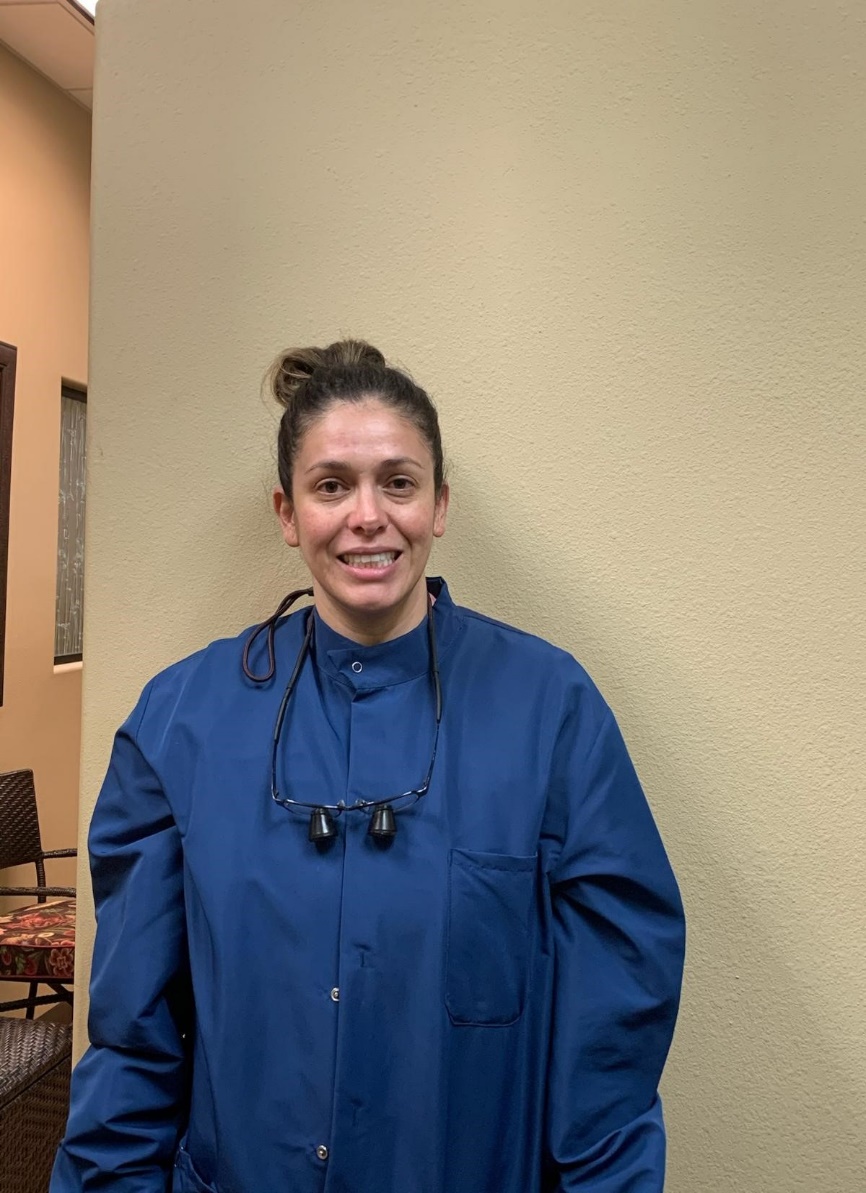 Ashley Boyd
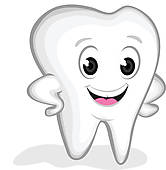 Brianna Buccille
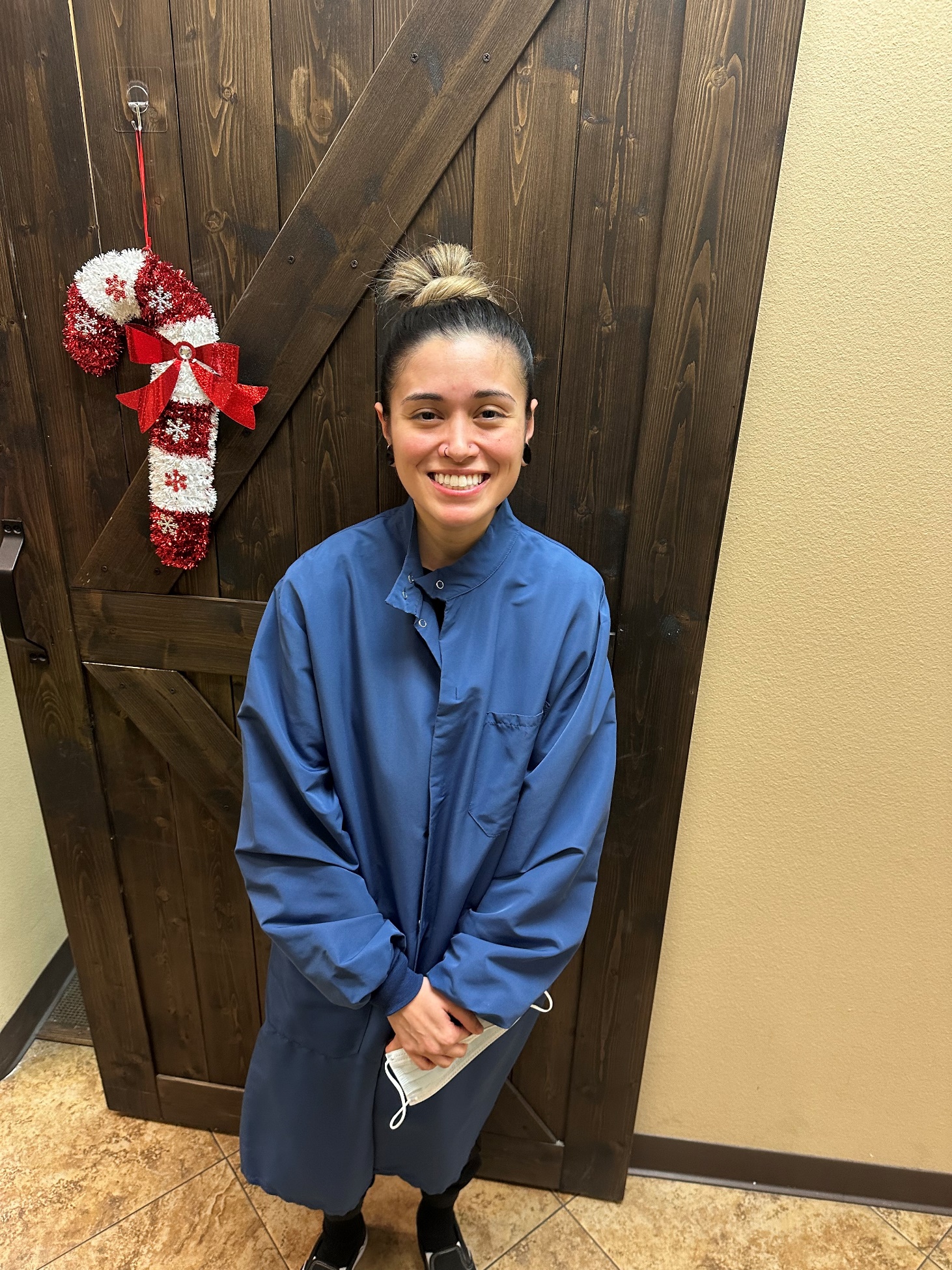 Carlos Felix
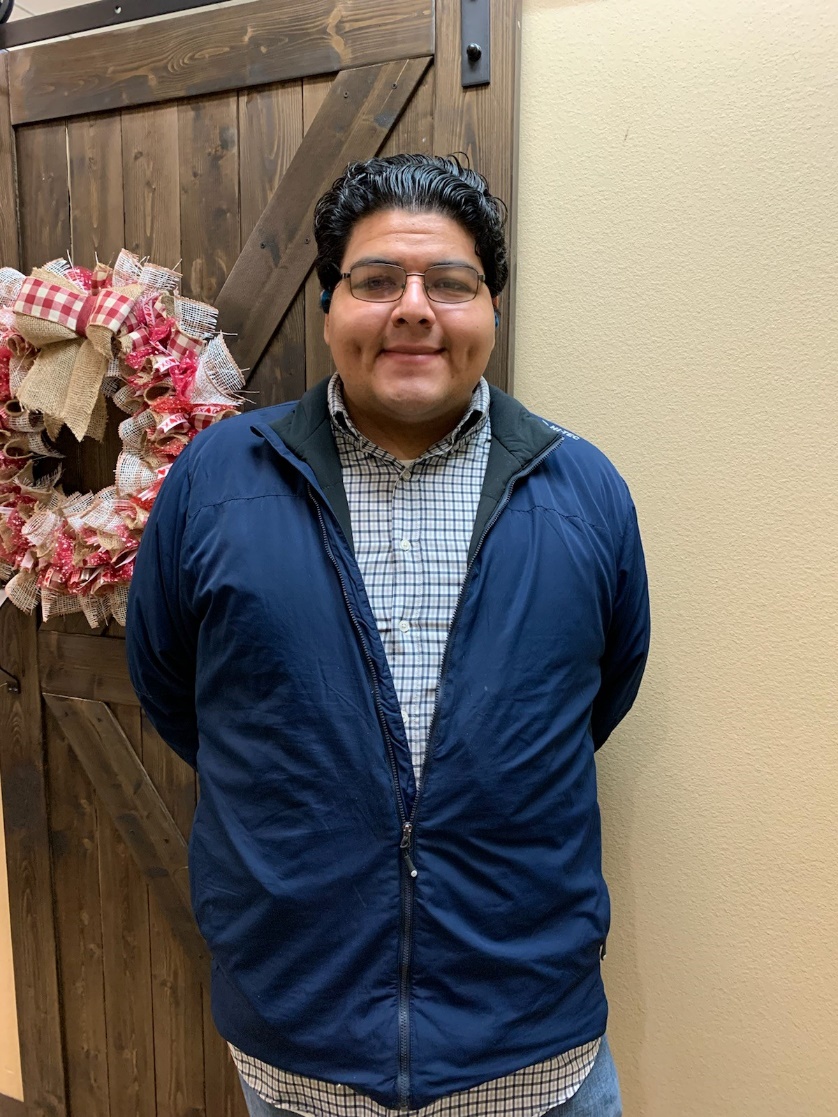 Carolina Lucas
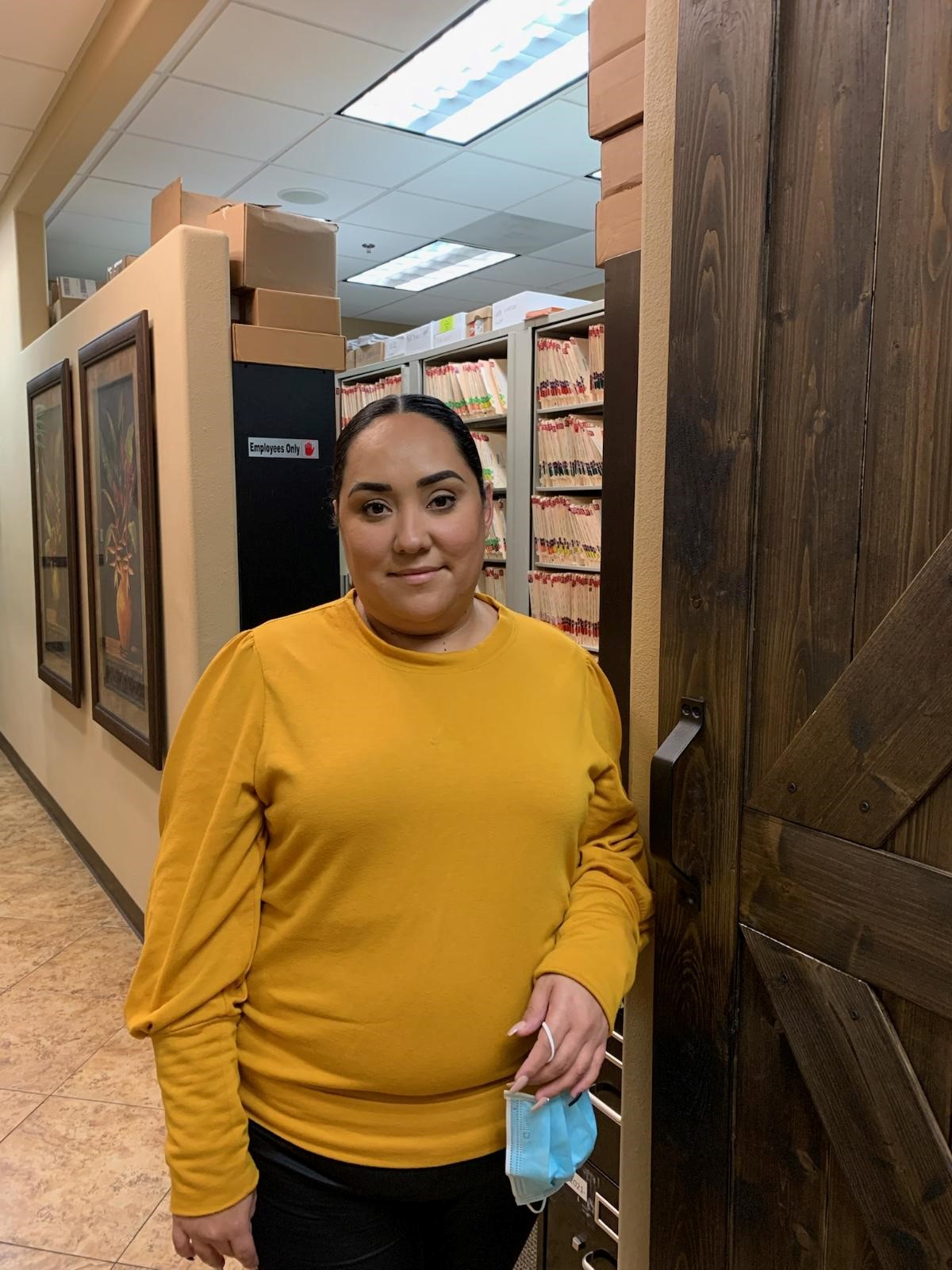 Carolina Rodriguez
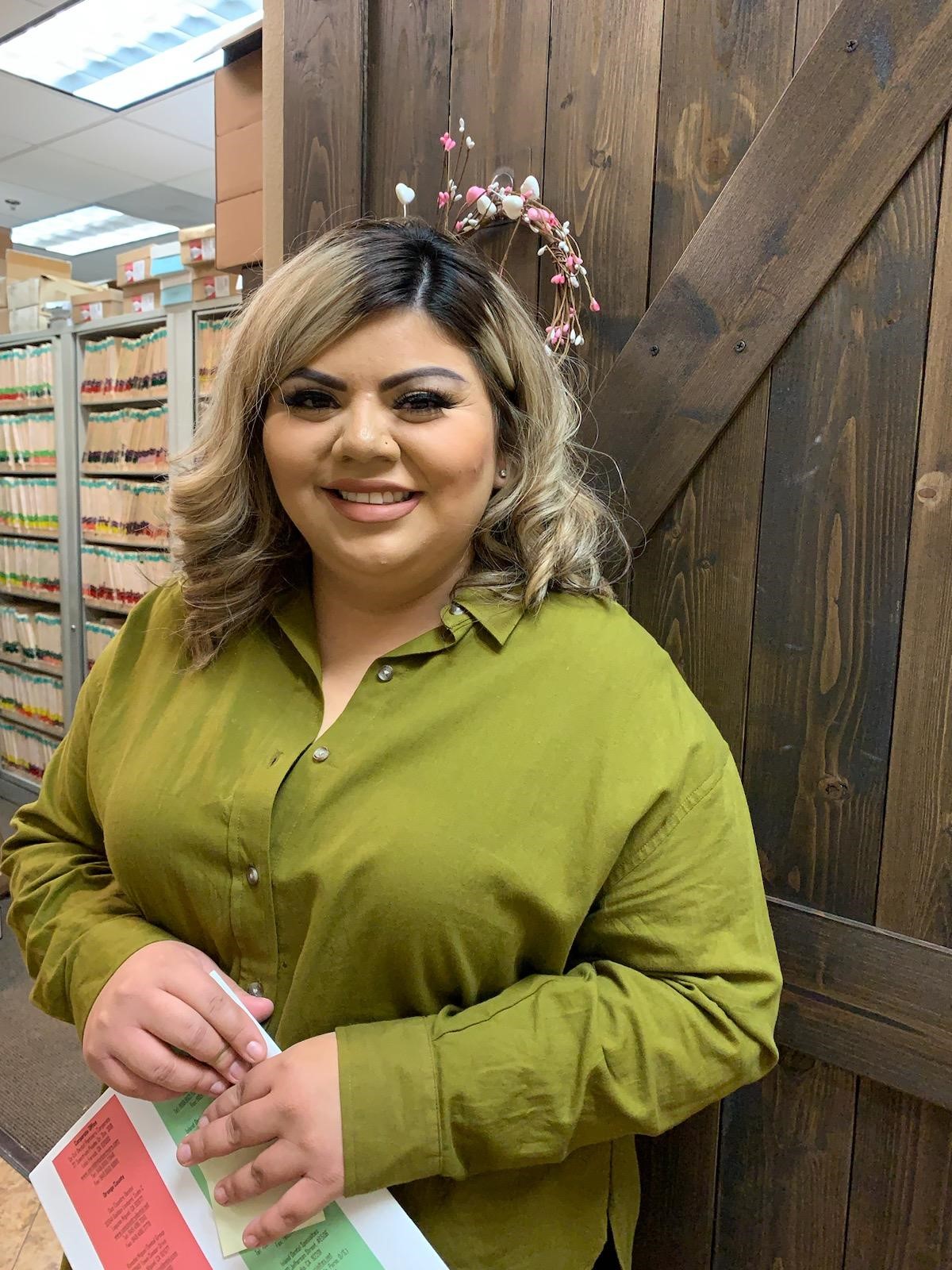 Caroline Boyd
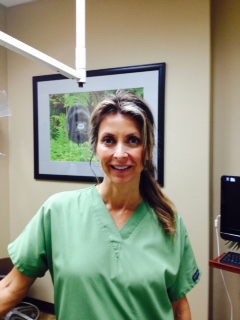 Cathy Hernandez
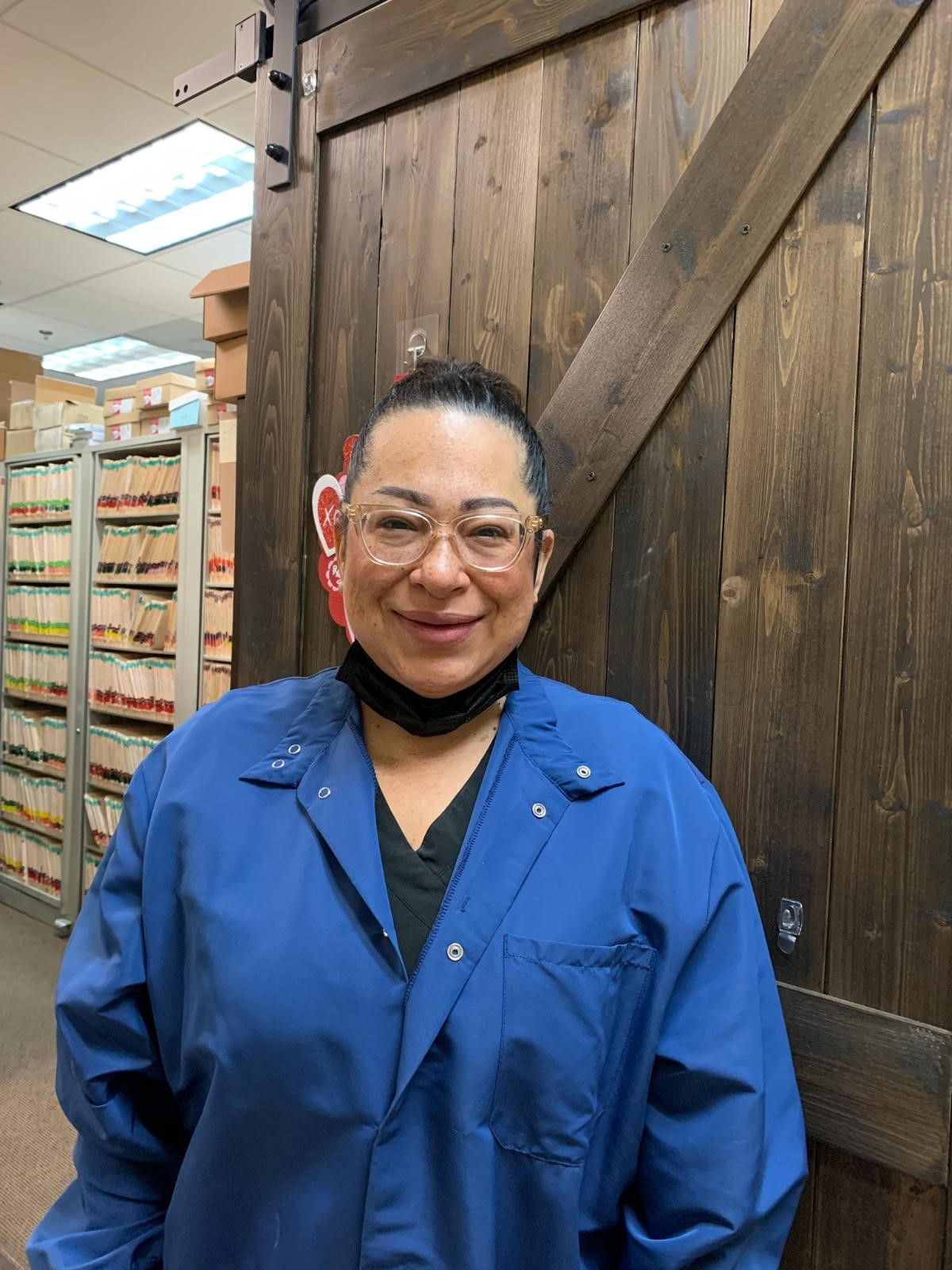 Mayra Lopez
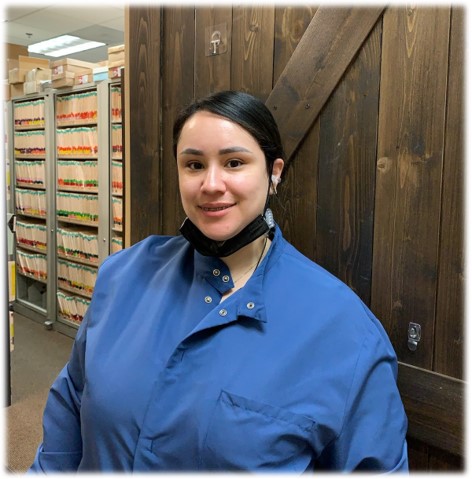 Helen Mejia
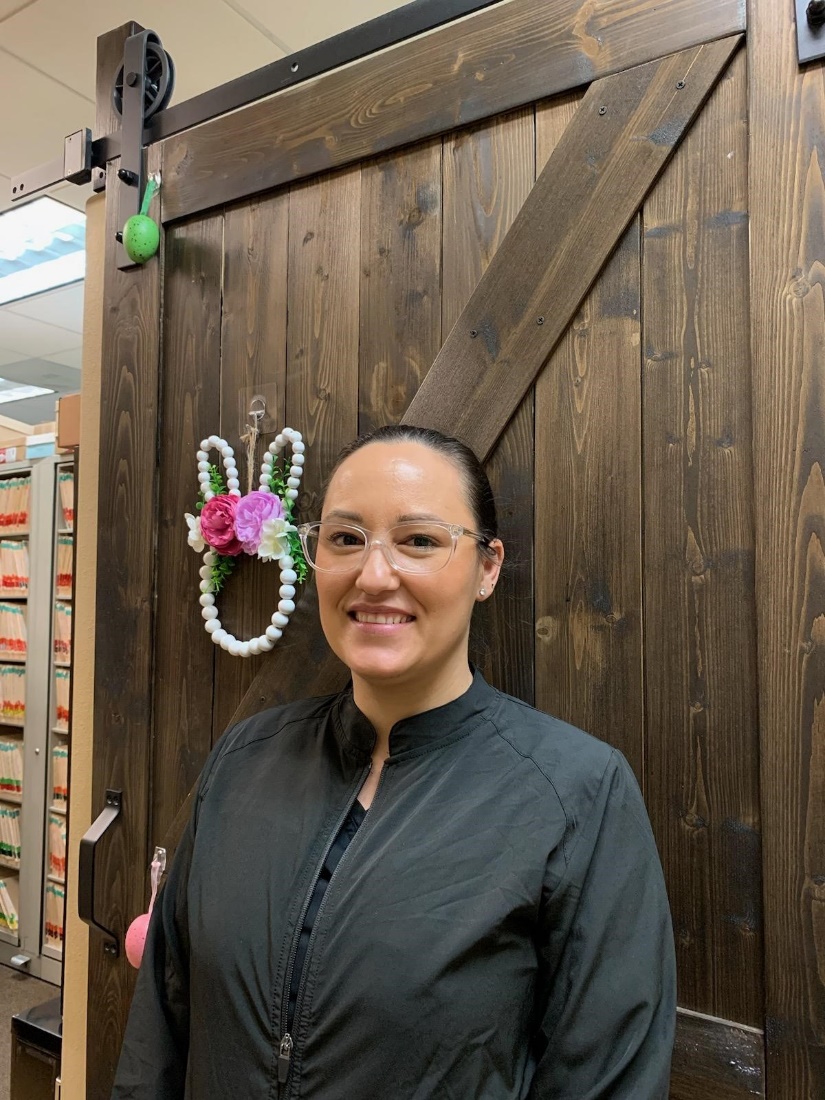 Ericka Meza
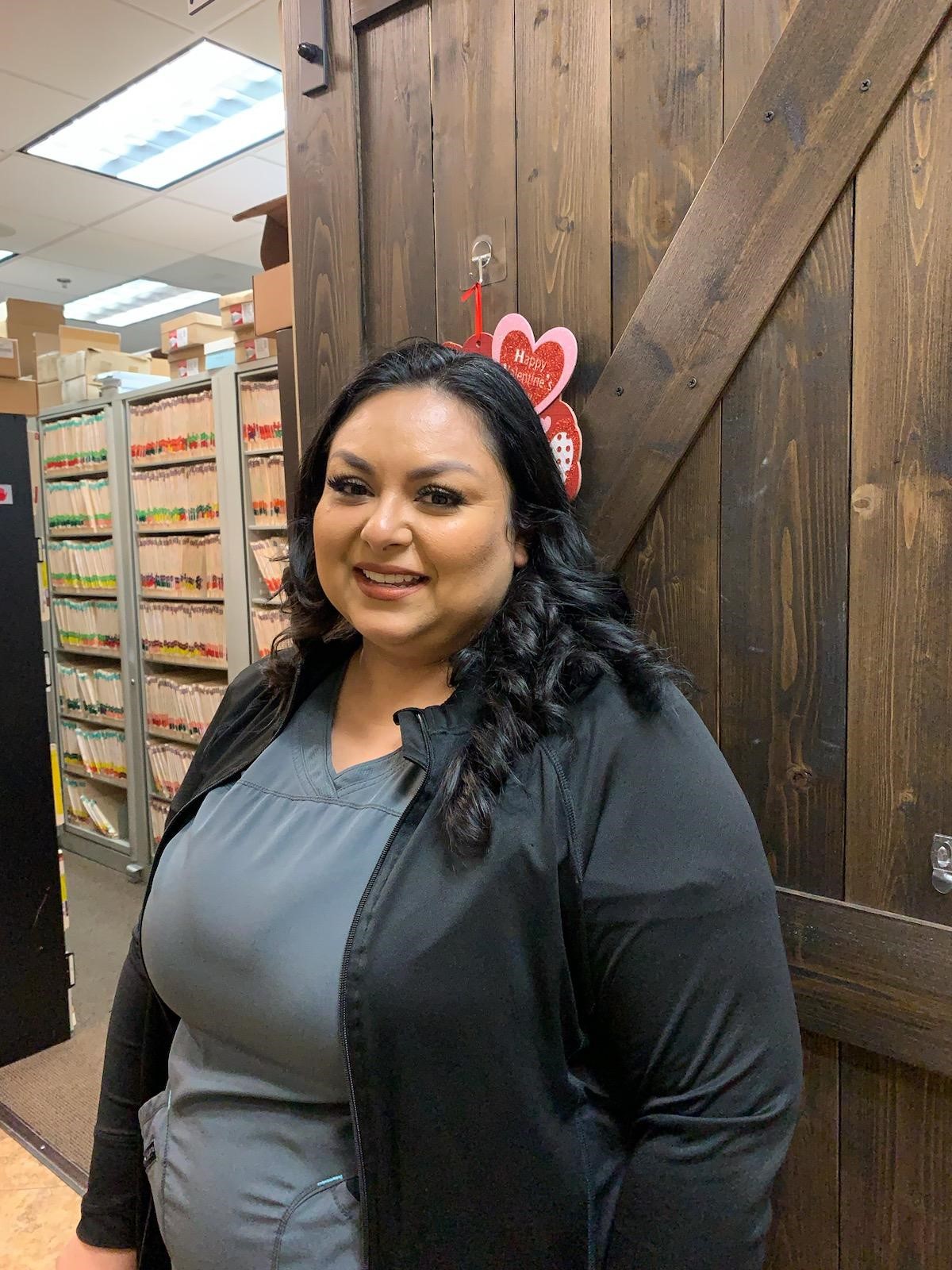 Charito Pugh
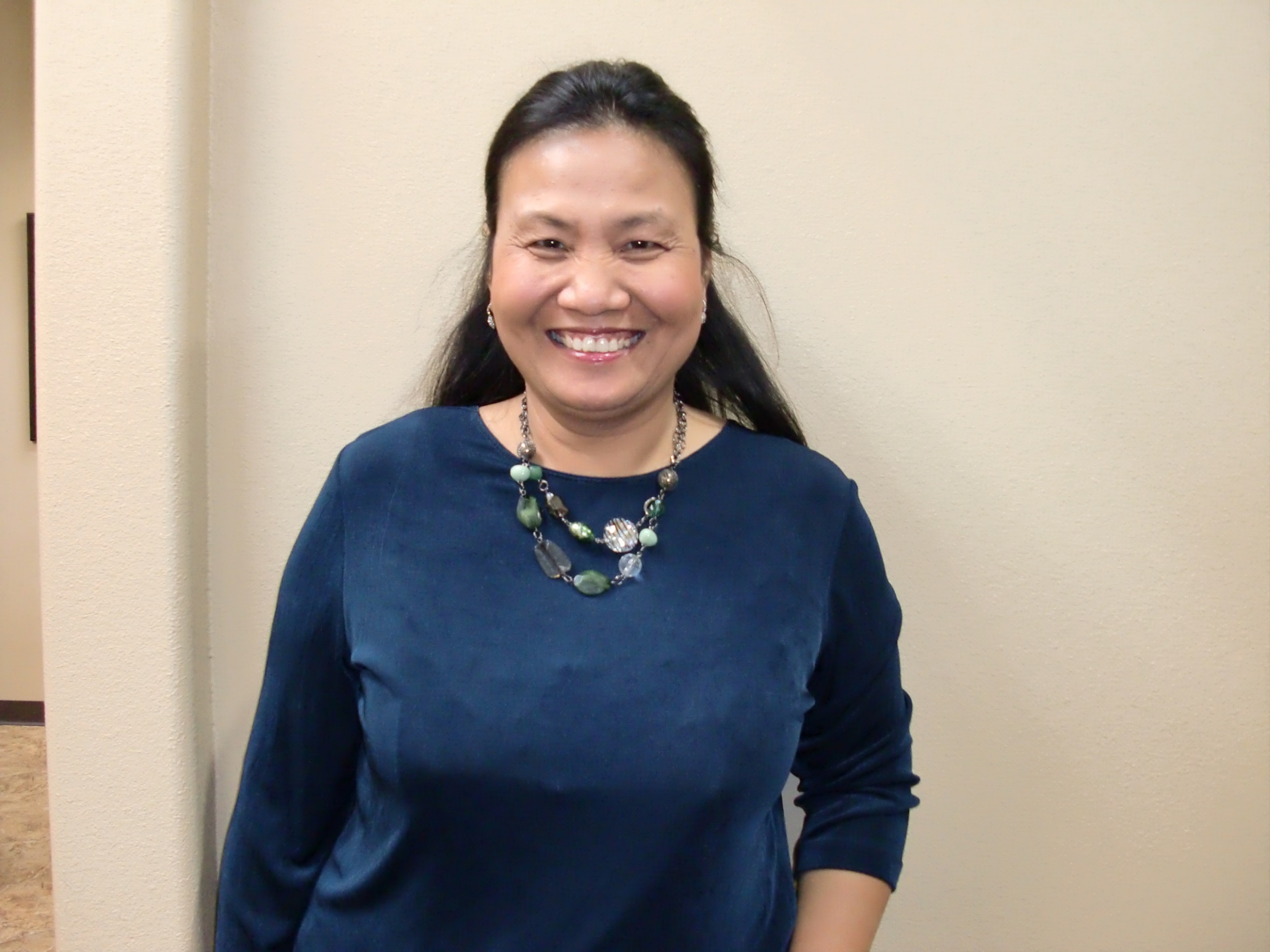 Eva Hernandez
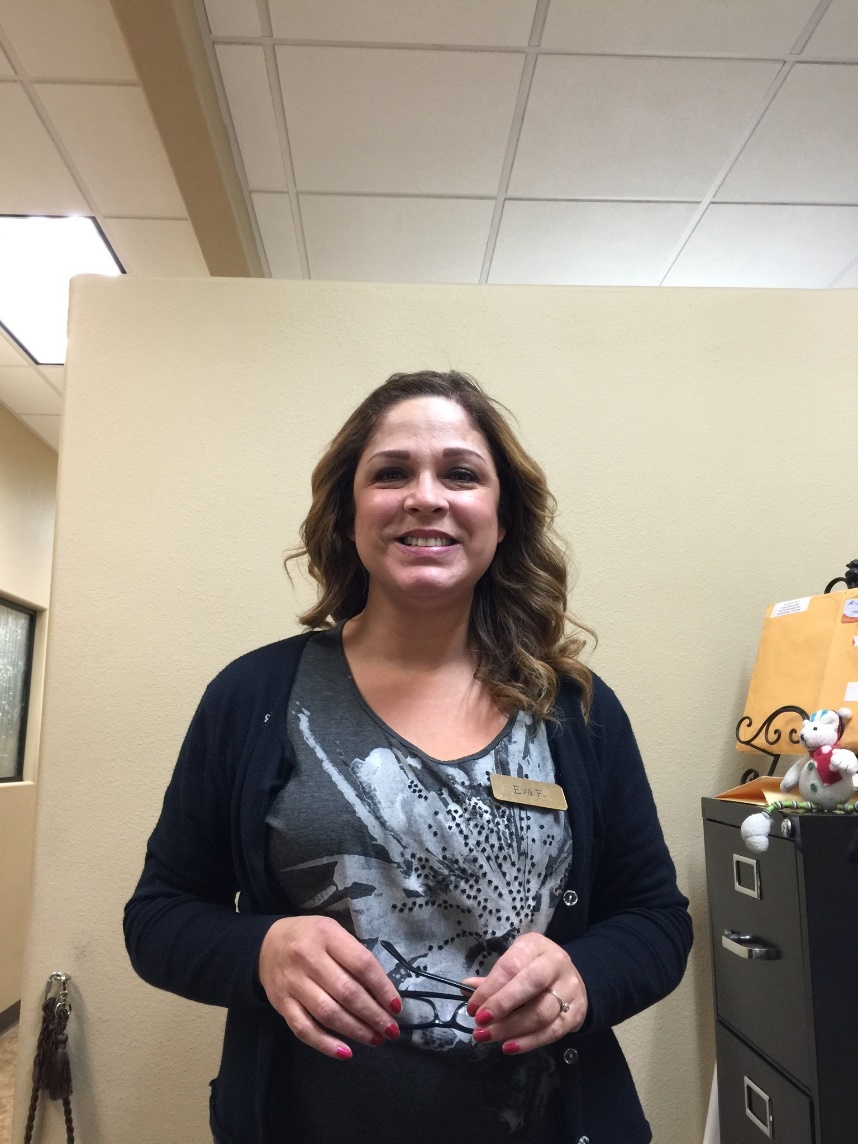 Frances Madore
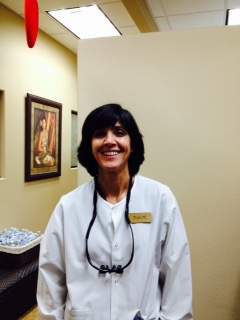 Frankie Hernandez
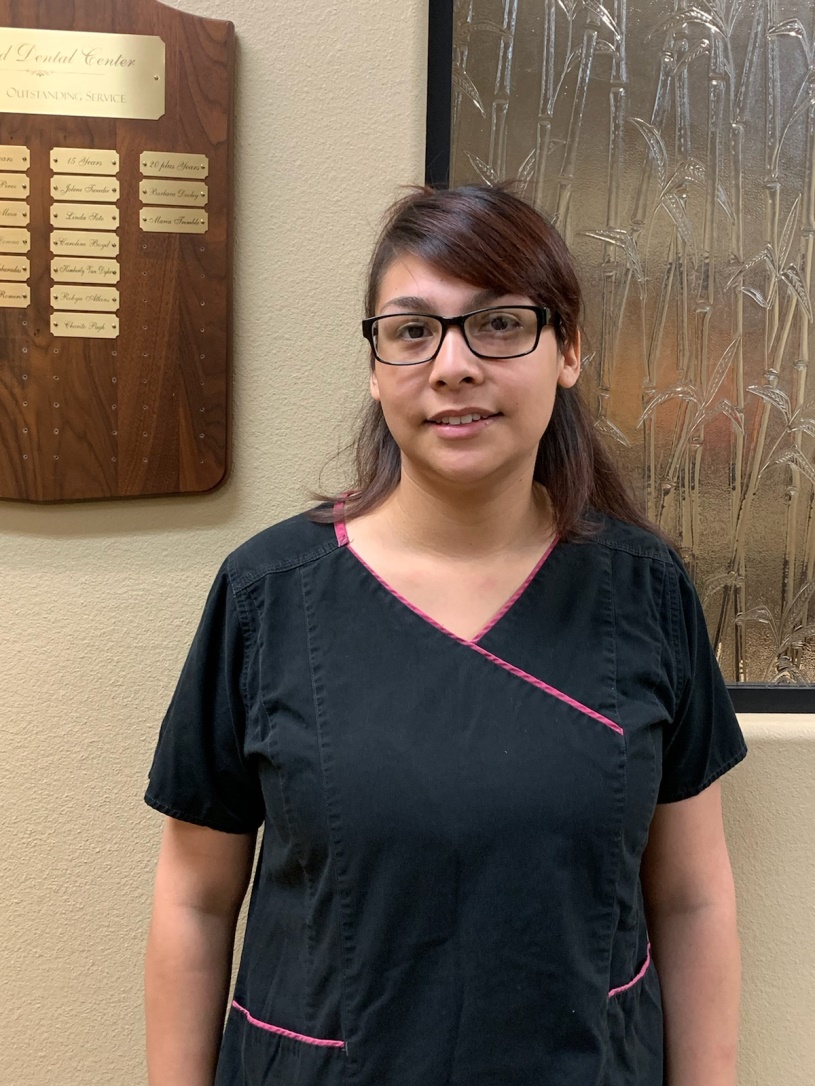 Helen Mejia
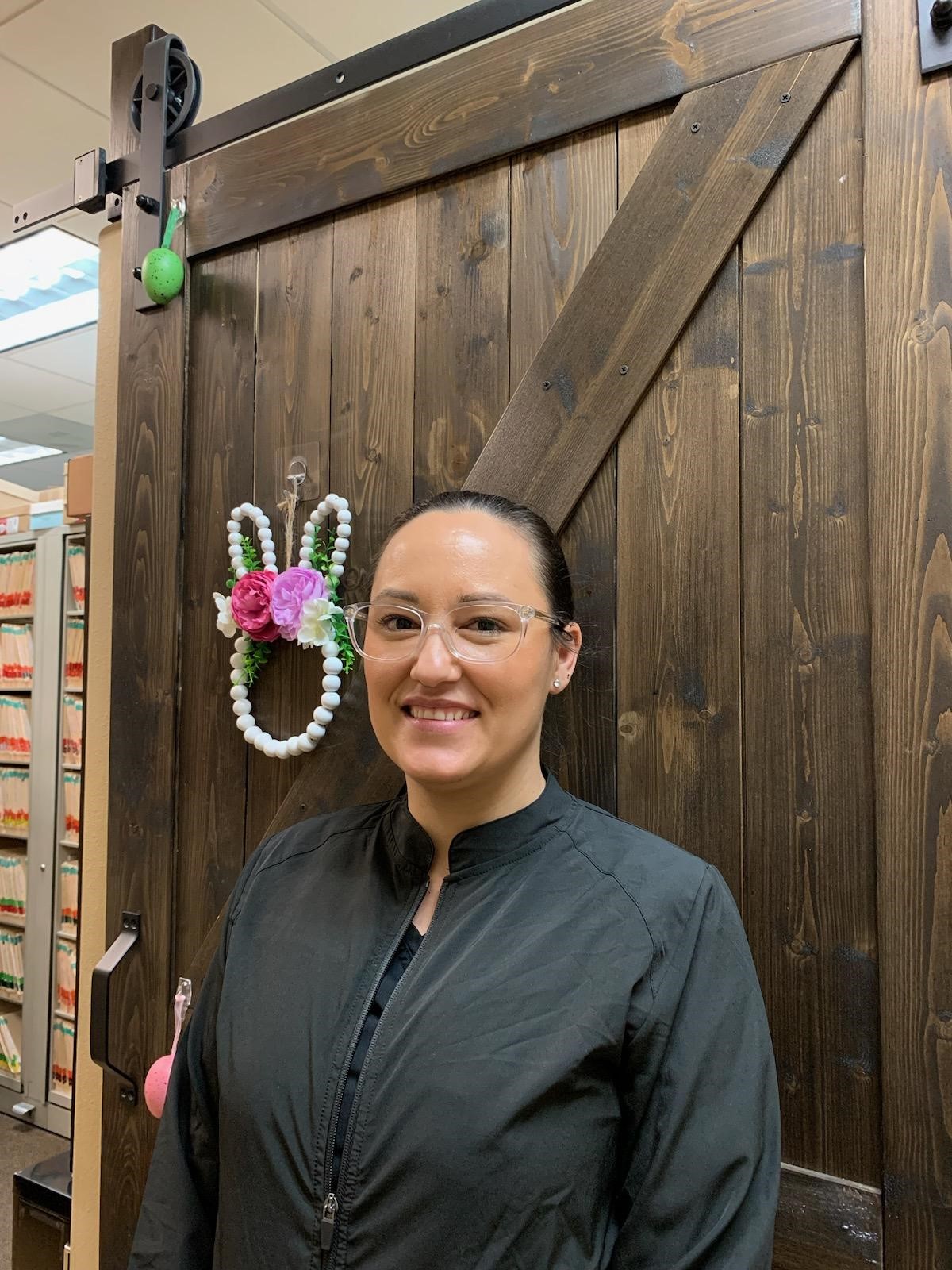 Yuritza Rodriguez
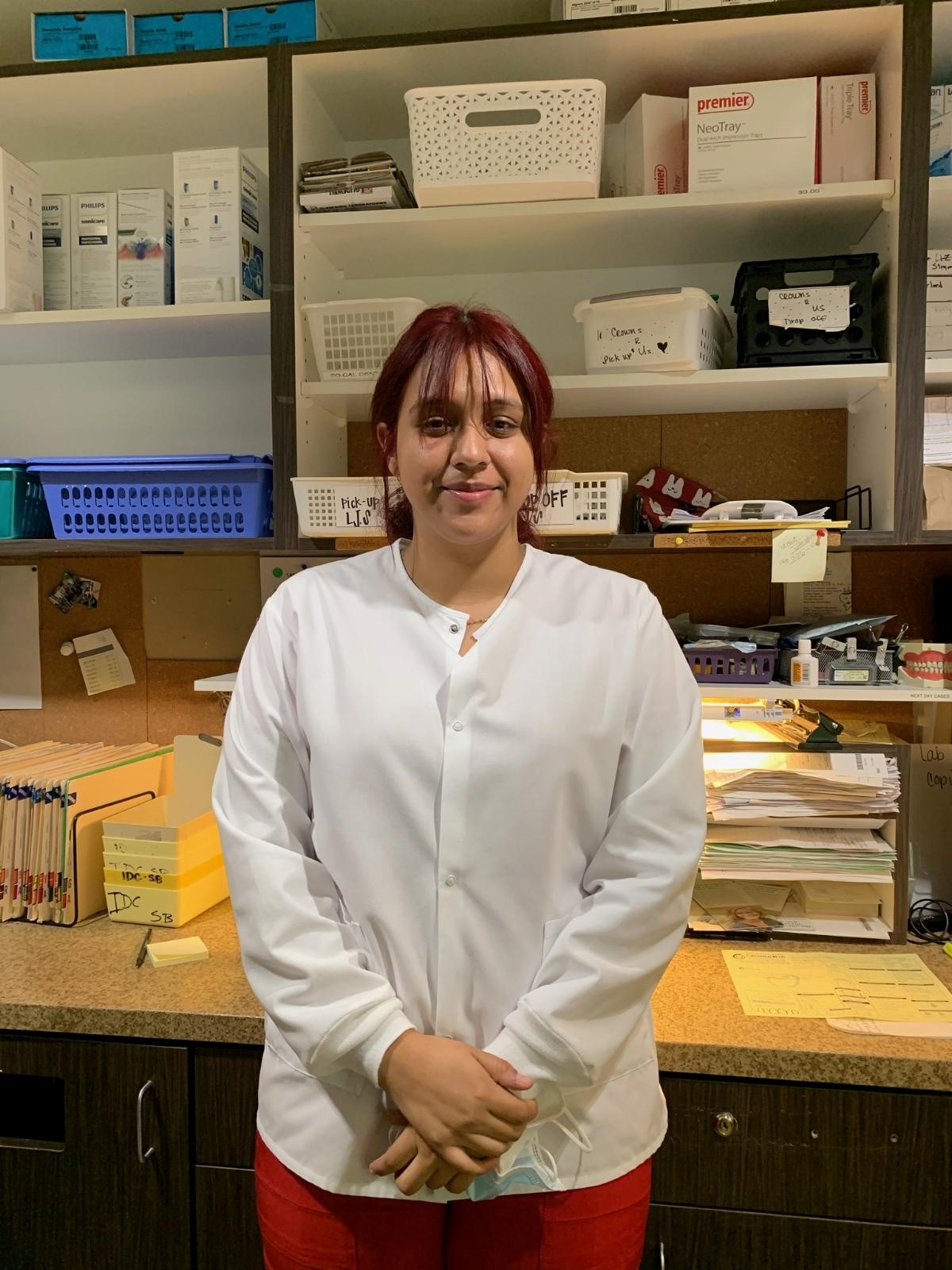 Janet Alvarado
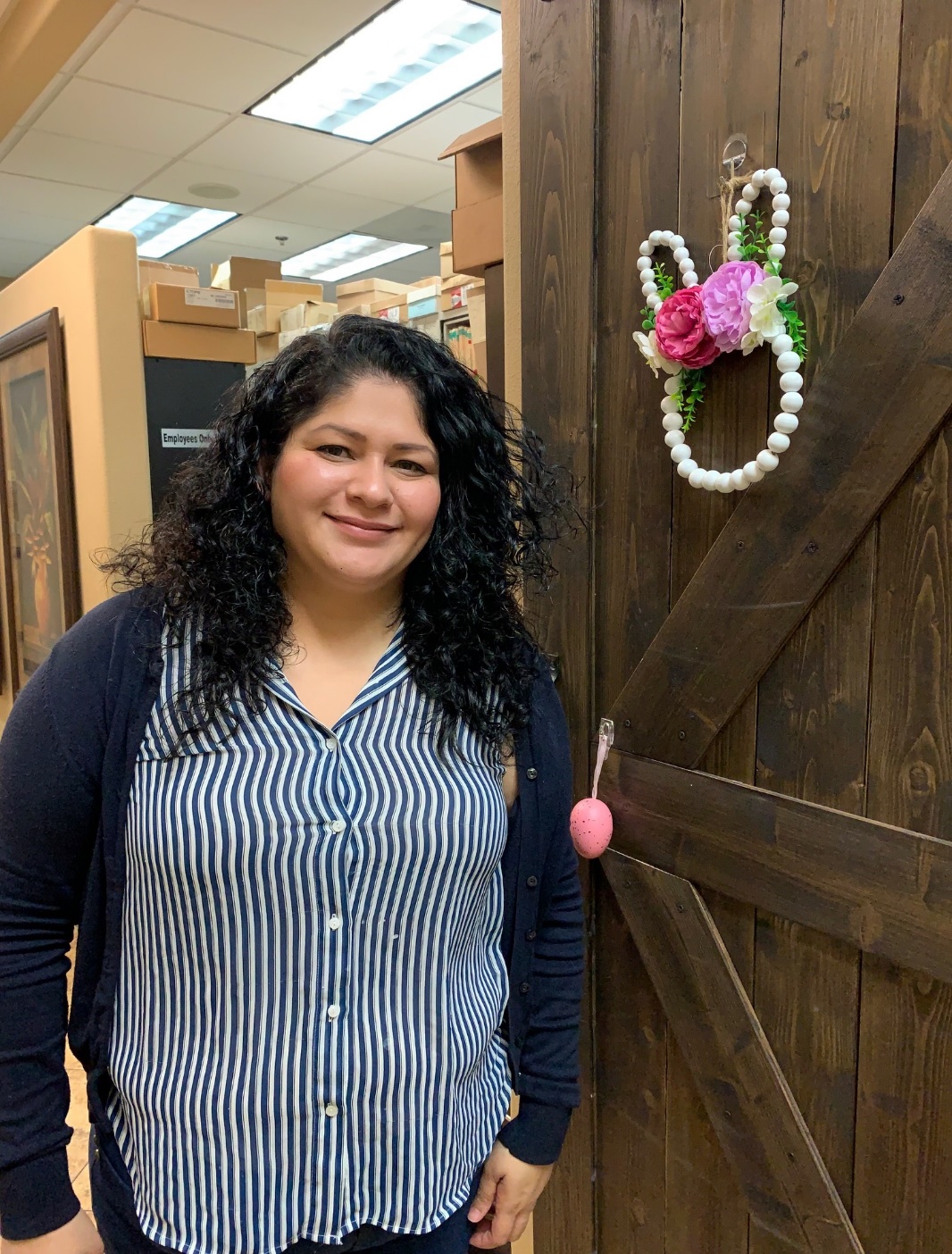 Janet Meza
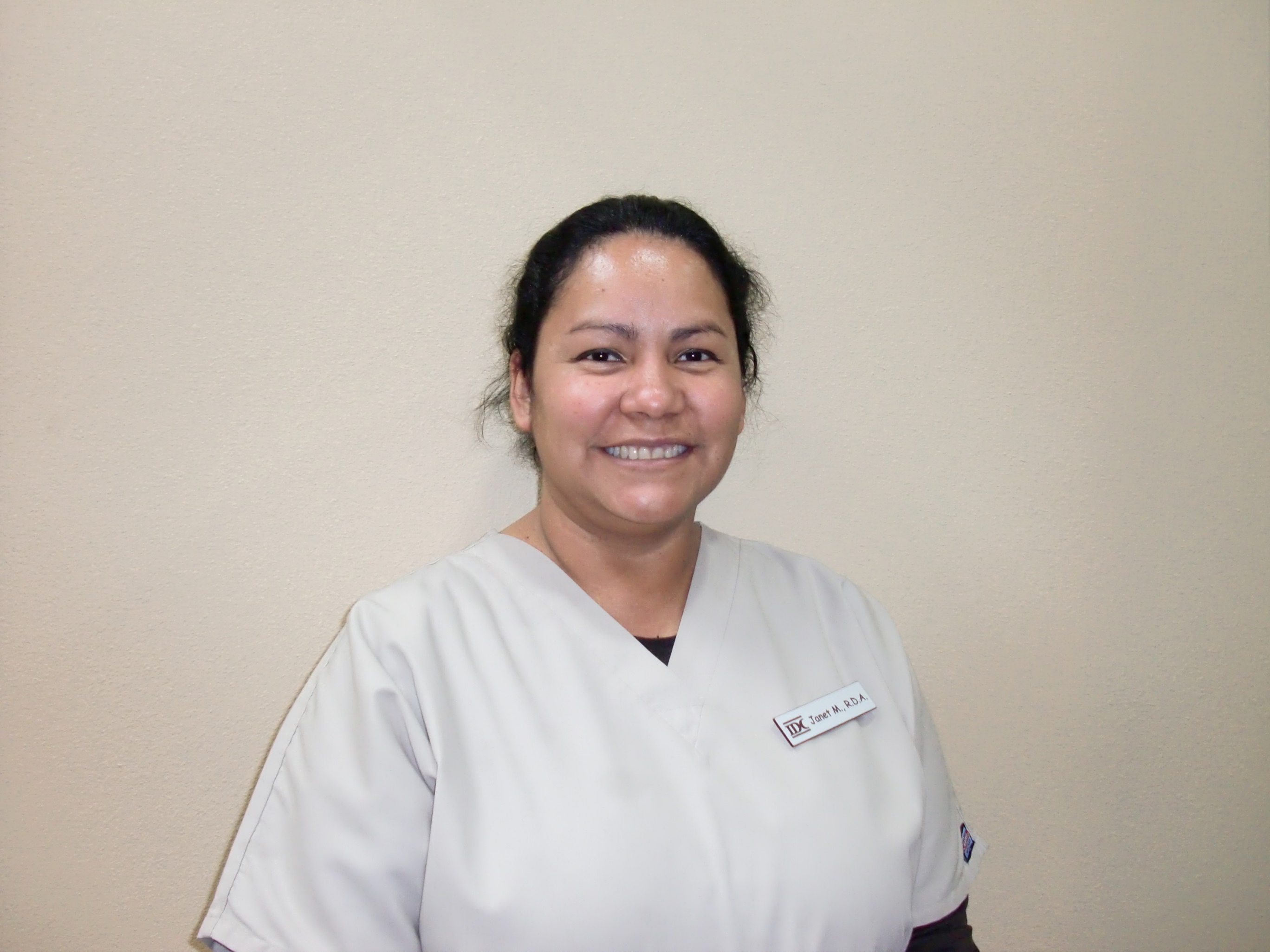 Jenika Joseph
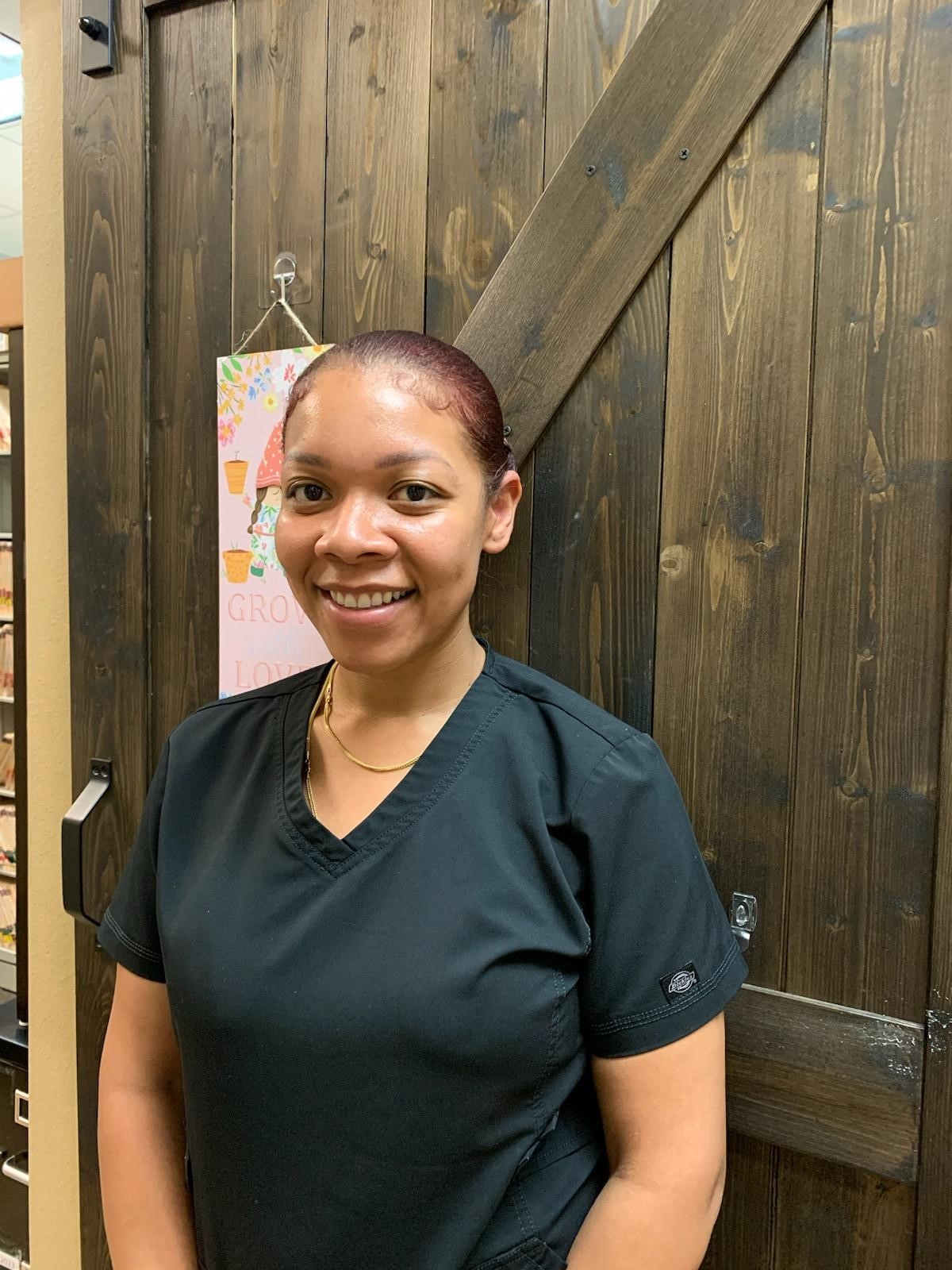 Jennifer Bierschbach
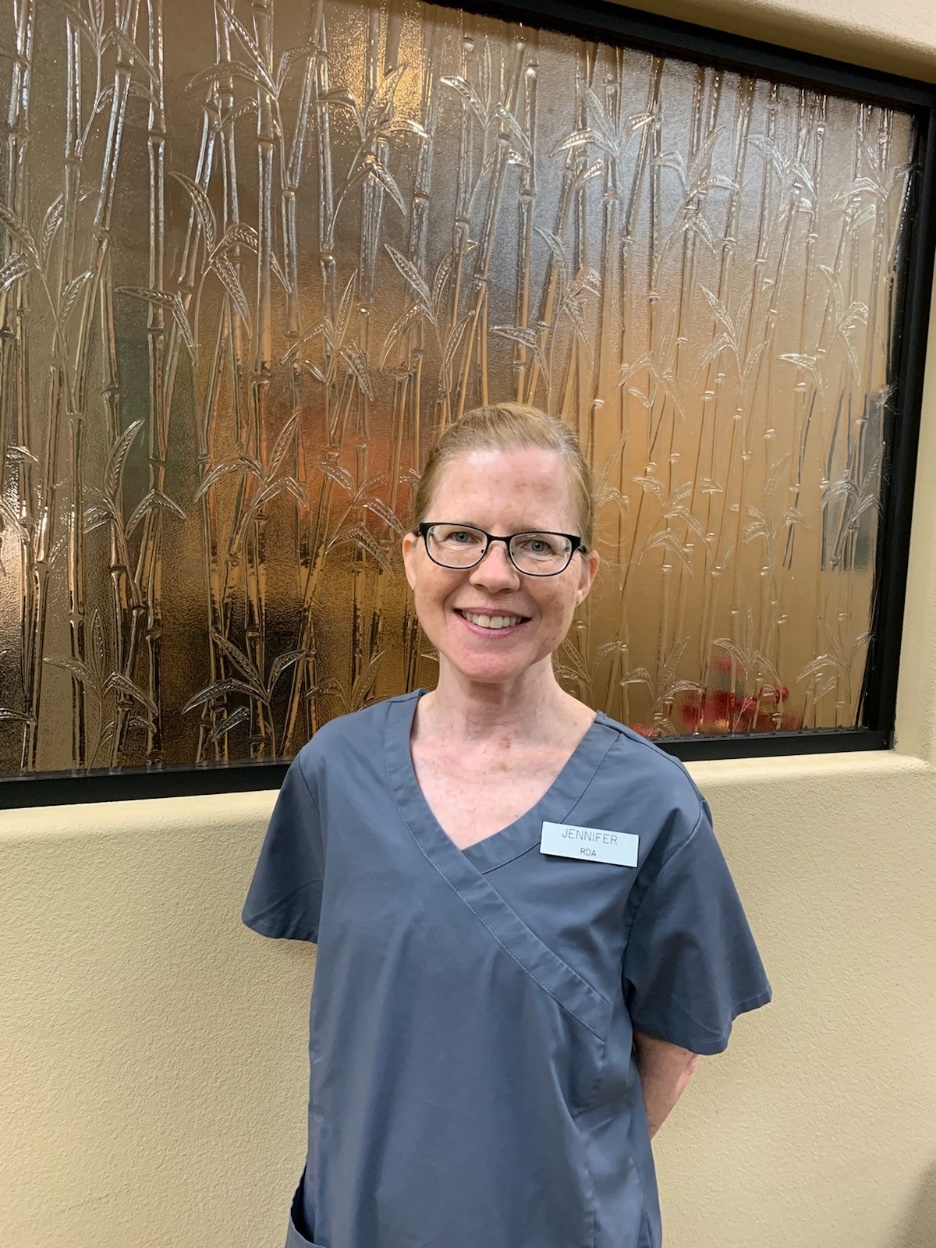 Kimberly Van Dyke
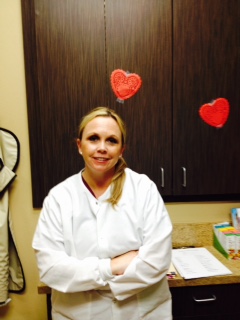 Linda Soto
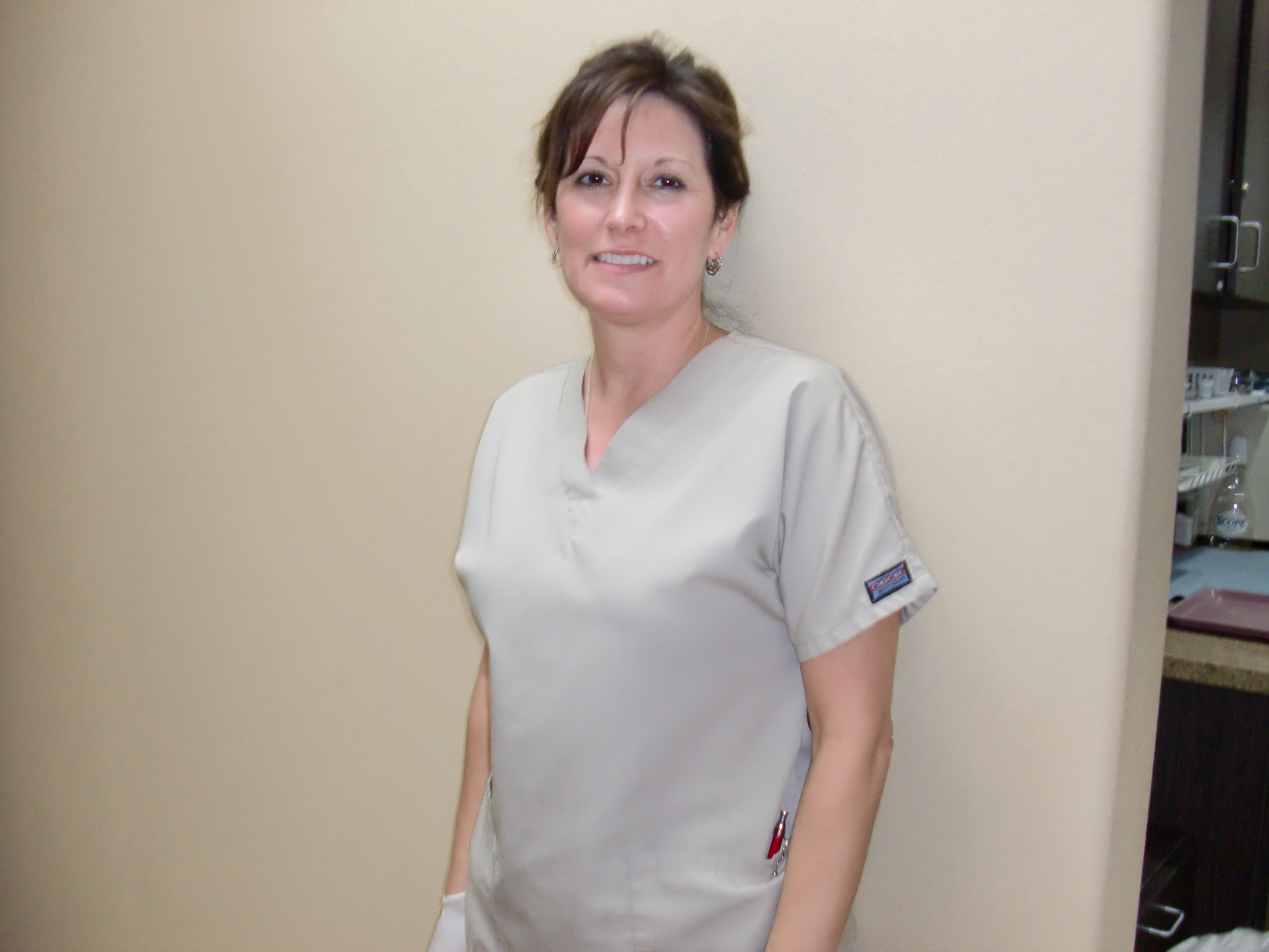 Lisa Estrada
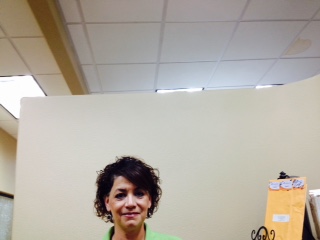 Luann Perez
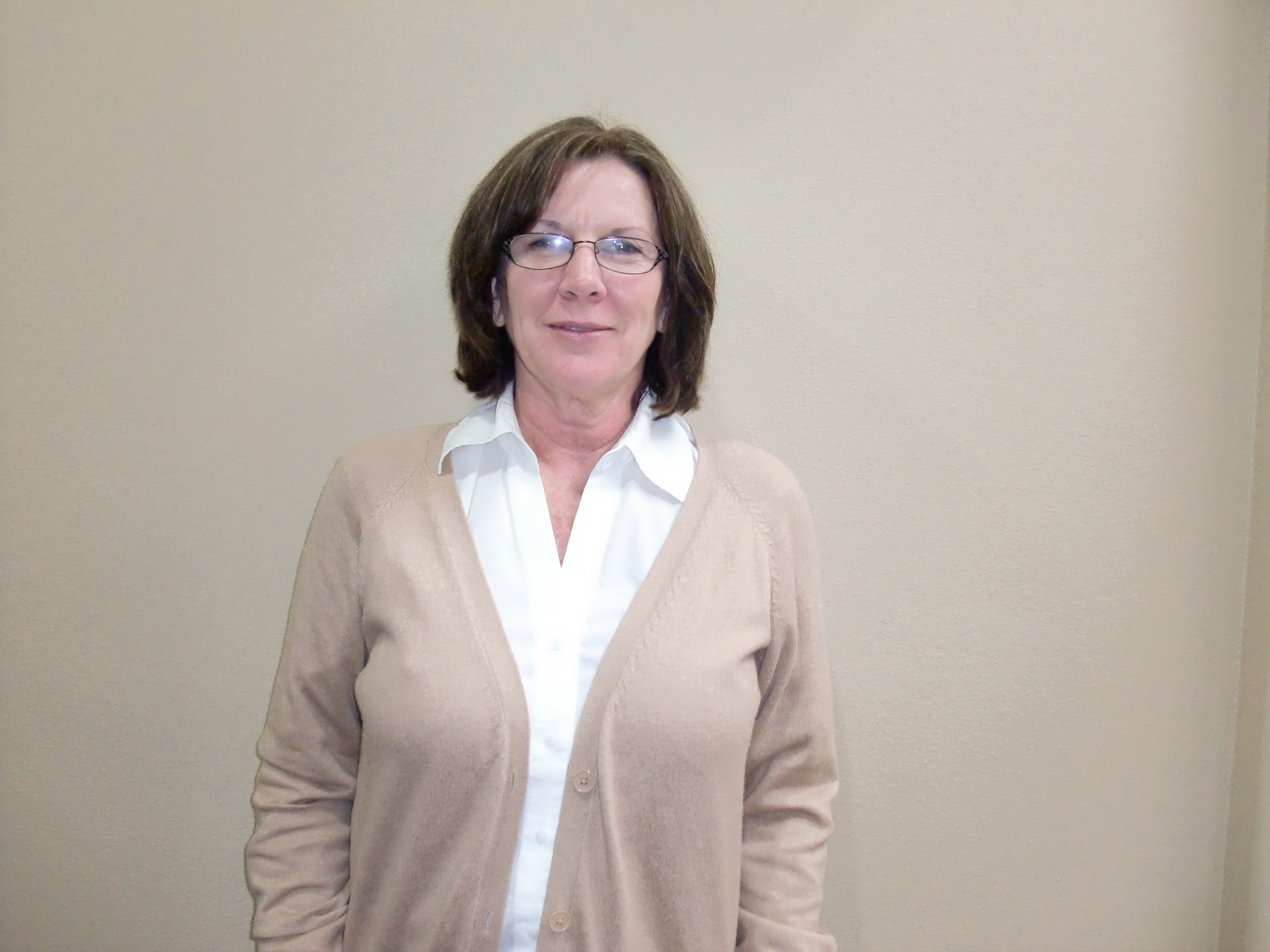 Lucia Vasquez
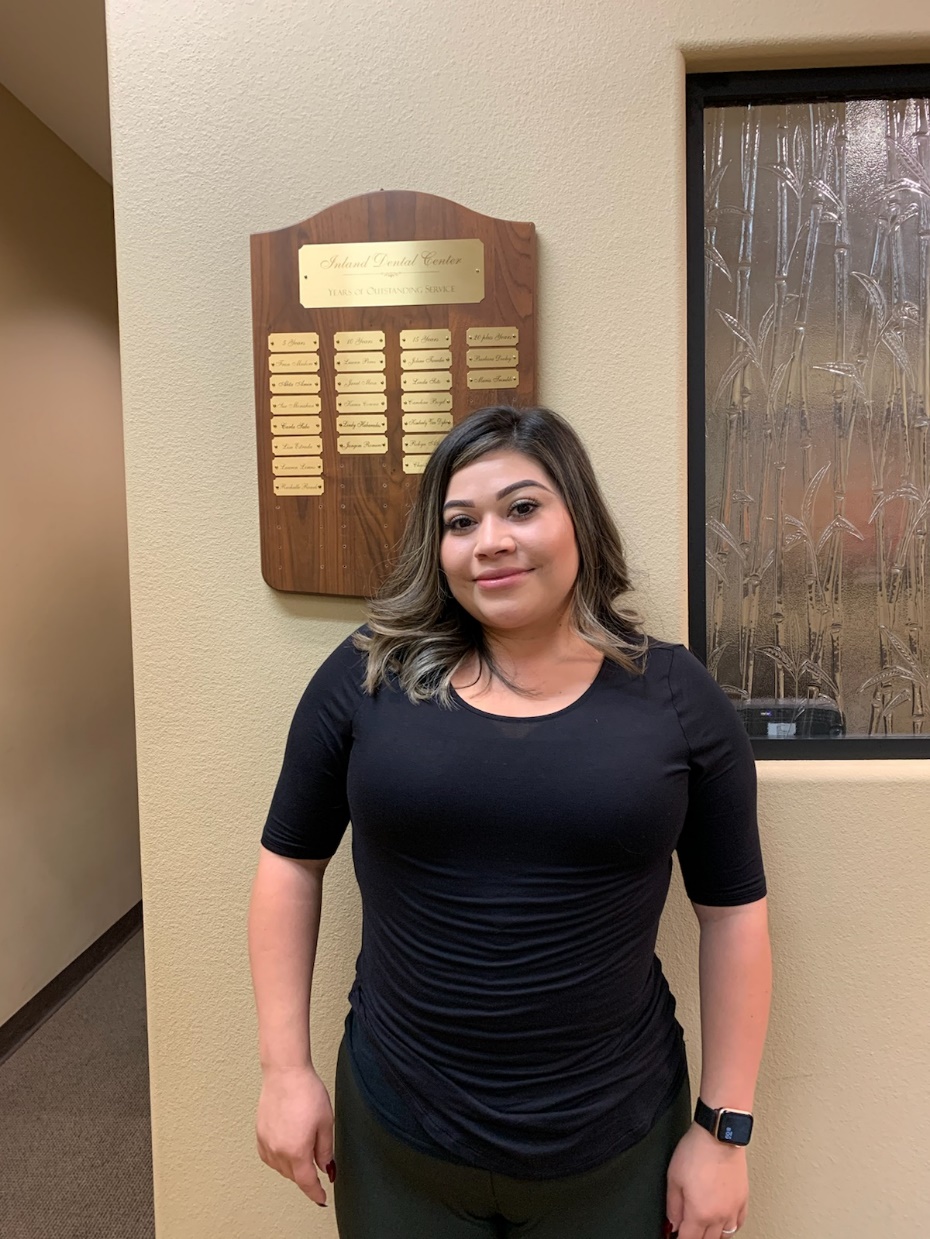 Marlena Saldana
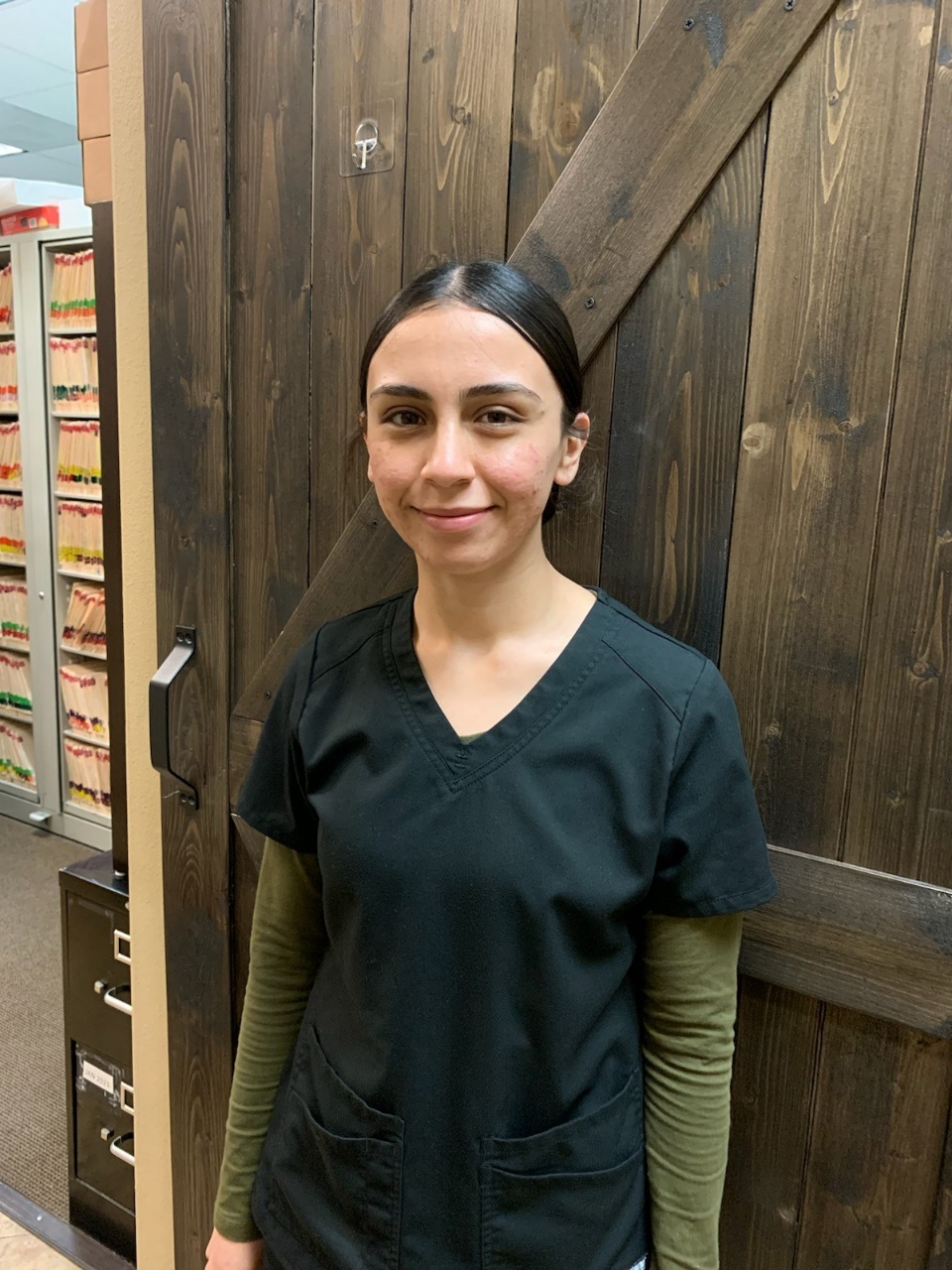 Mayra Saldana
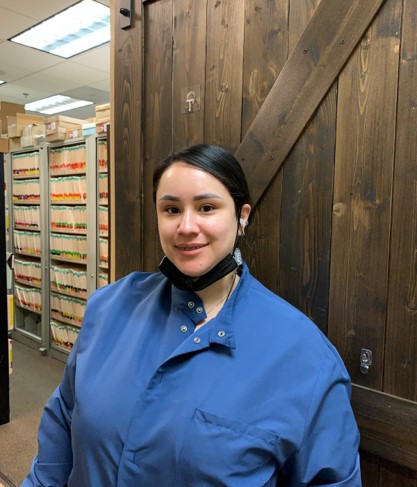 Monica Avilez
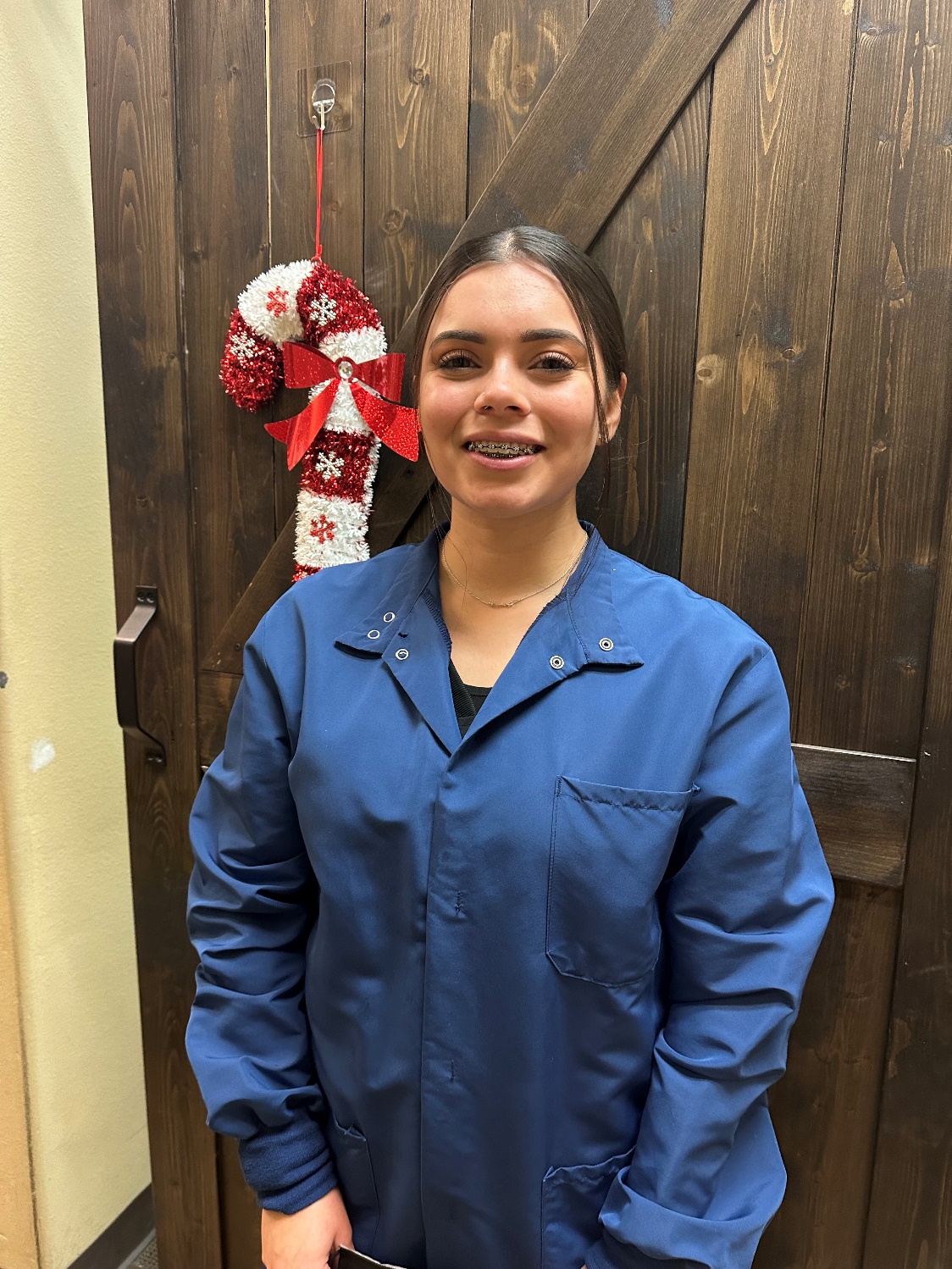 Monica Leyva
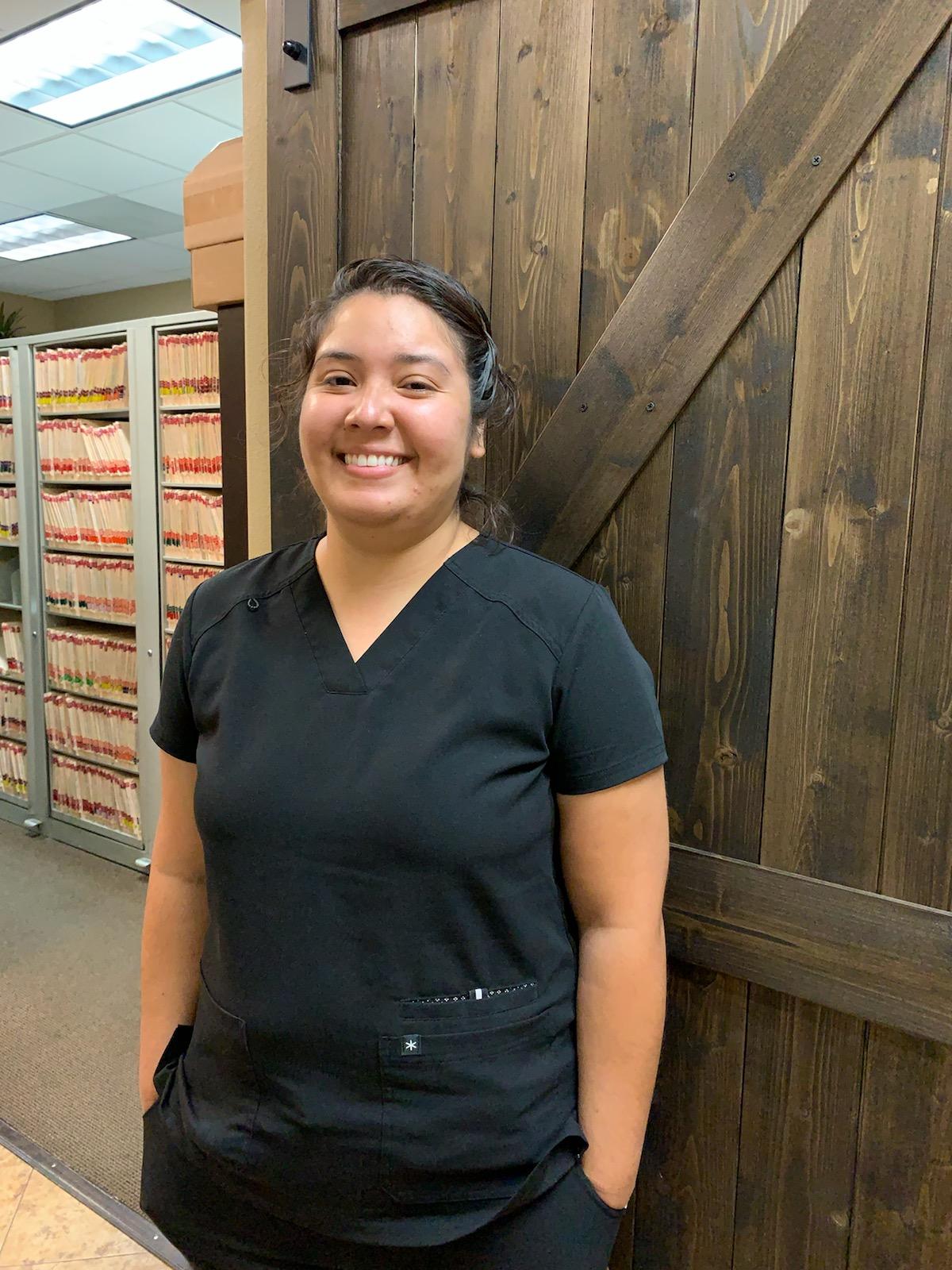 Nereyda Santoyo
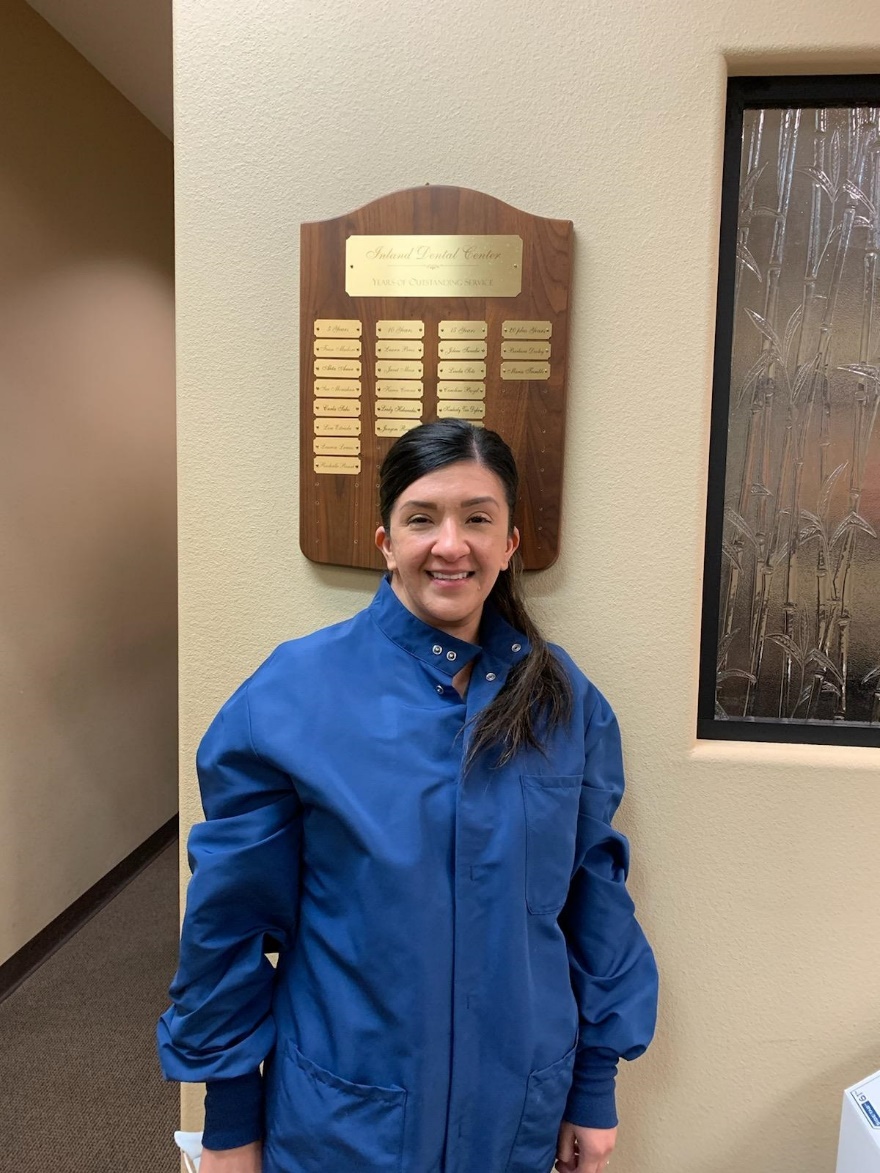 Robyn Atkins
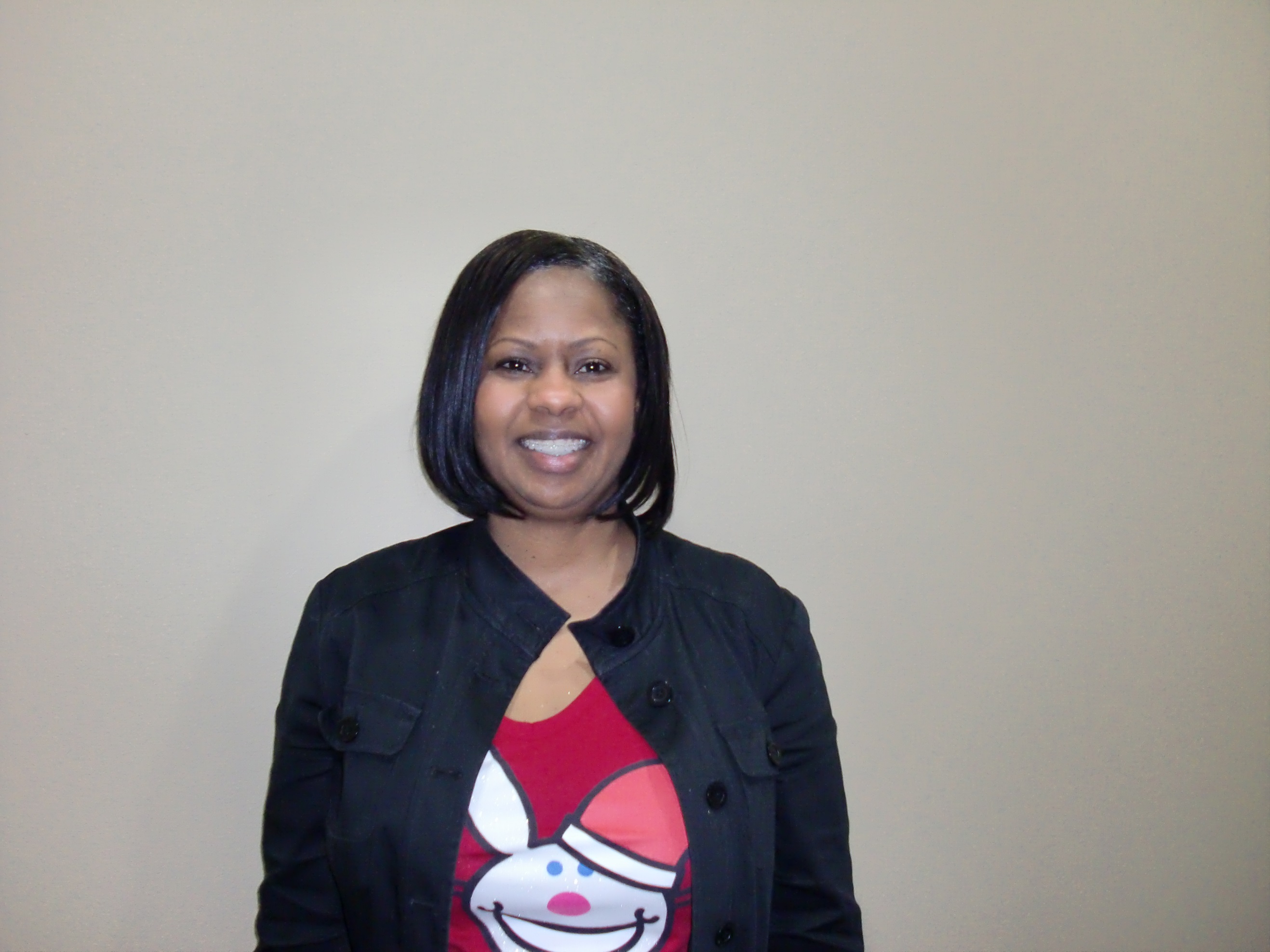 Rosalind Graves
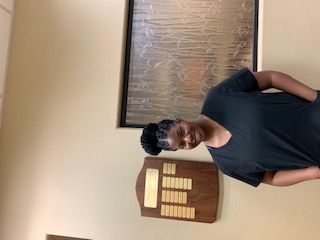 Sheila Mayo
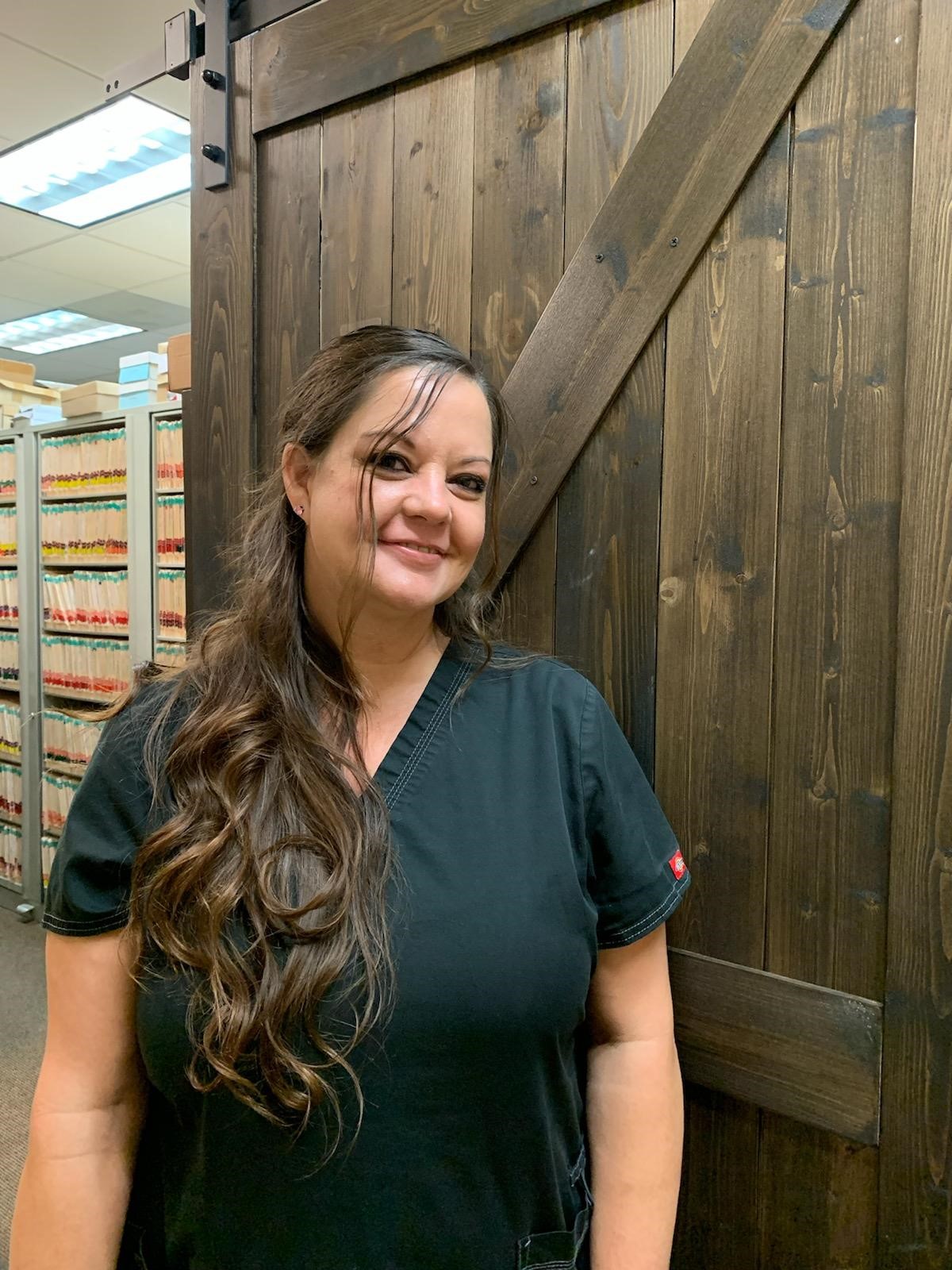 Vangie Lee
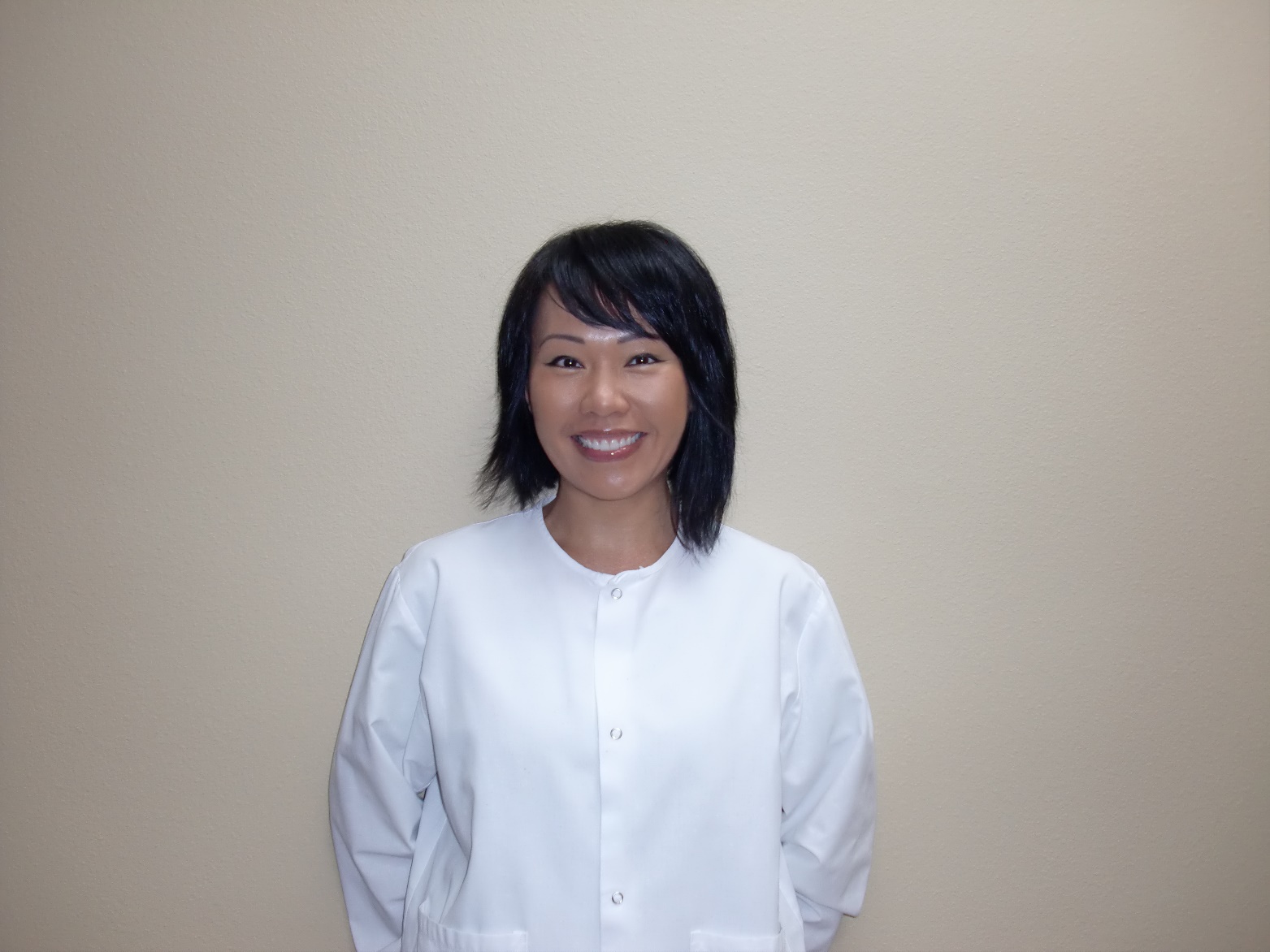 Veronica Santos
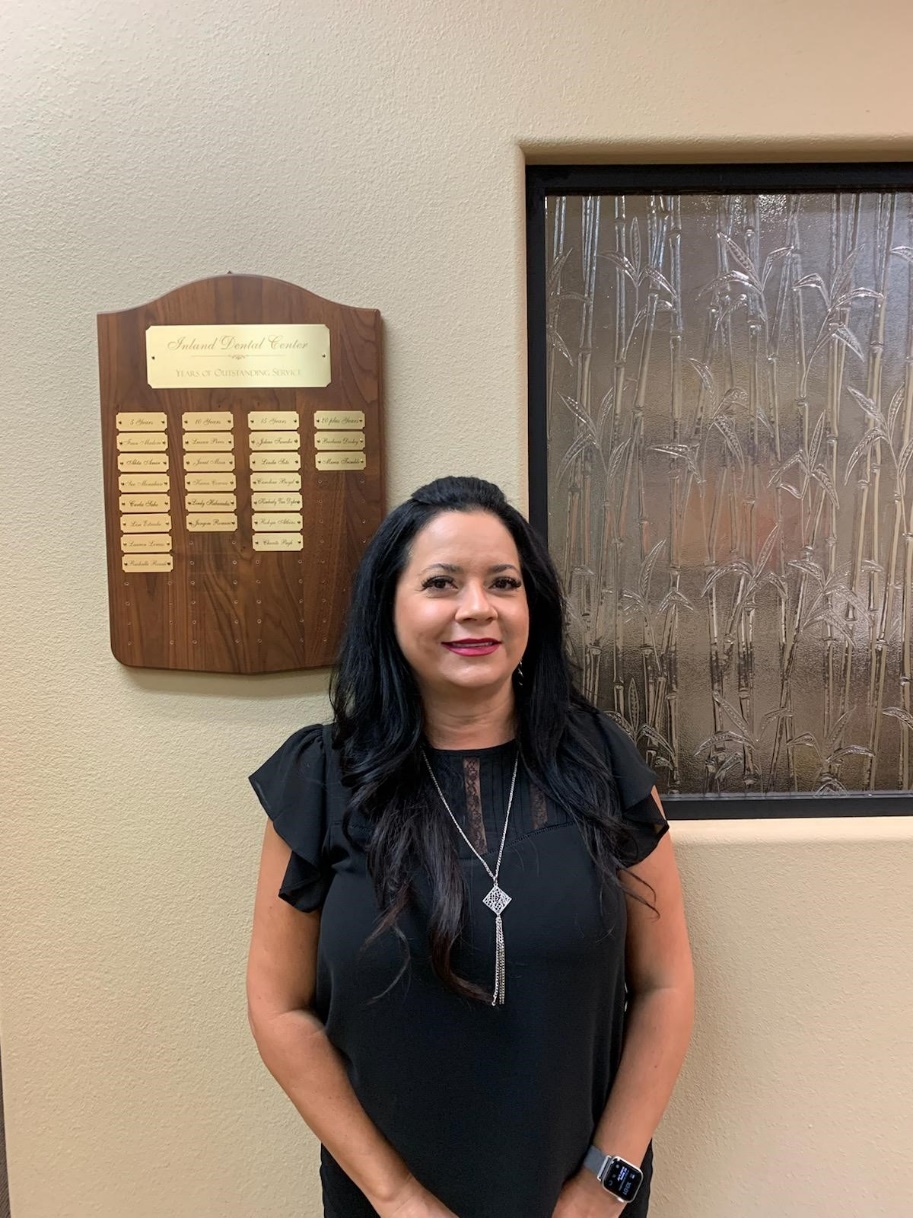 Yolanda Lopez
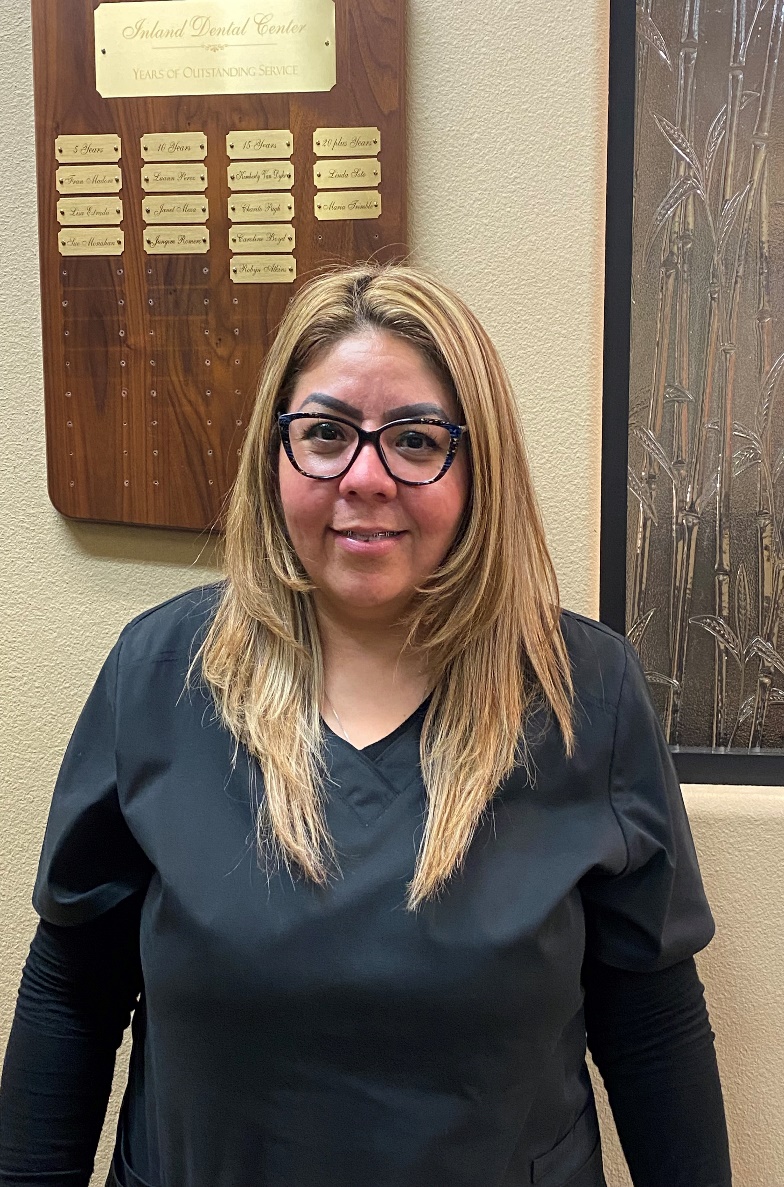 Inland Dental Center Heritage Court
Dr. Anthony Boyd
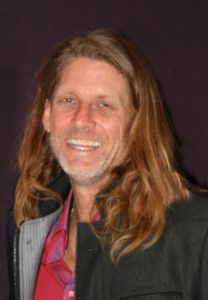 Dr. Dennis Hopkins
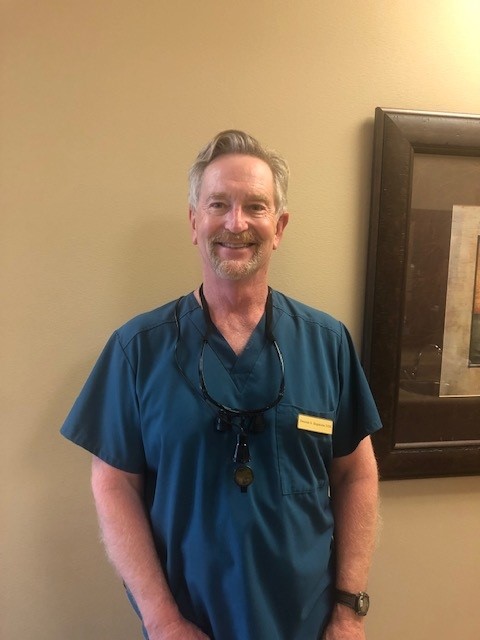 Dr. Ronald Simus
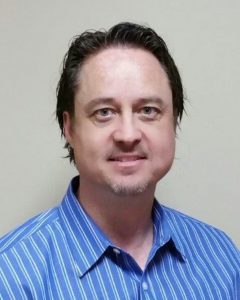 Dr. Wesley Okumura
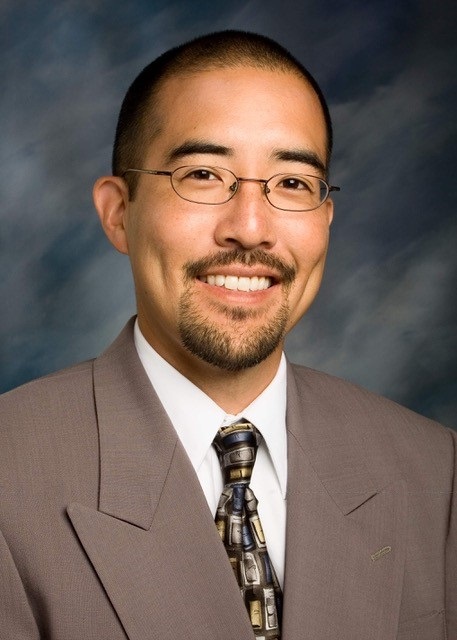 Alejandra Figueroa
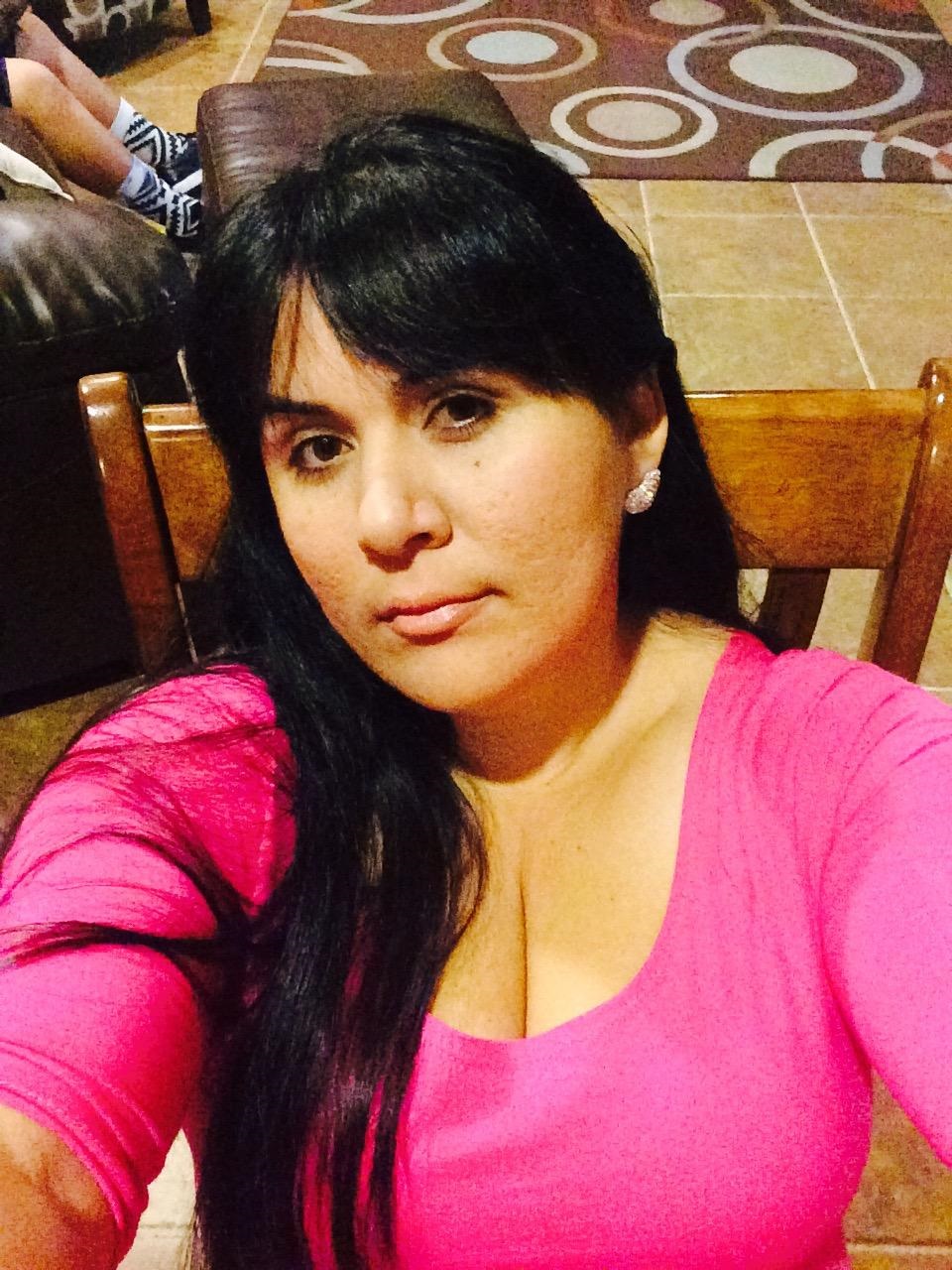 Alejandra Magana
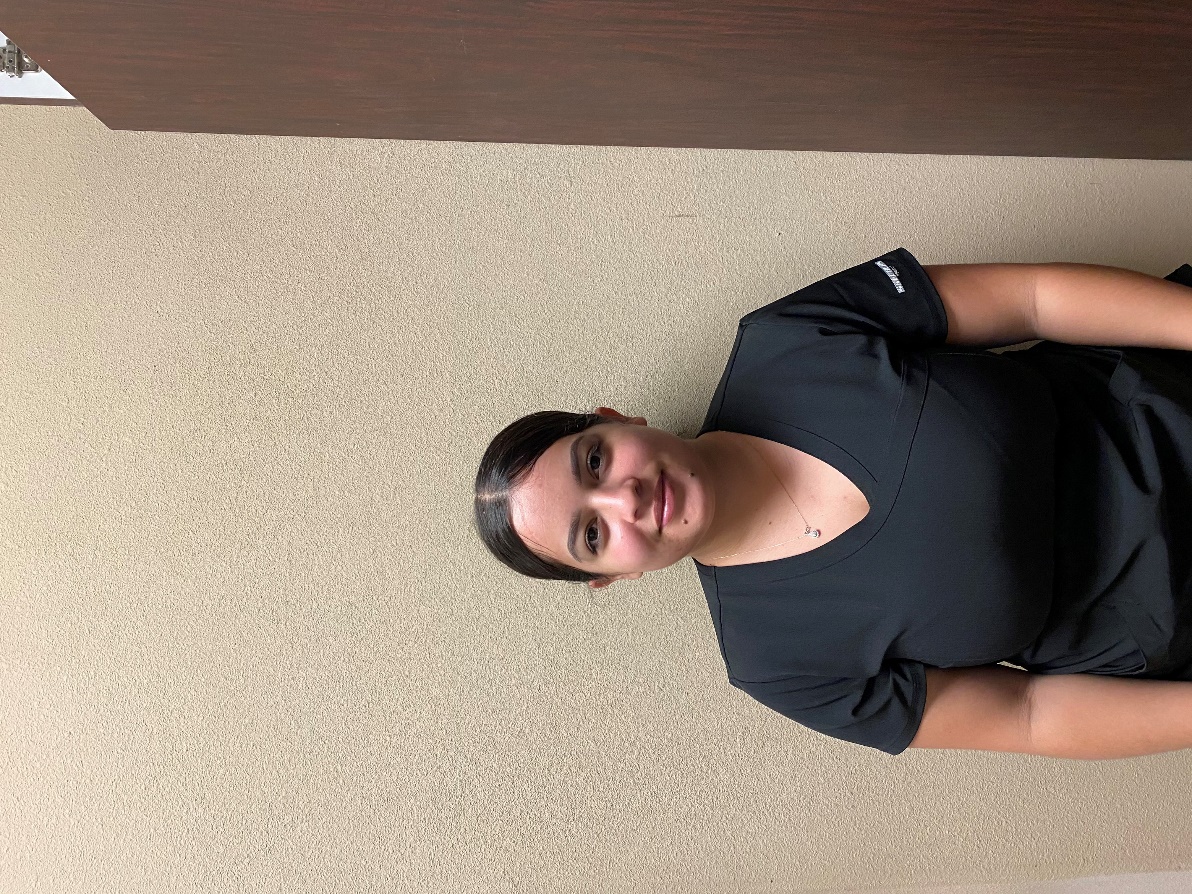 Alyssa Ortega
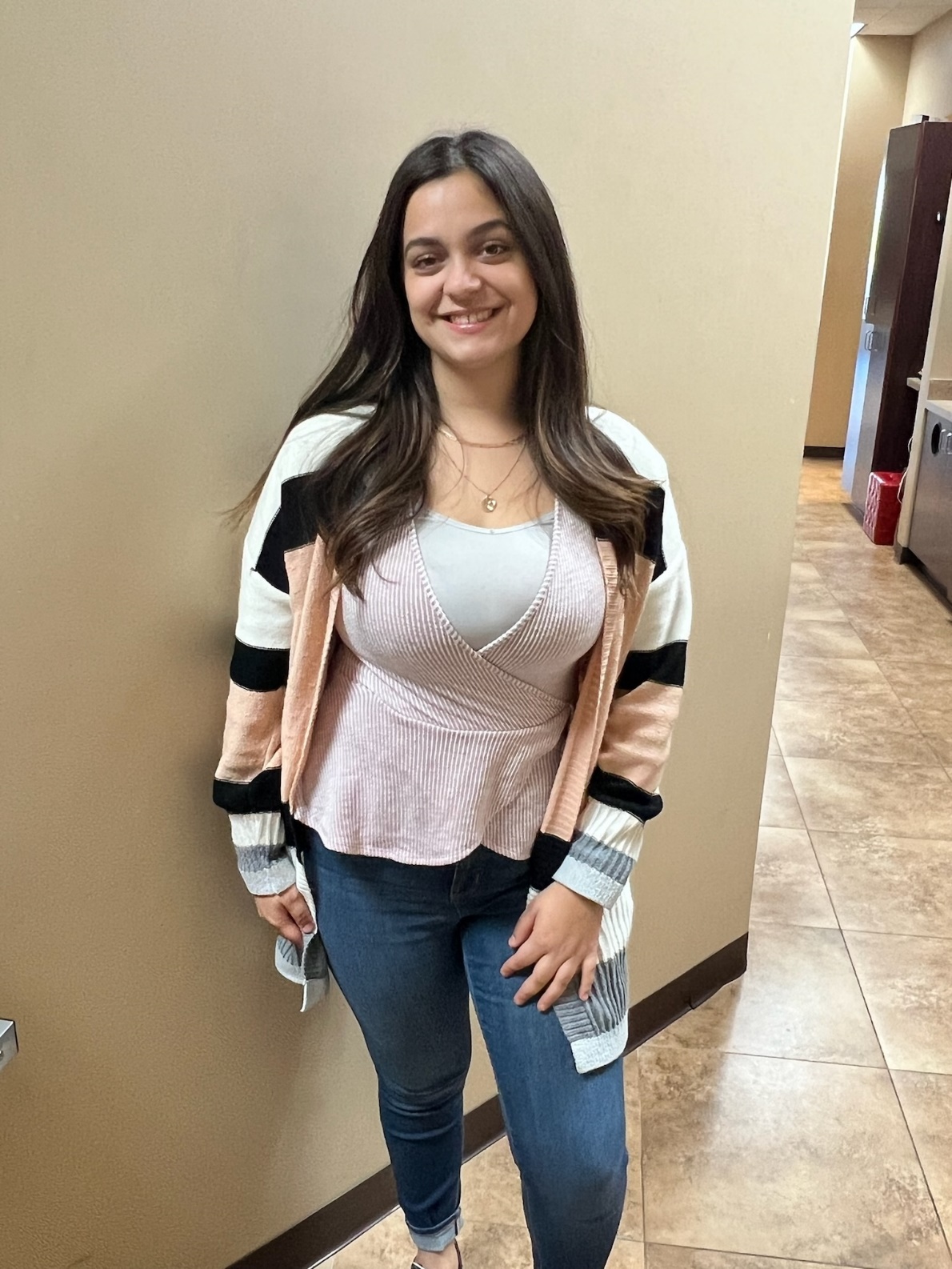 Alyssa Rios
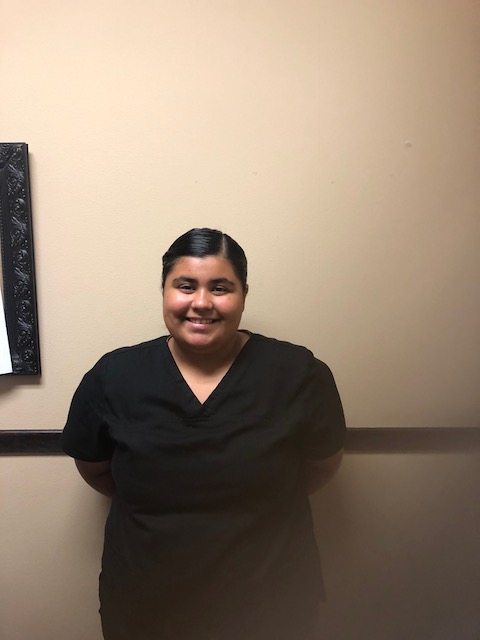 Angel Rodriguez
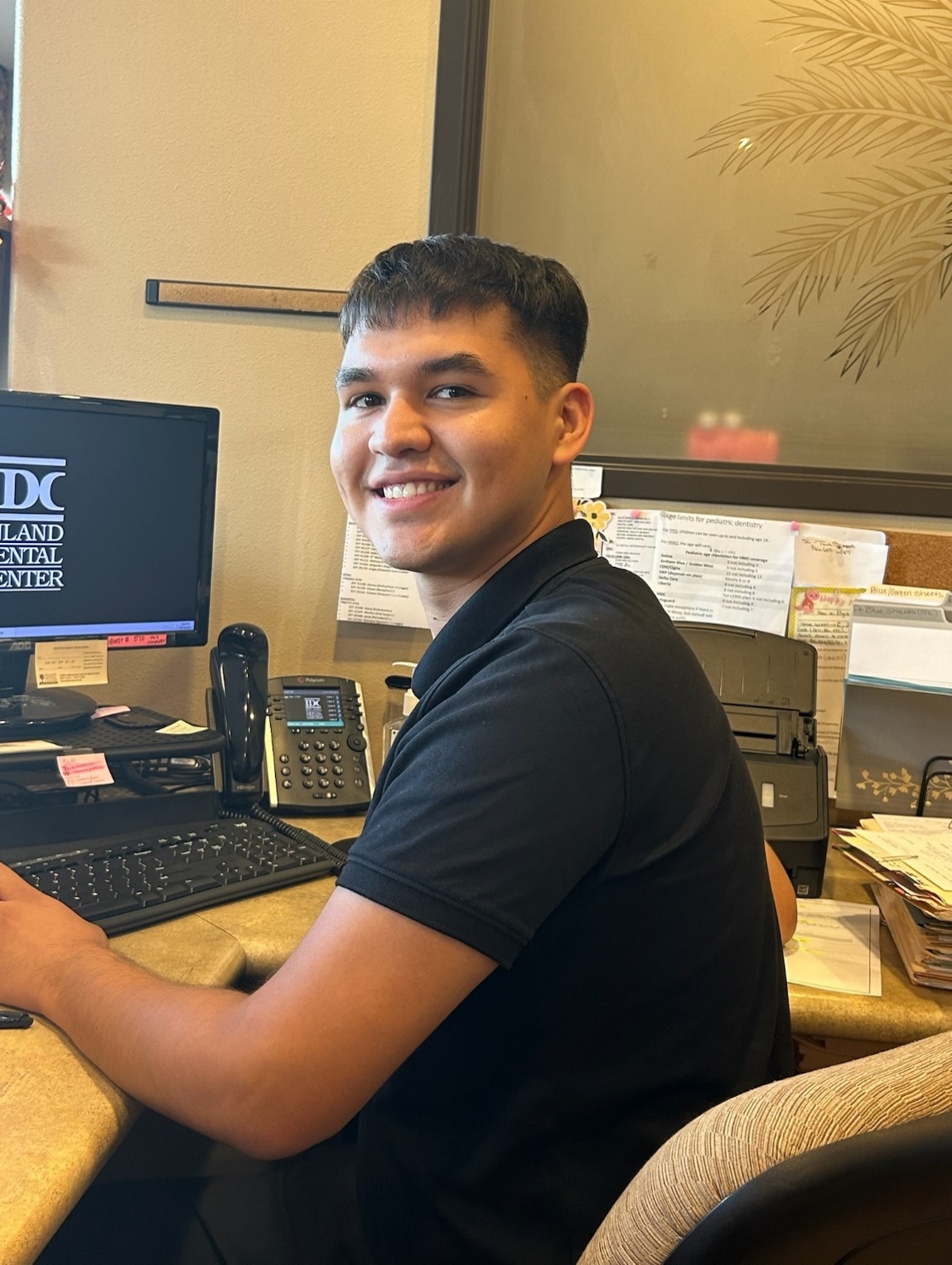 Aaron Fuentes
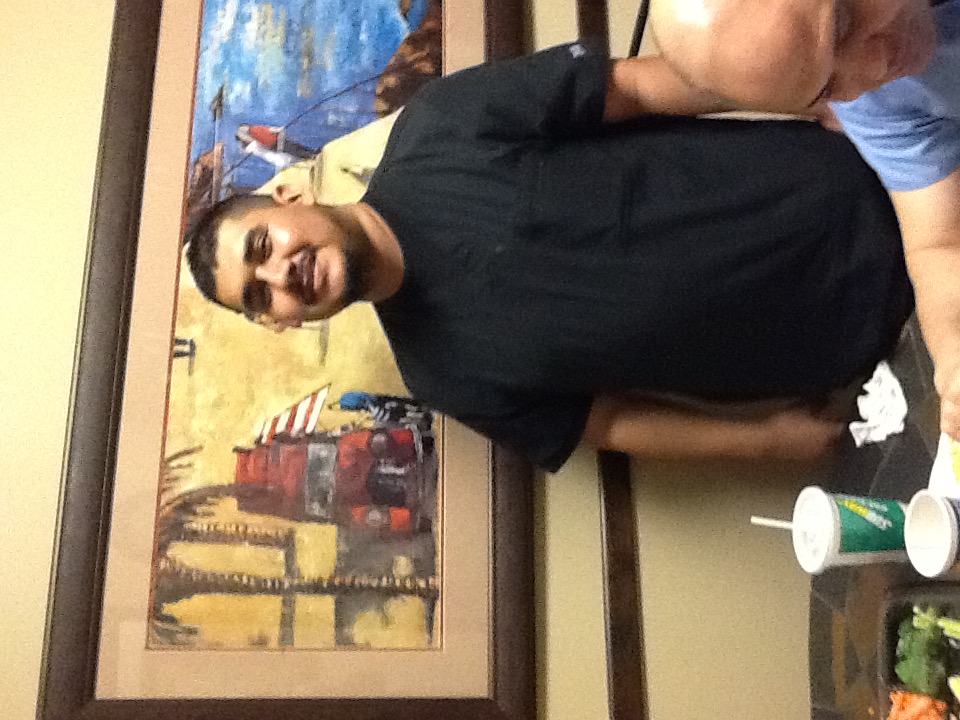 Barbara Dooley
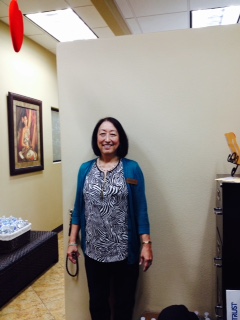 Barbie Smiley
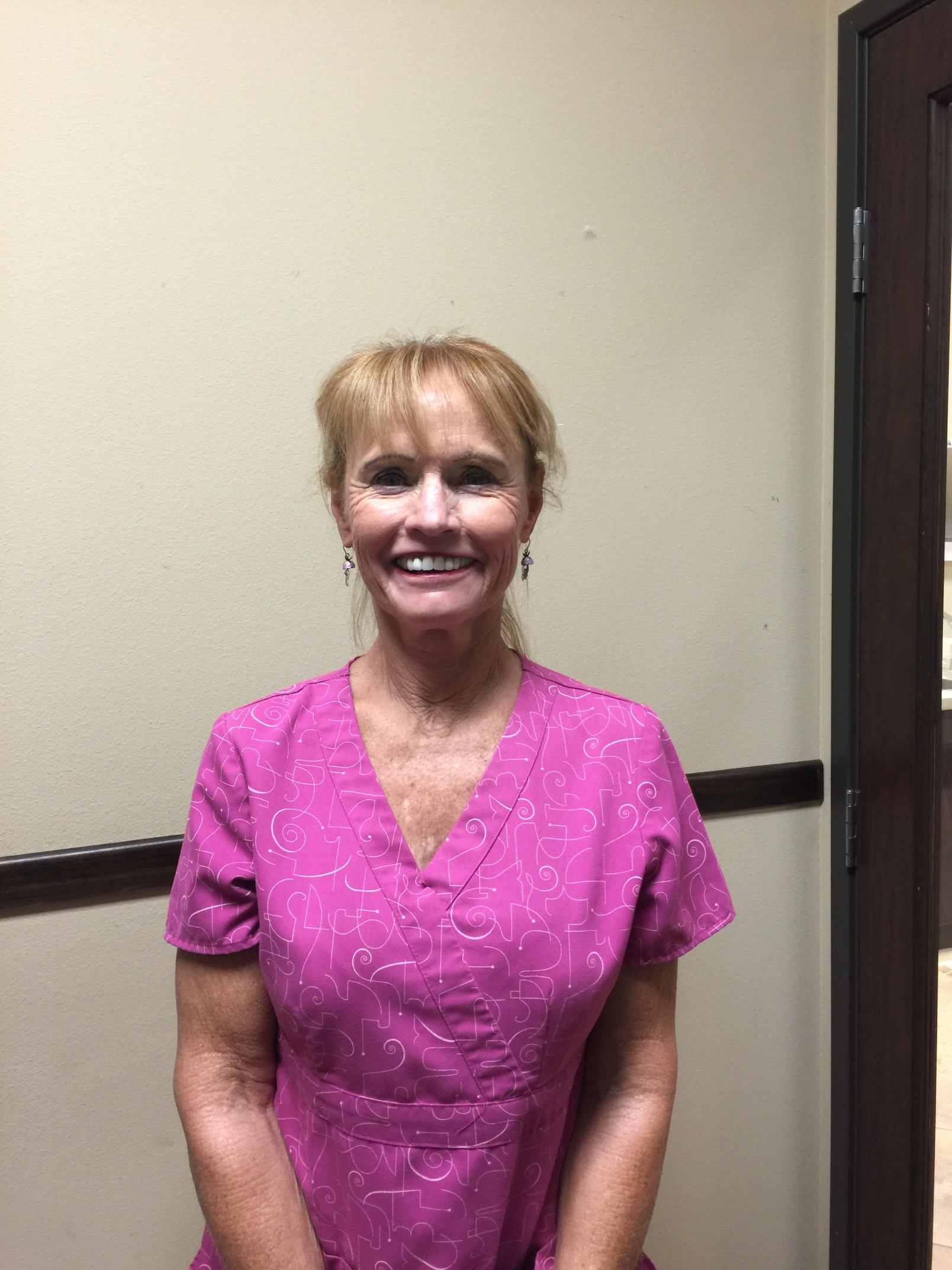 Cecilia Gravdahl
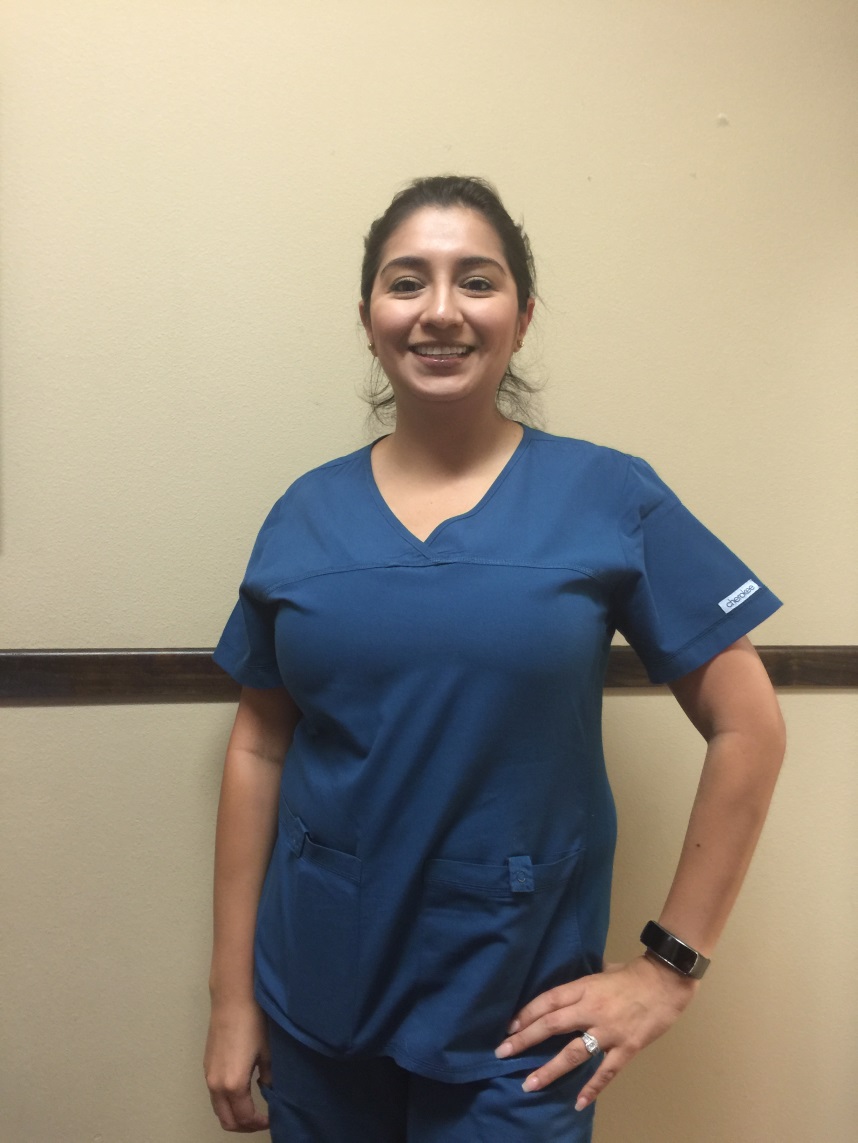 Cyndi Sullivan
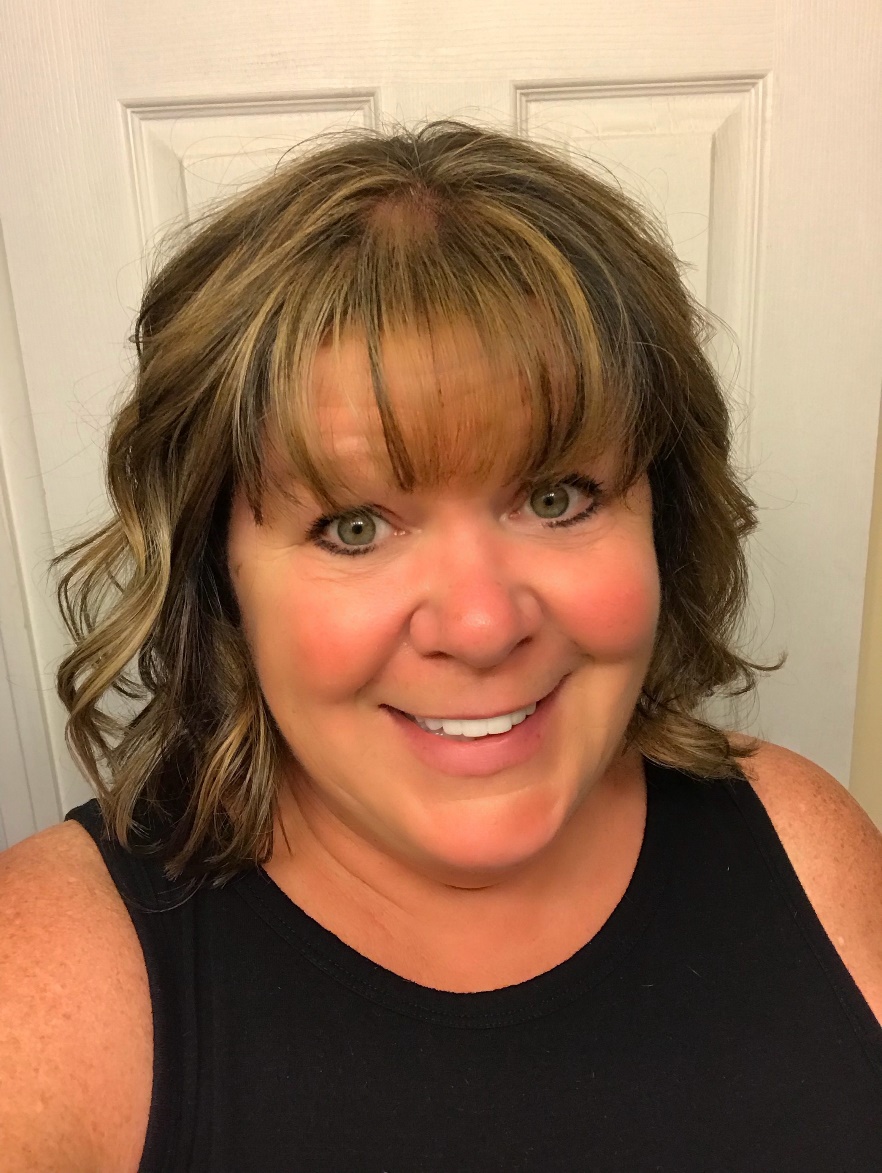 Diana Aldana
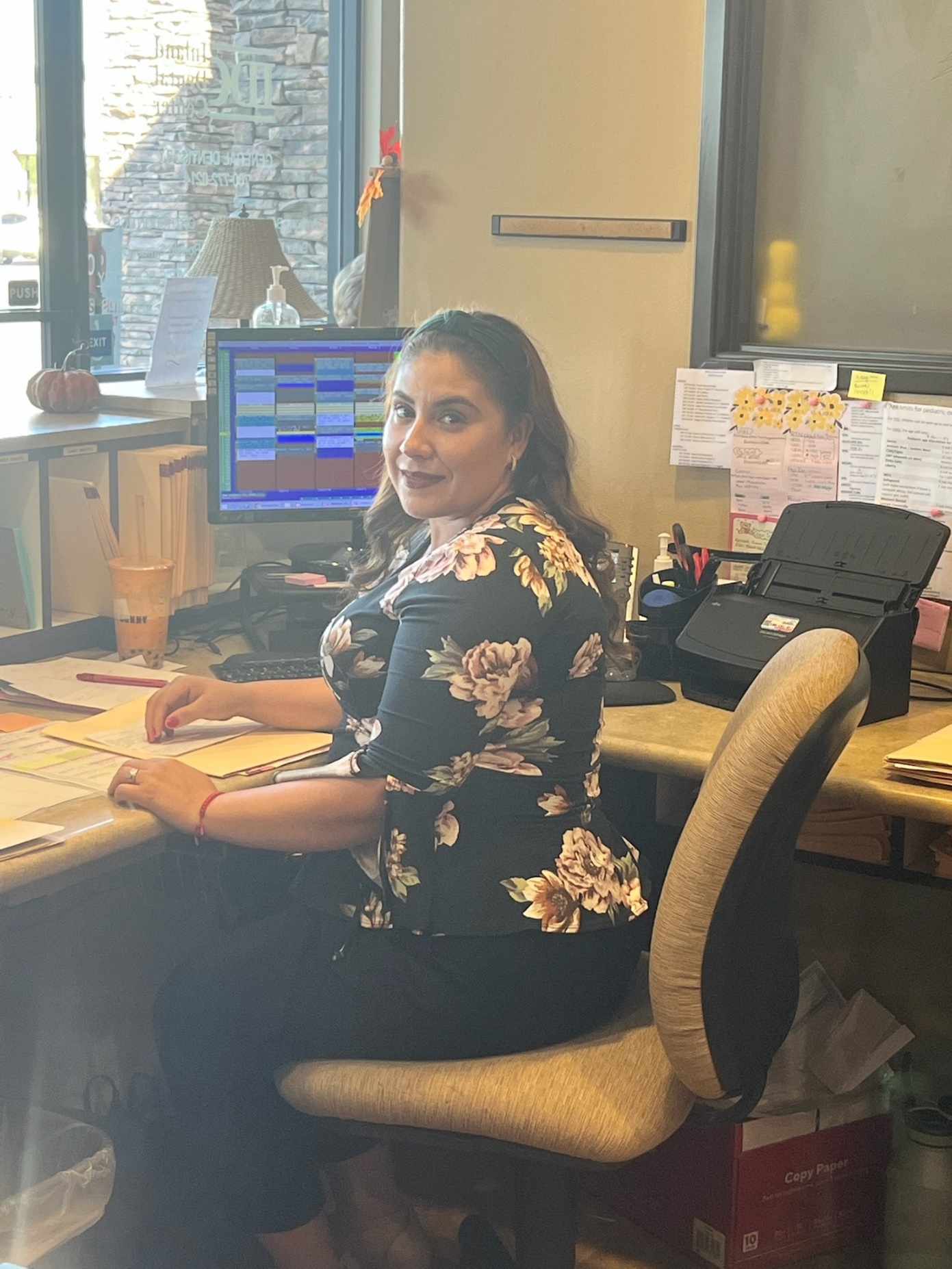 Dolores Cruz
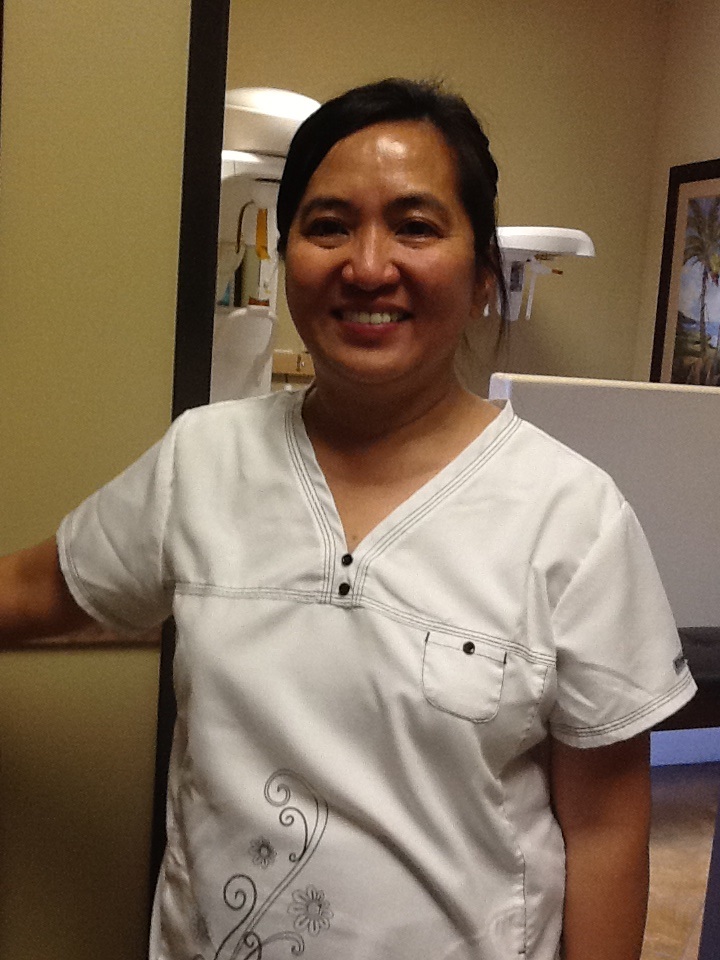 Donna Williams
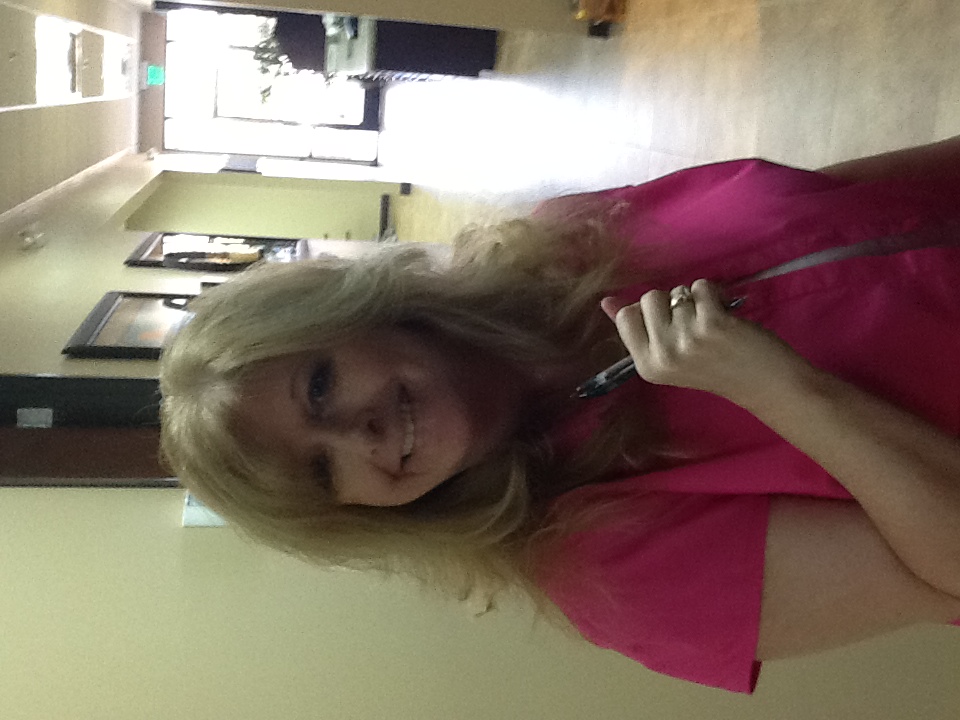 Jadassa Guieb
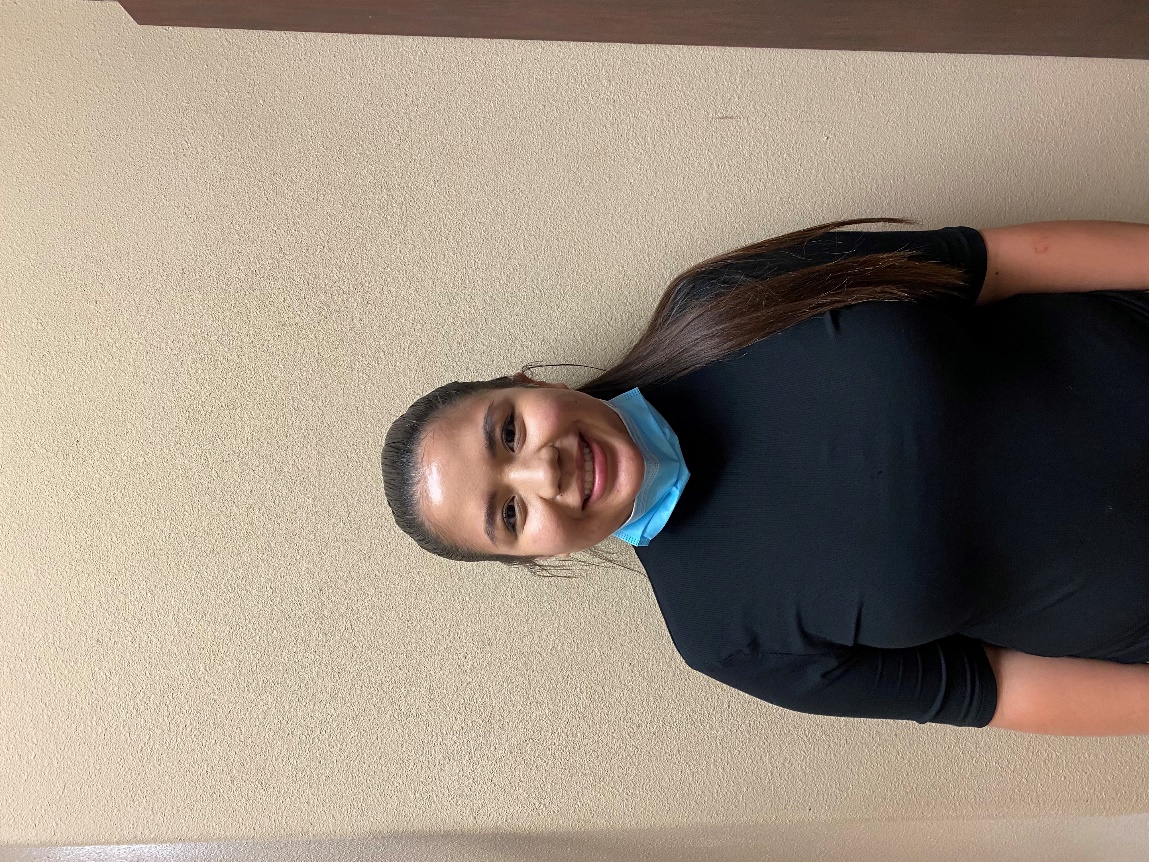 Lucrecia Rodriguez
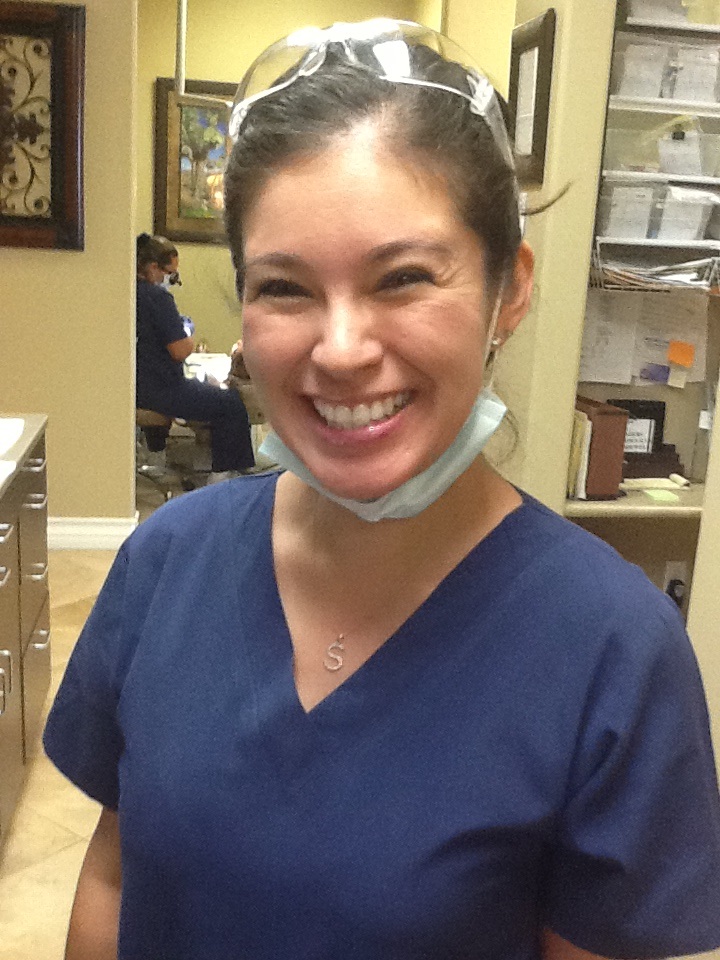 Meri Jo Hunter
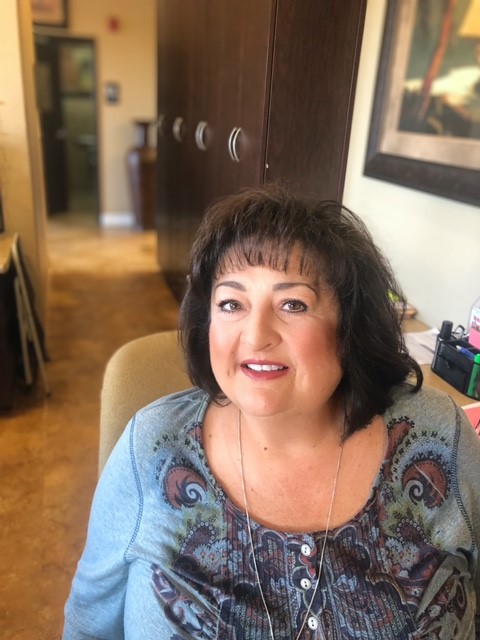 Melissa Ortega
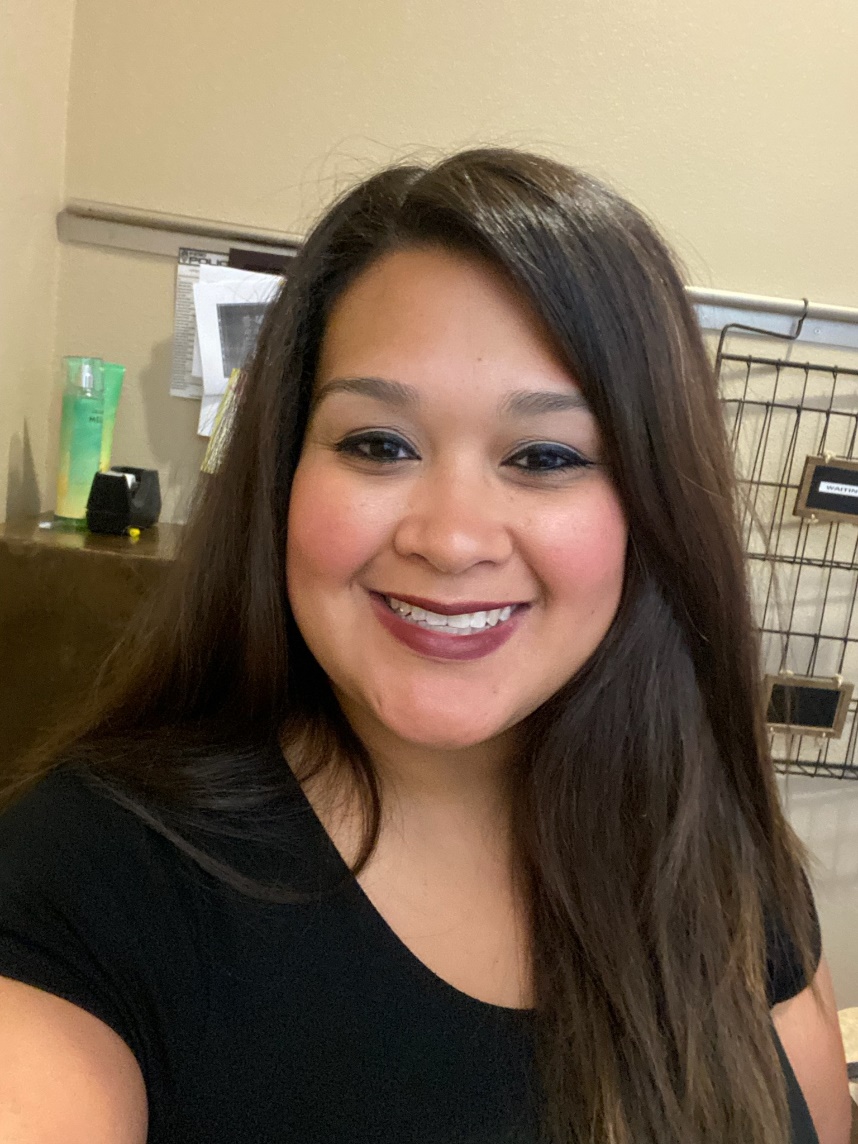 Michelli Perez
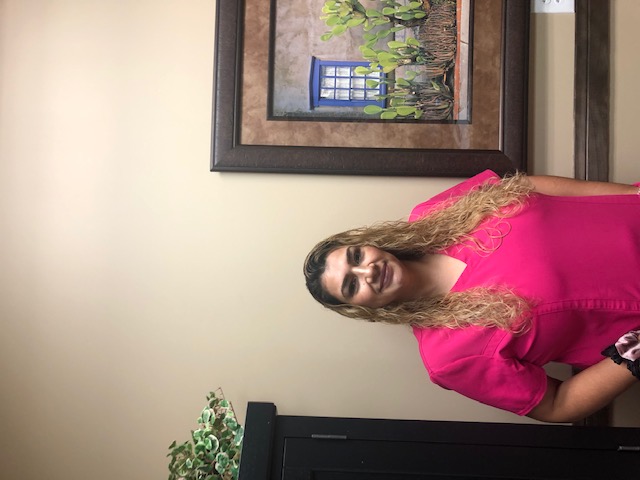 Odet Michel Rodriguez
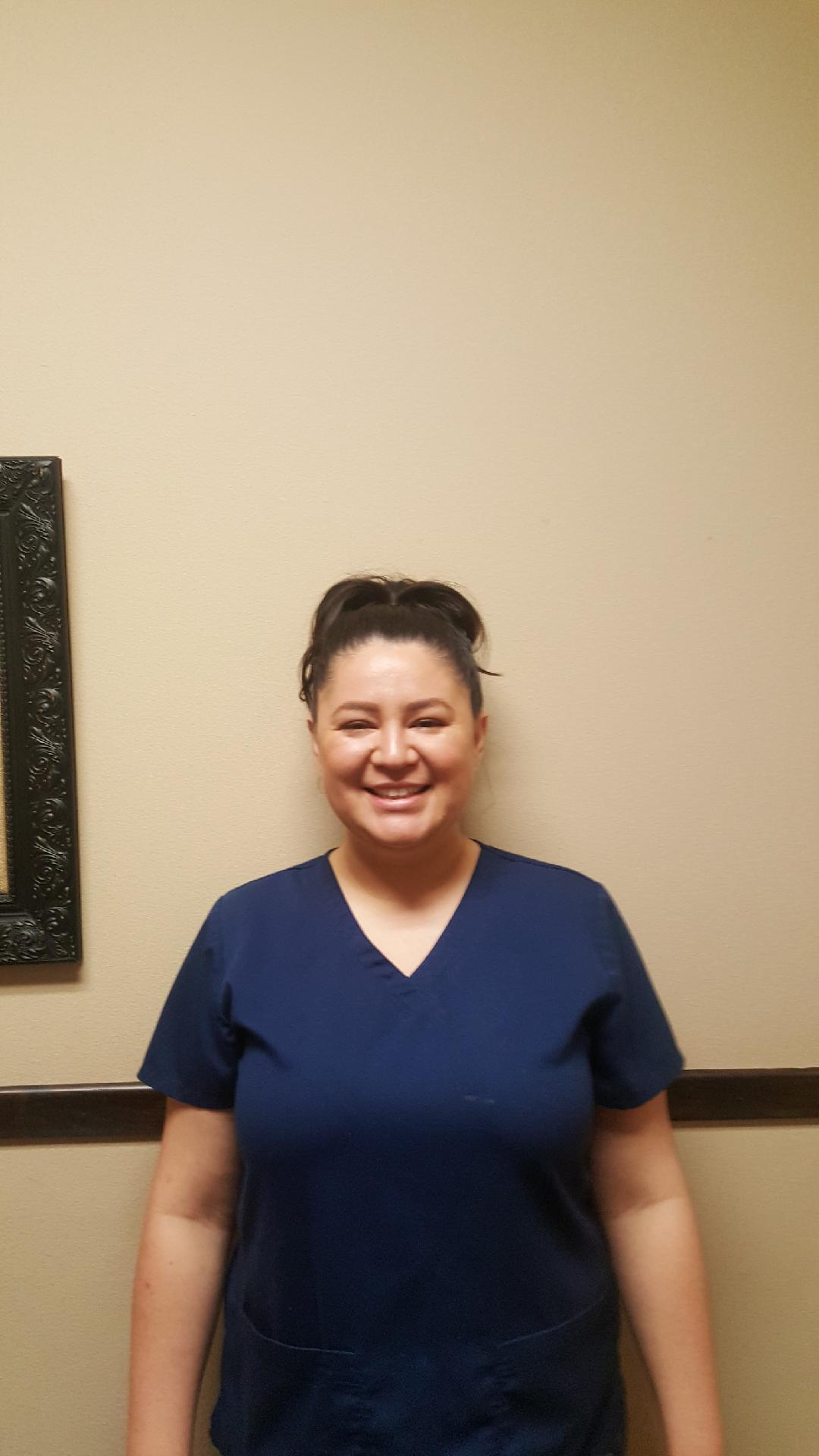 Otto Duran-Herrera
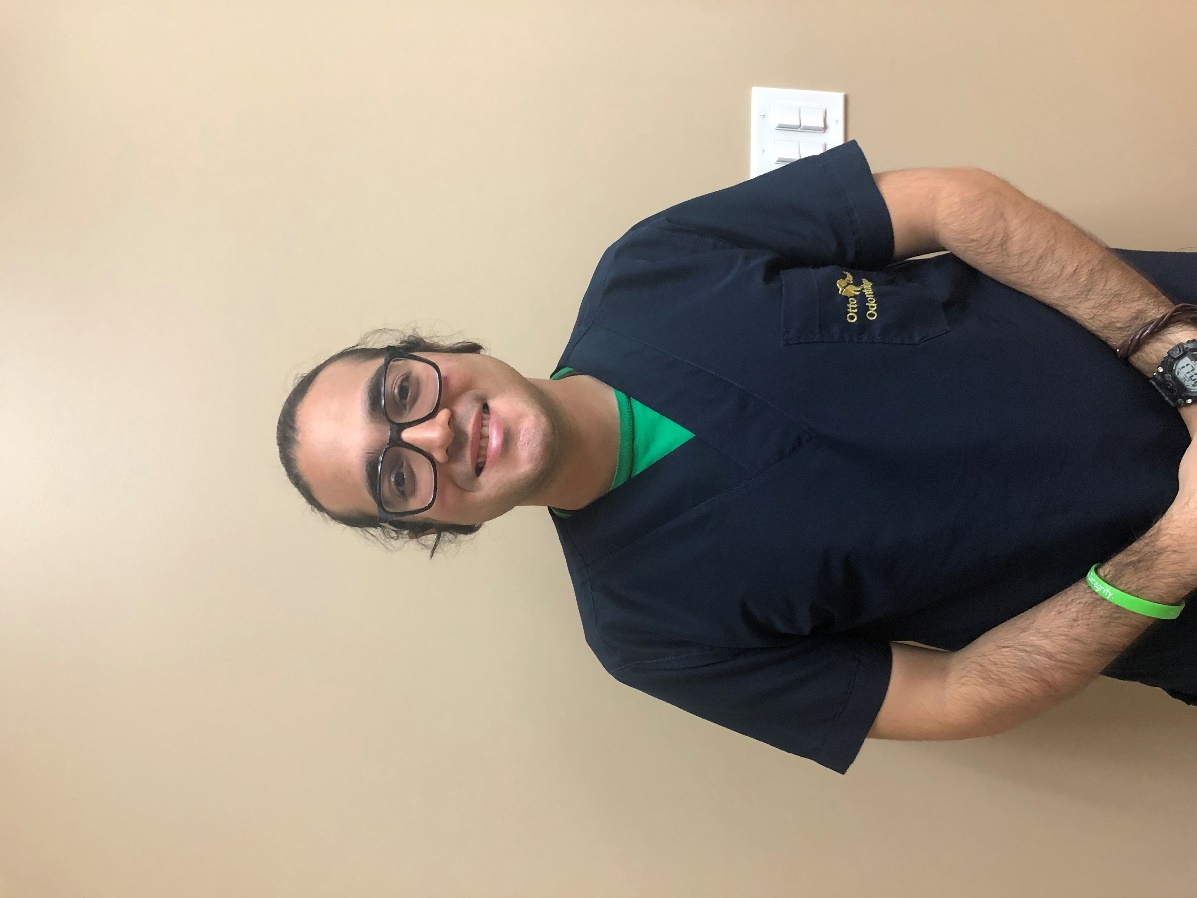 Rena Comer
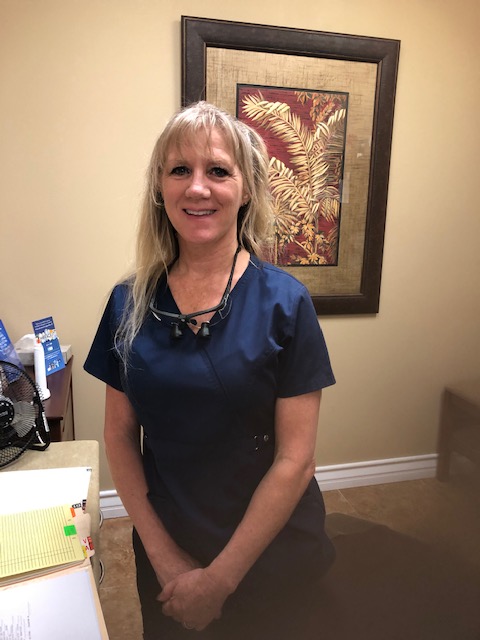 Savannah Riojas
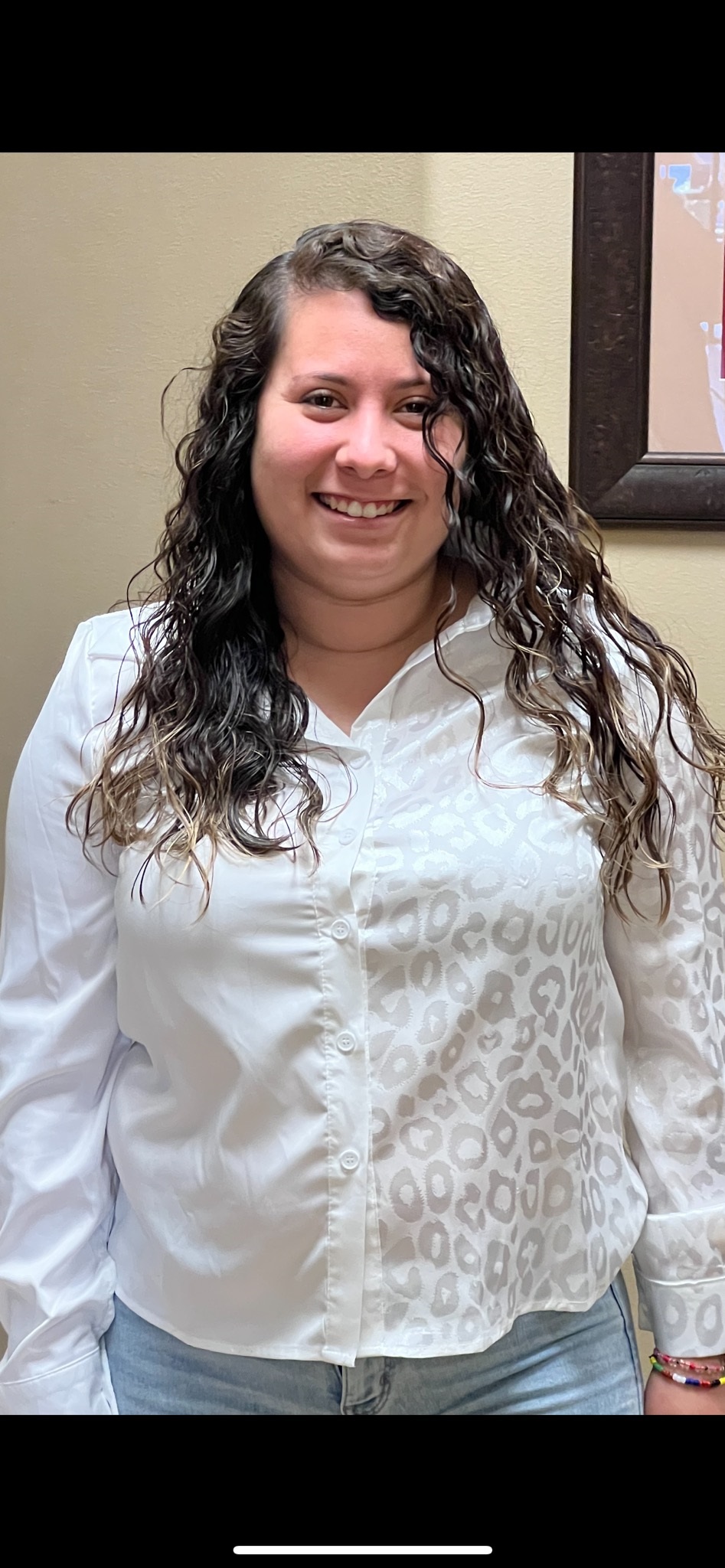 Yessenia Ramirez Herrera
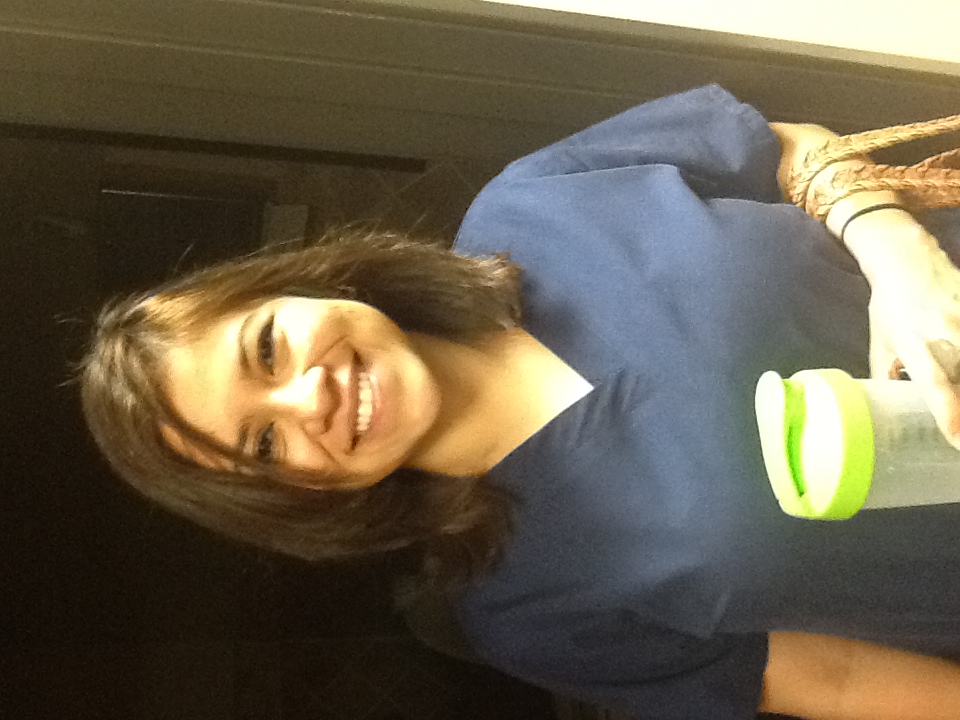 Alicia Orthodontic & Pediatric
Dr. Alison Austin
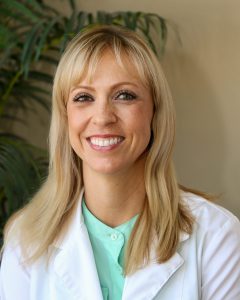 Kim McCabe
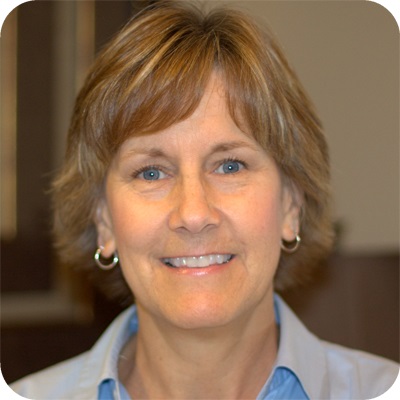 Lizet Sanchez
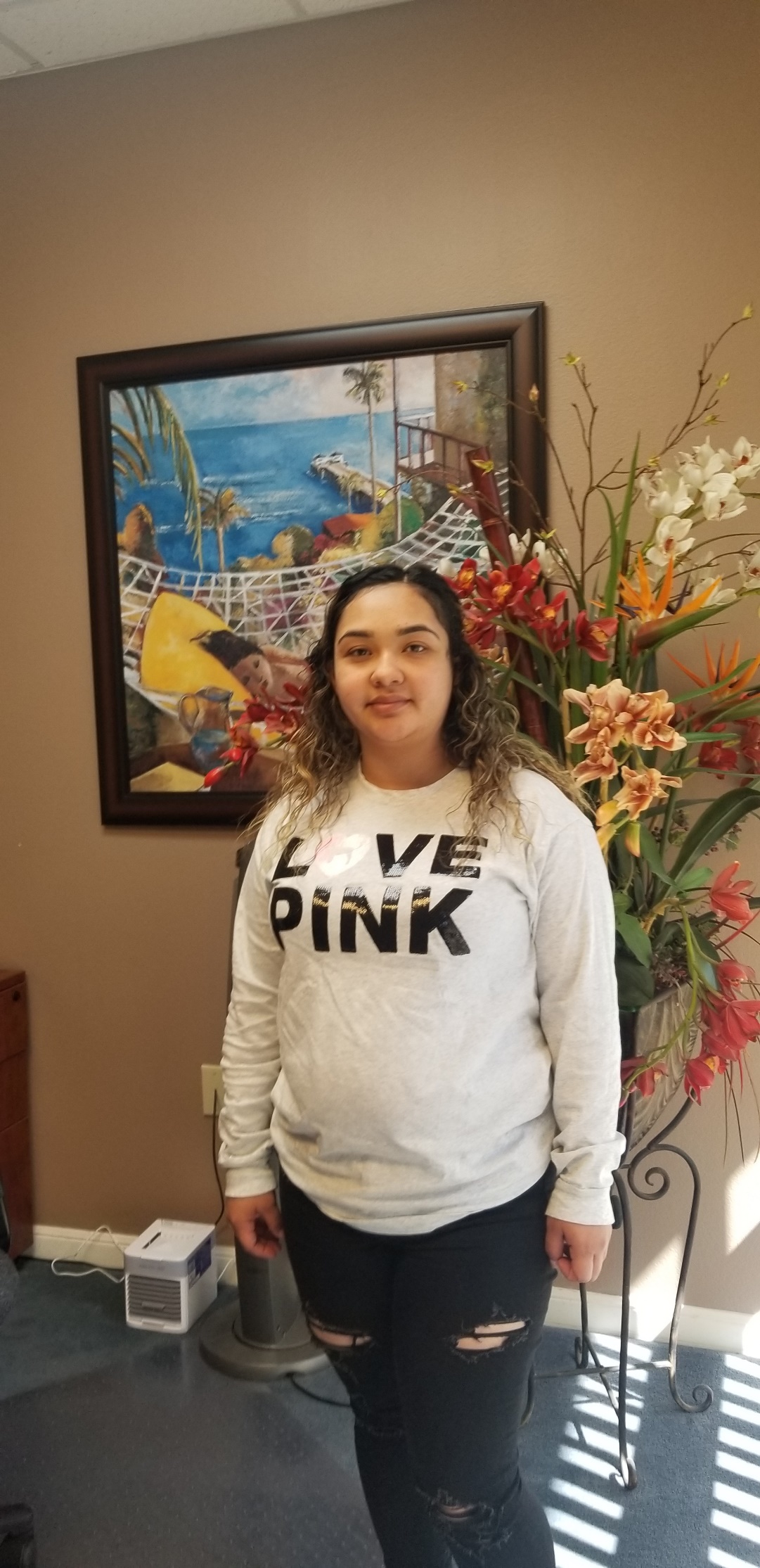 Lorraine Balogh
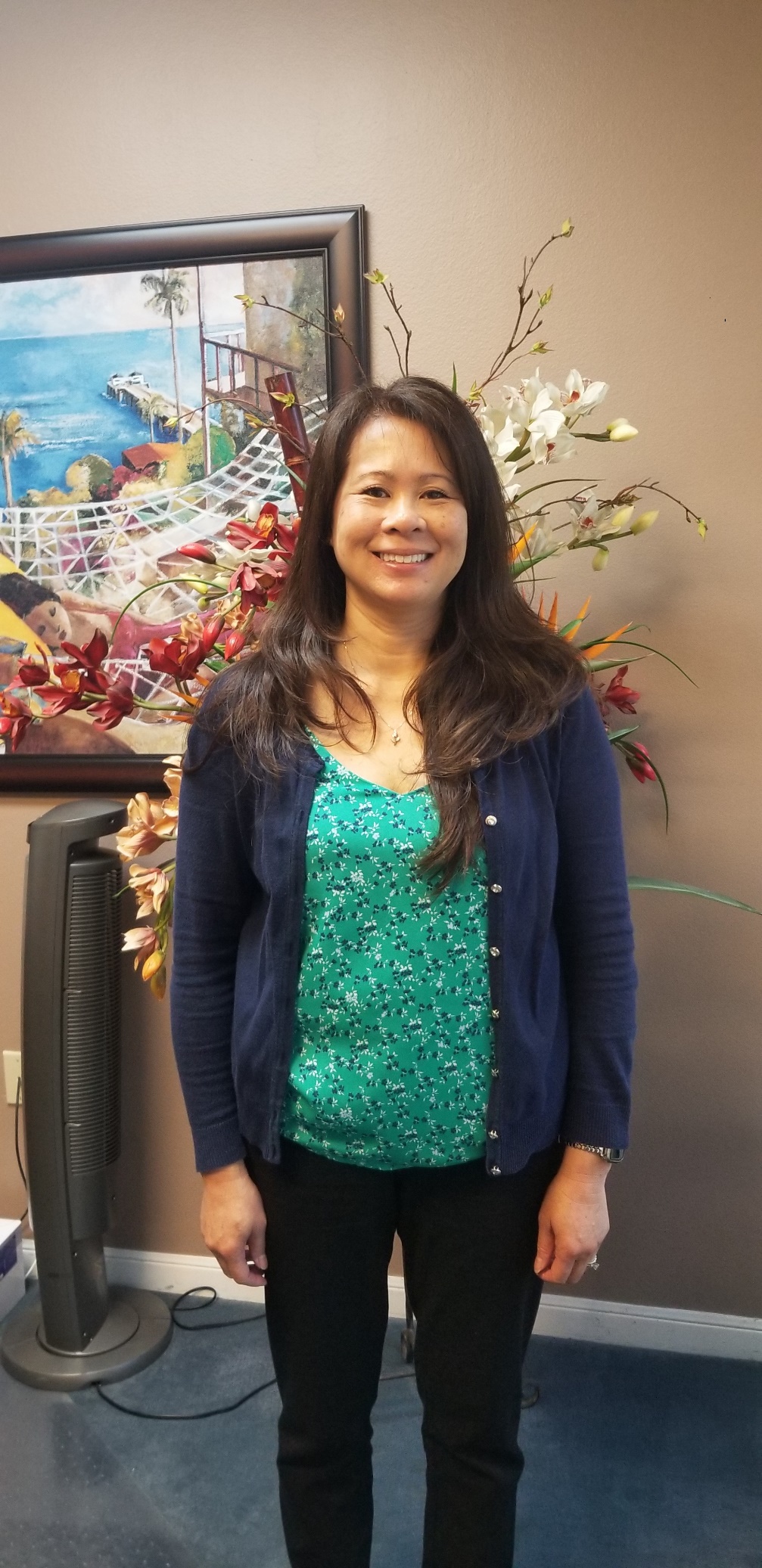 Mayra Ledesma
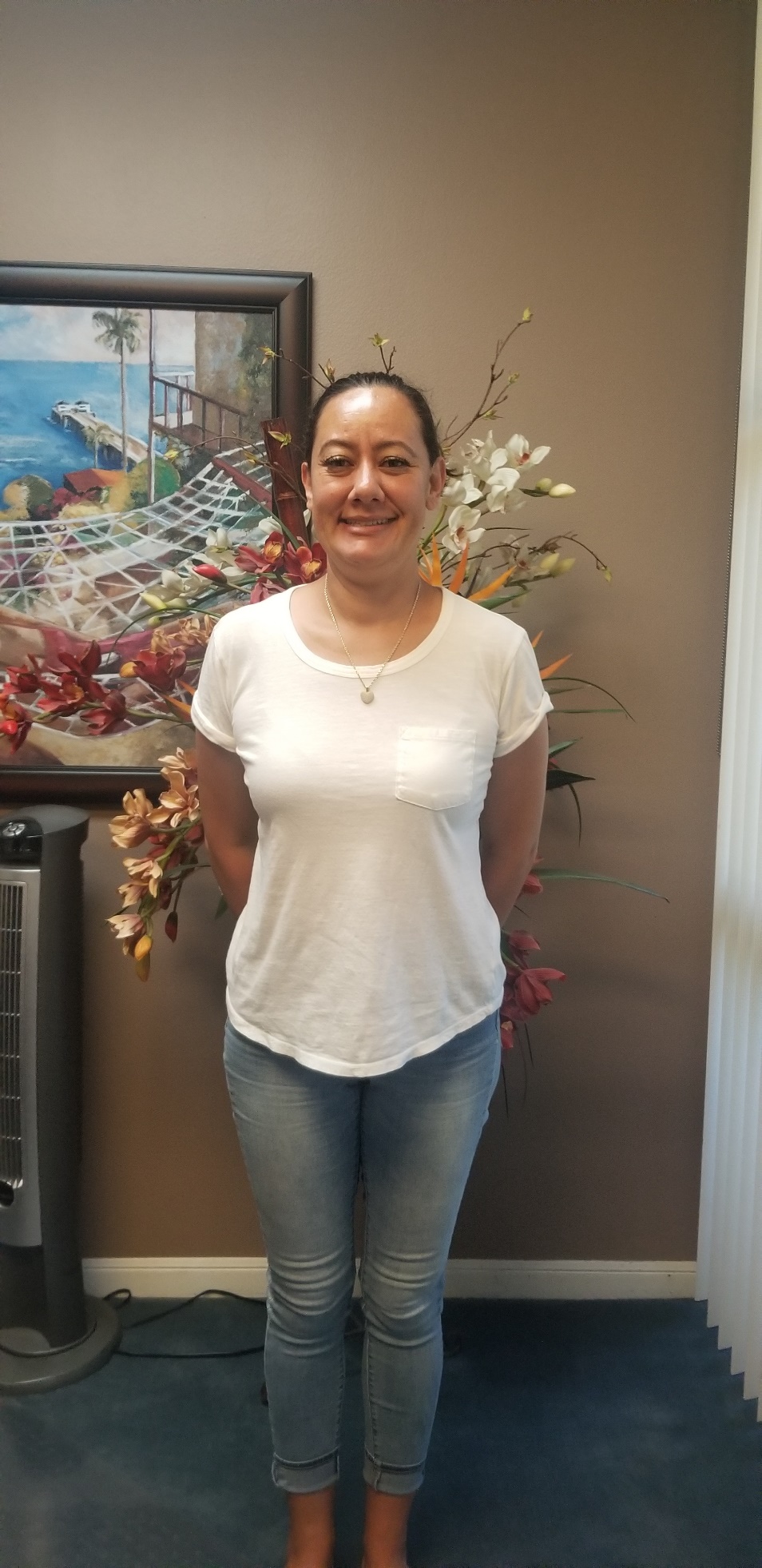 Noi Chanthavong
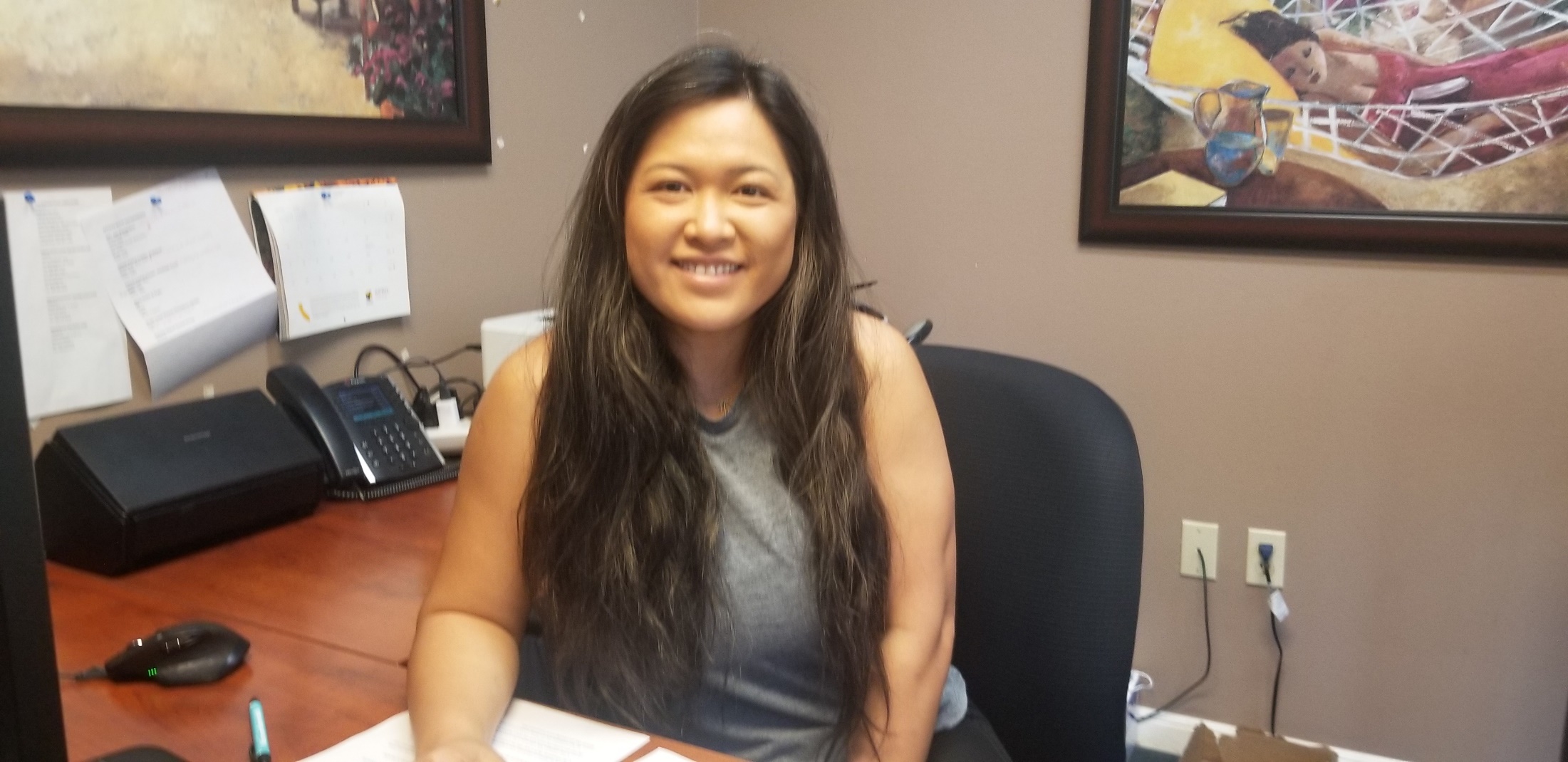 Inland Dental Specialties
Dr. Eri Sahl
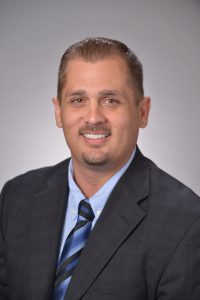 Dr. Luiza Portnoff
Dr. Tory Silvestrin
Jaciel Silvernale
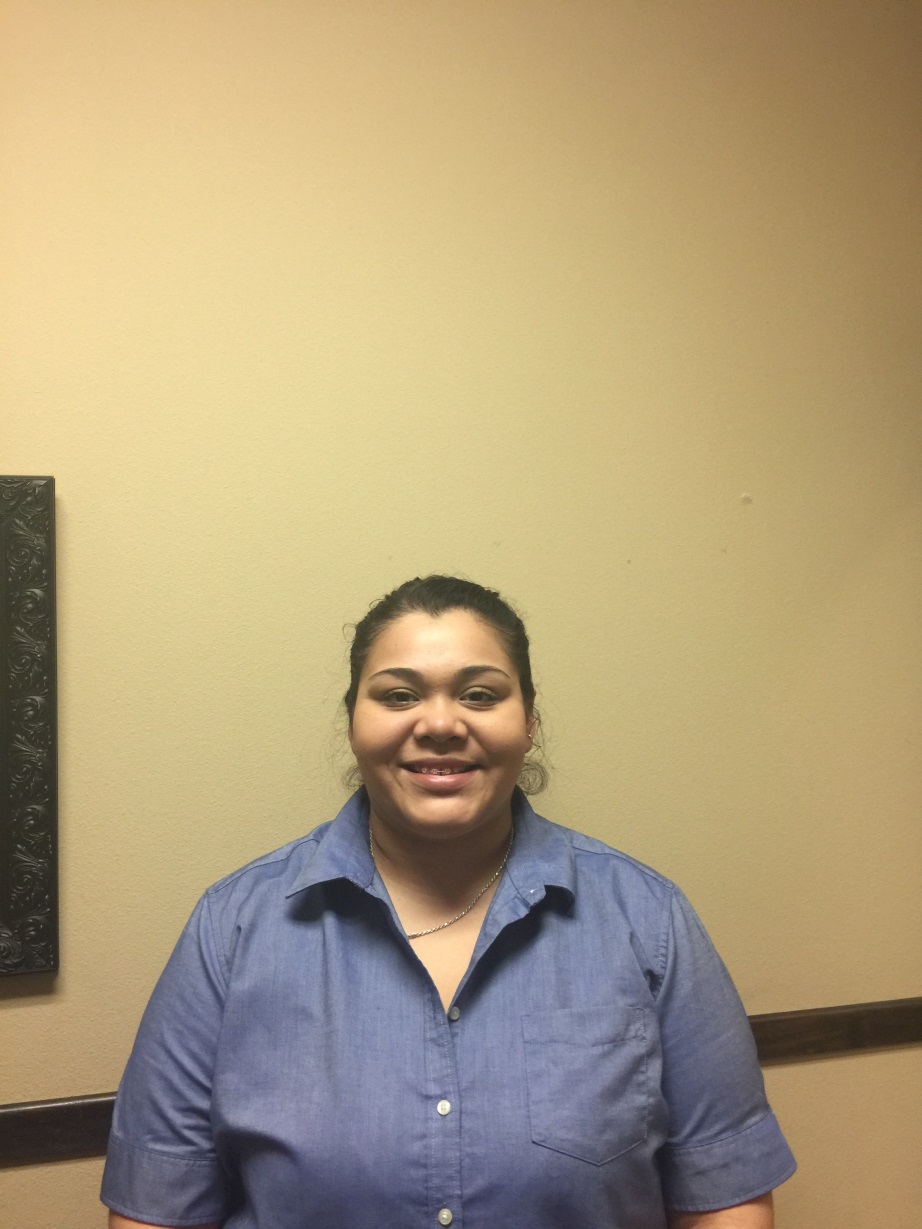 Jasmine Silva
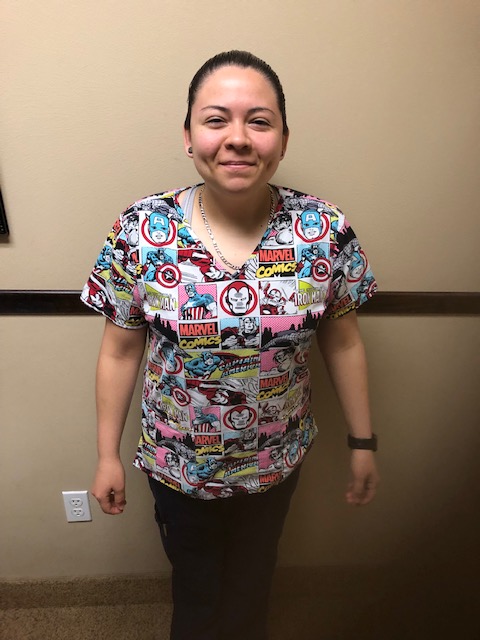 Juliana Rodriguez
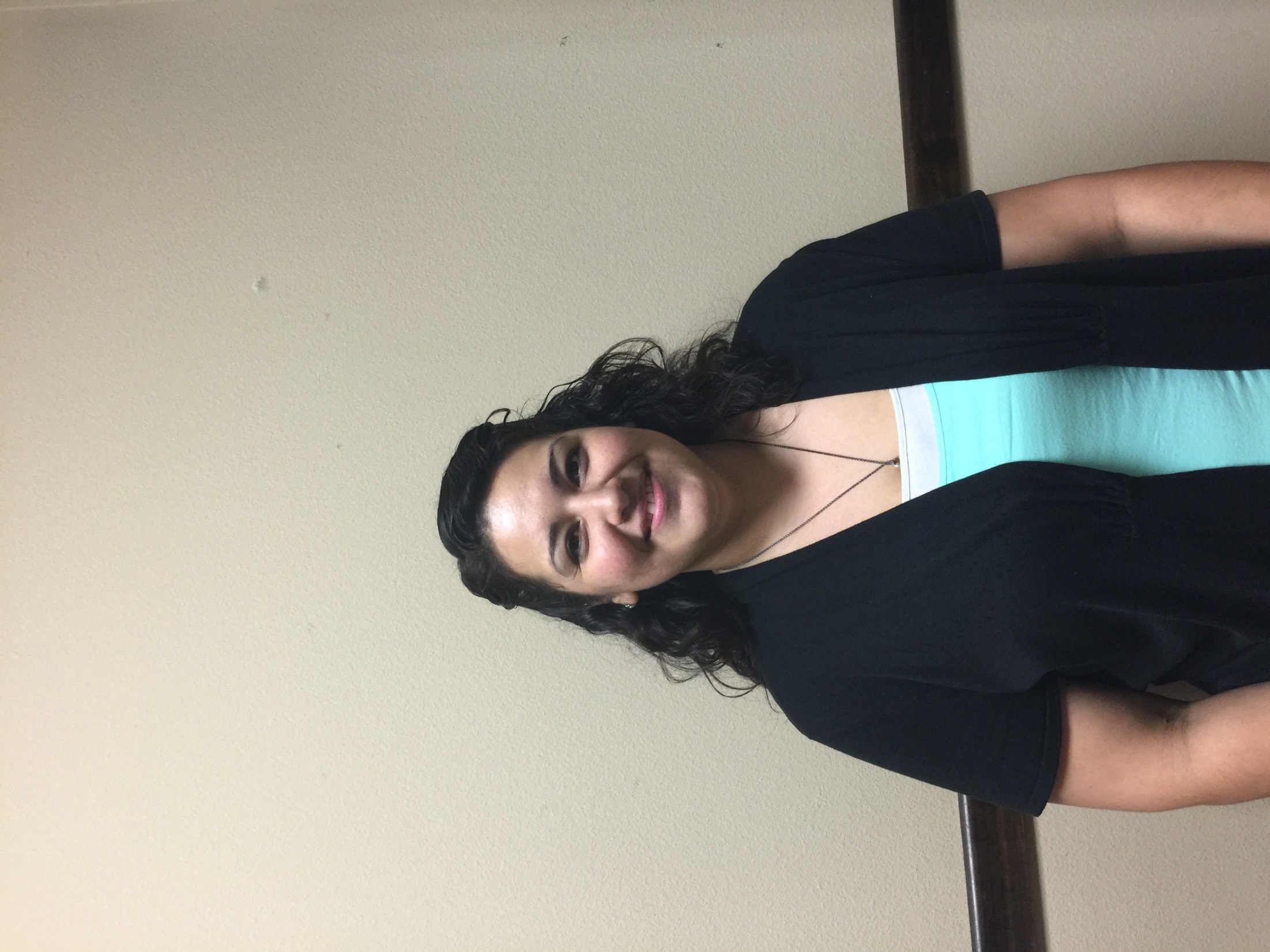 Marlene Martinez
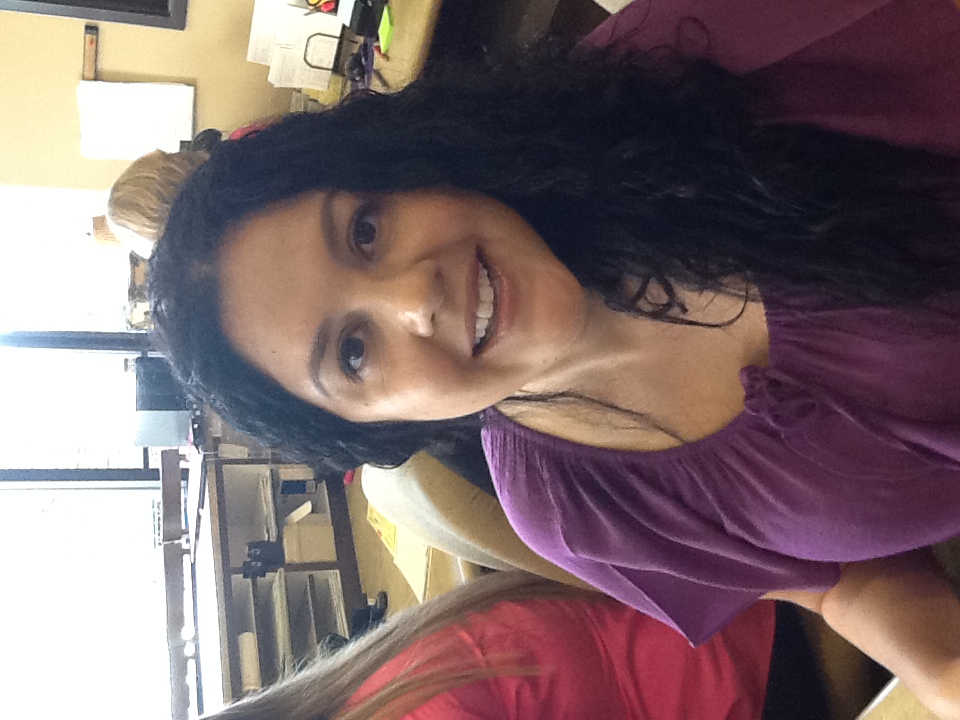 Natalie Andrade
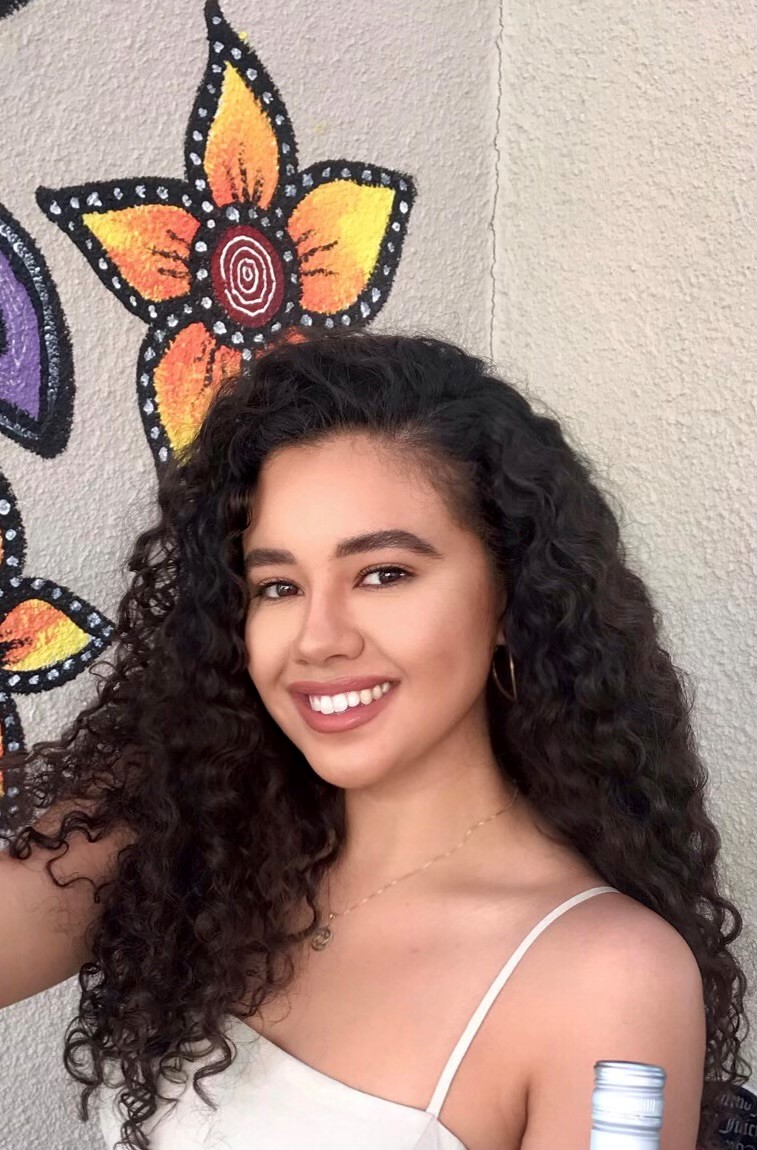